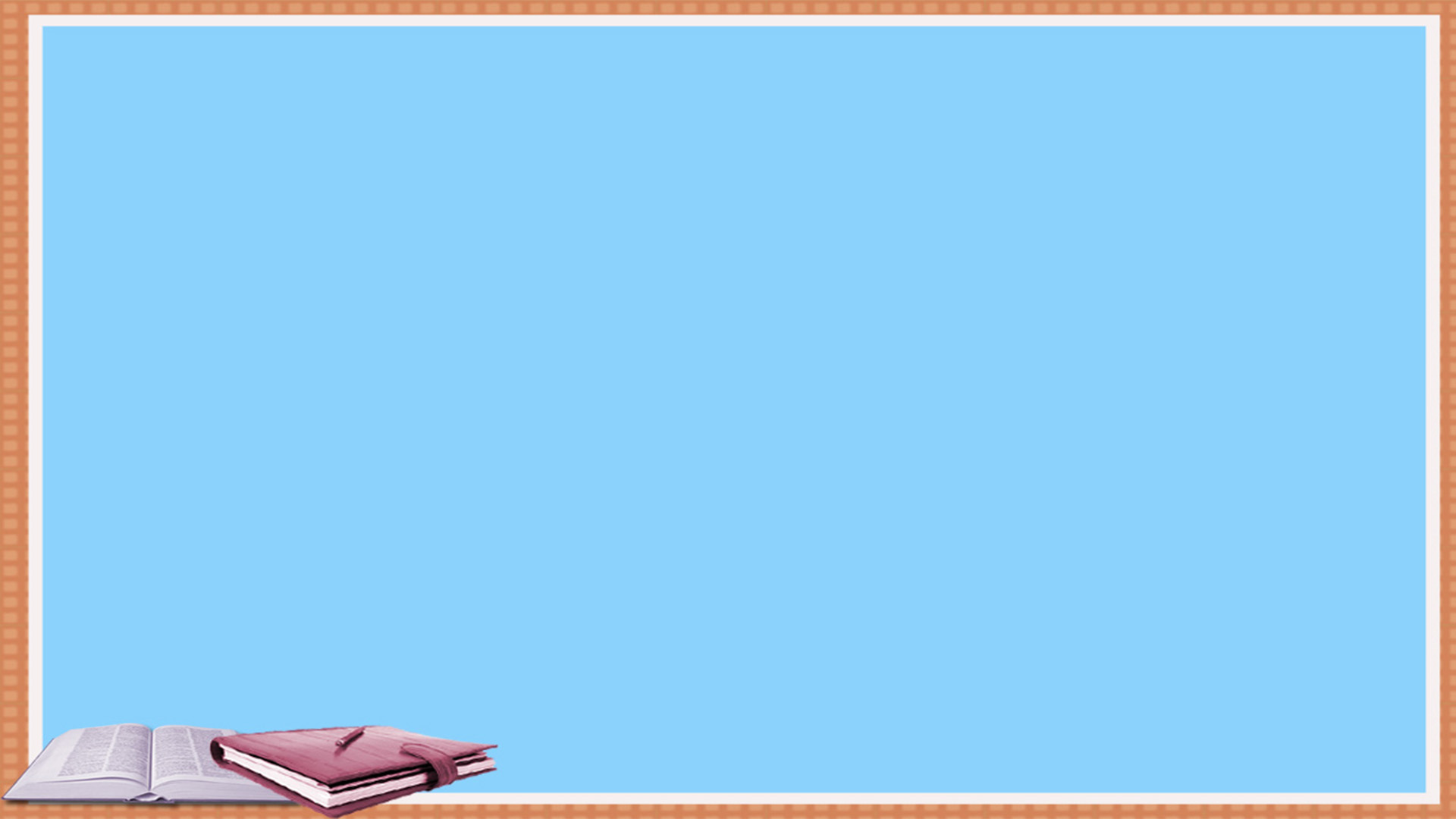 муниципальное бюджетное общеобразовательное учреждение средняя общеобразовательная школа с. Пасегово Кирово-Чепецкого района Кировской области
Из истории школы
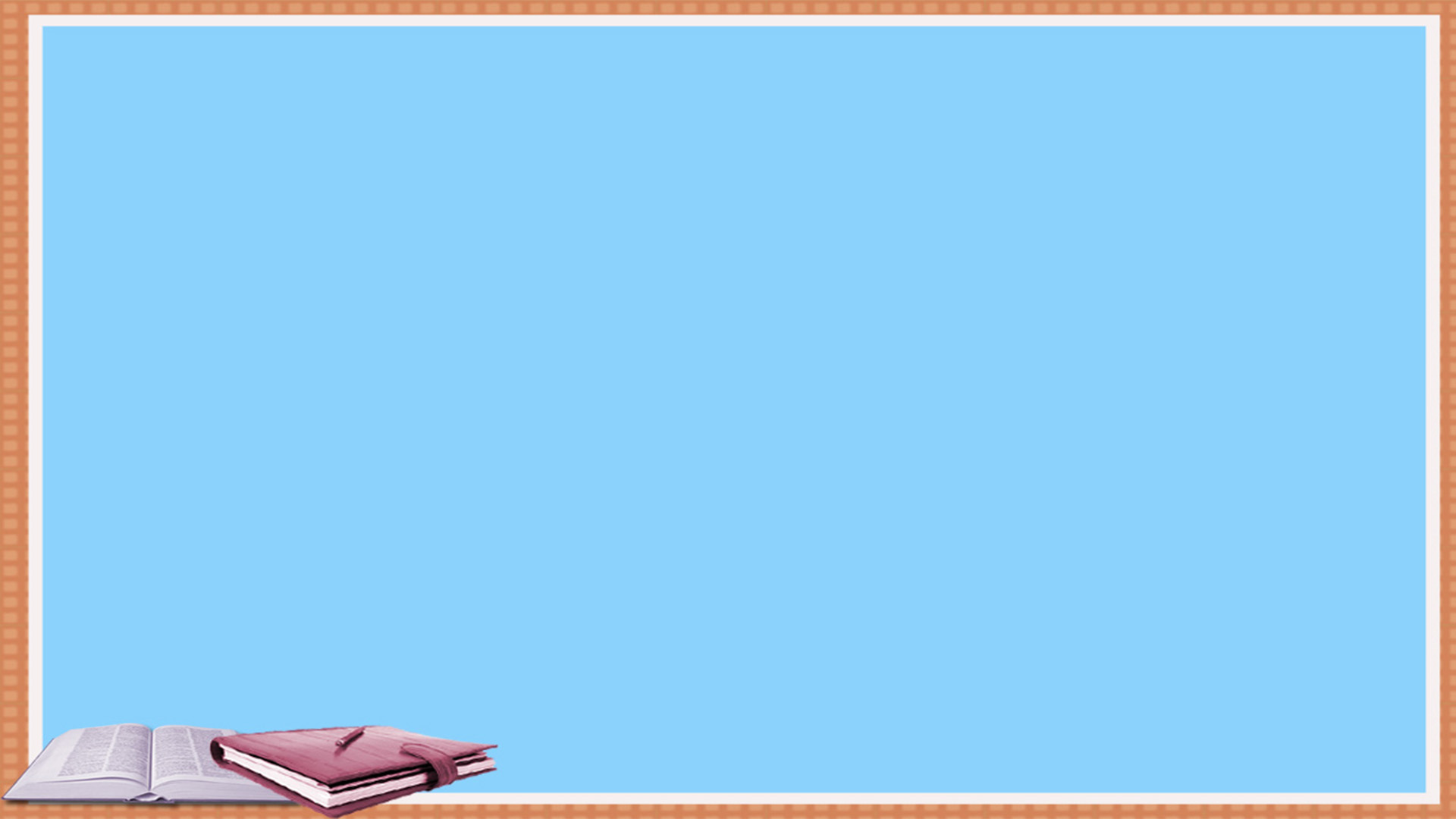 Школа в селе появилась более ста лет назад при Знаменской церкви, где обучалось  11 человек. На протяжении 10 лет в школе учились только мальчики, потом стали учиться и девочки. Законодателем являлся священник Георгий Николаевич Бехтерев. Первым наставником был священник Дмитрий Юмин. Обязательным в школе было учение грамоте, арифметике и церковное пение. Интересный факт! В то время все директора школы были священники!
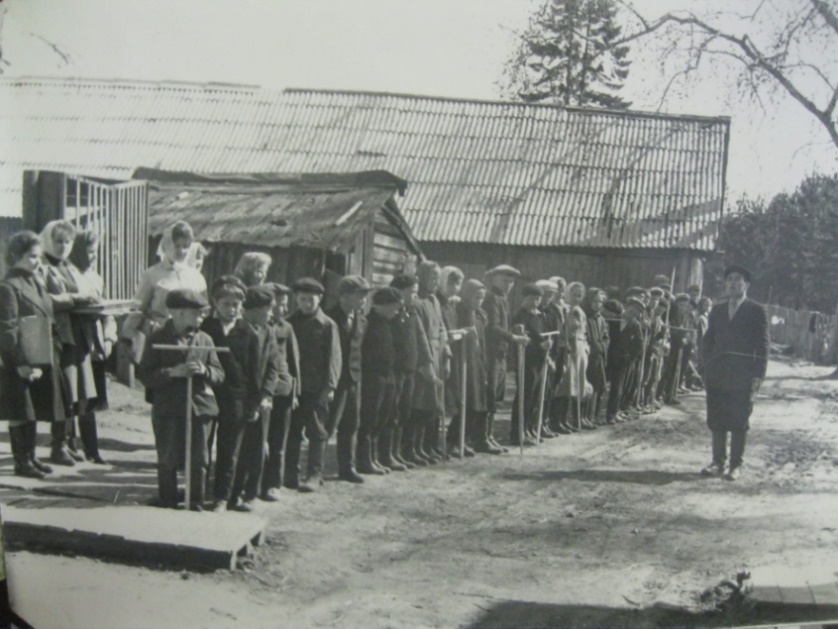 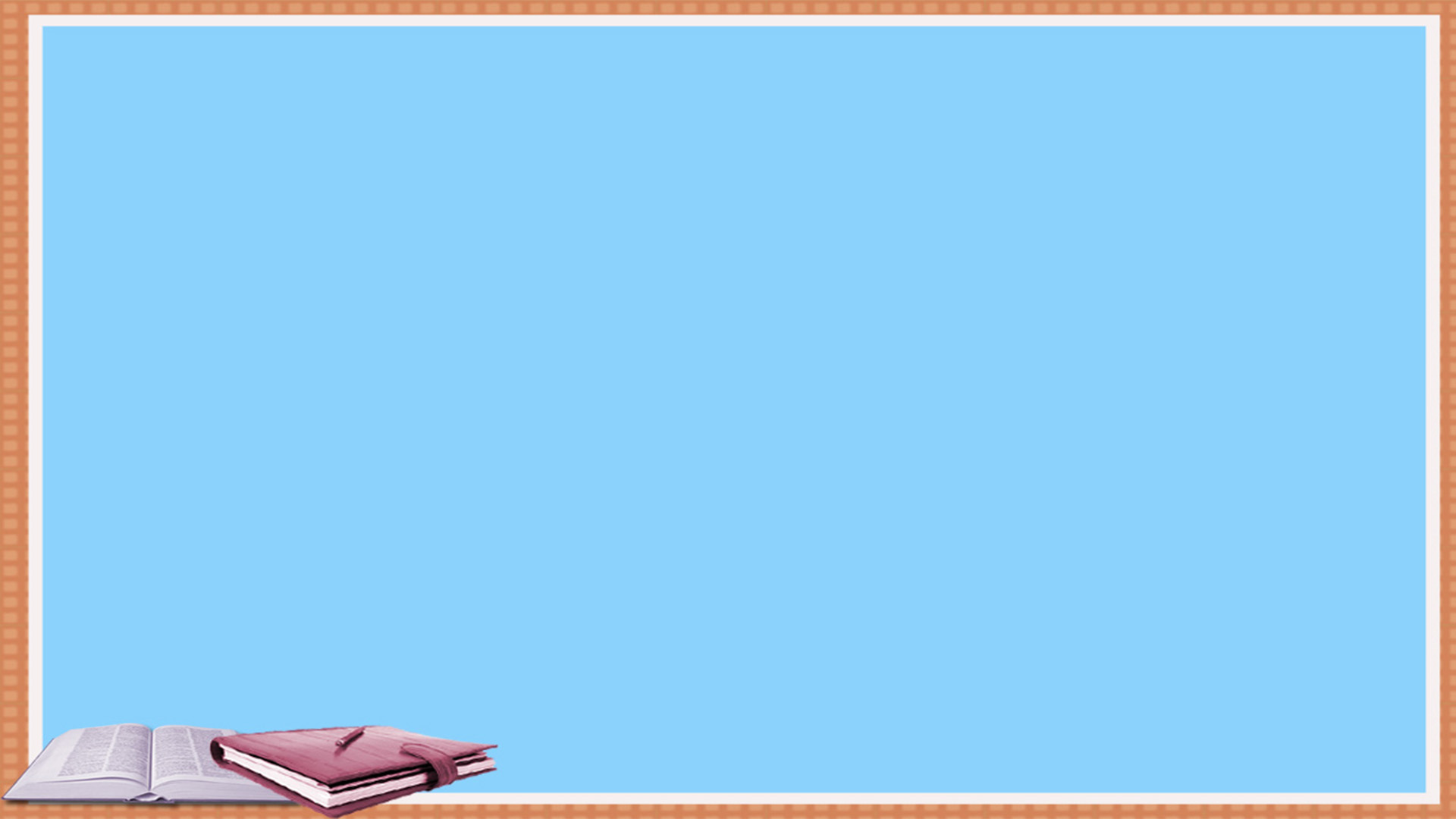 Через 37 лет после открытия к школе пристроили помещение для ночлега детей, а позже и столовую, чтобы дети, которые живут далеко, могли ночевать и питаться горячей пищей, а не только черным хлебом и холодными закусками.

	В 1908 году,  108 лет назад, было построено новое здание для земского училища, которое сохранилось до наших дней. С этой даты идет отсчет возраста нашей школы
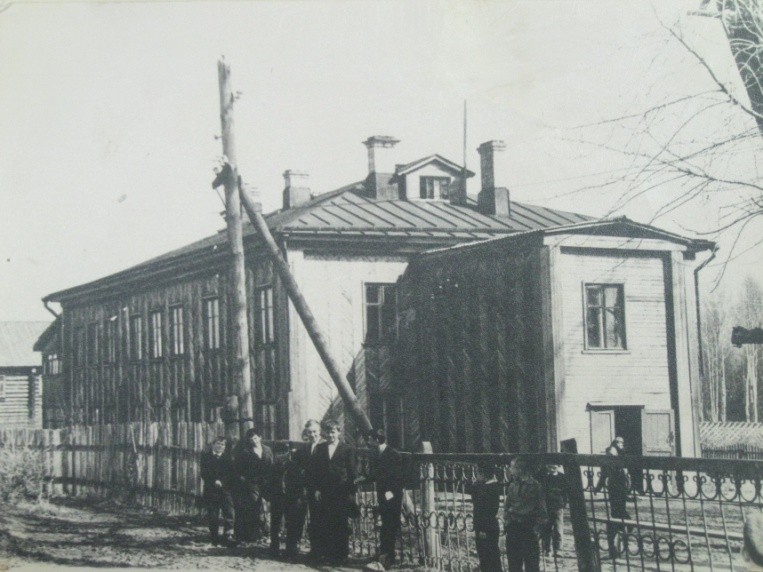 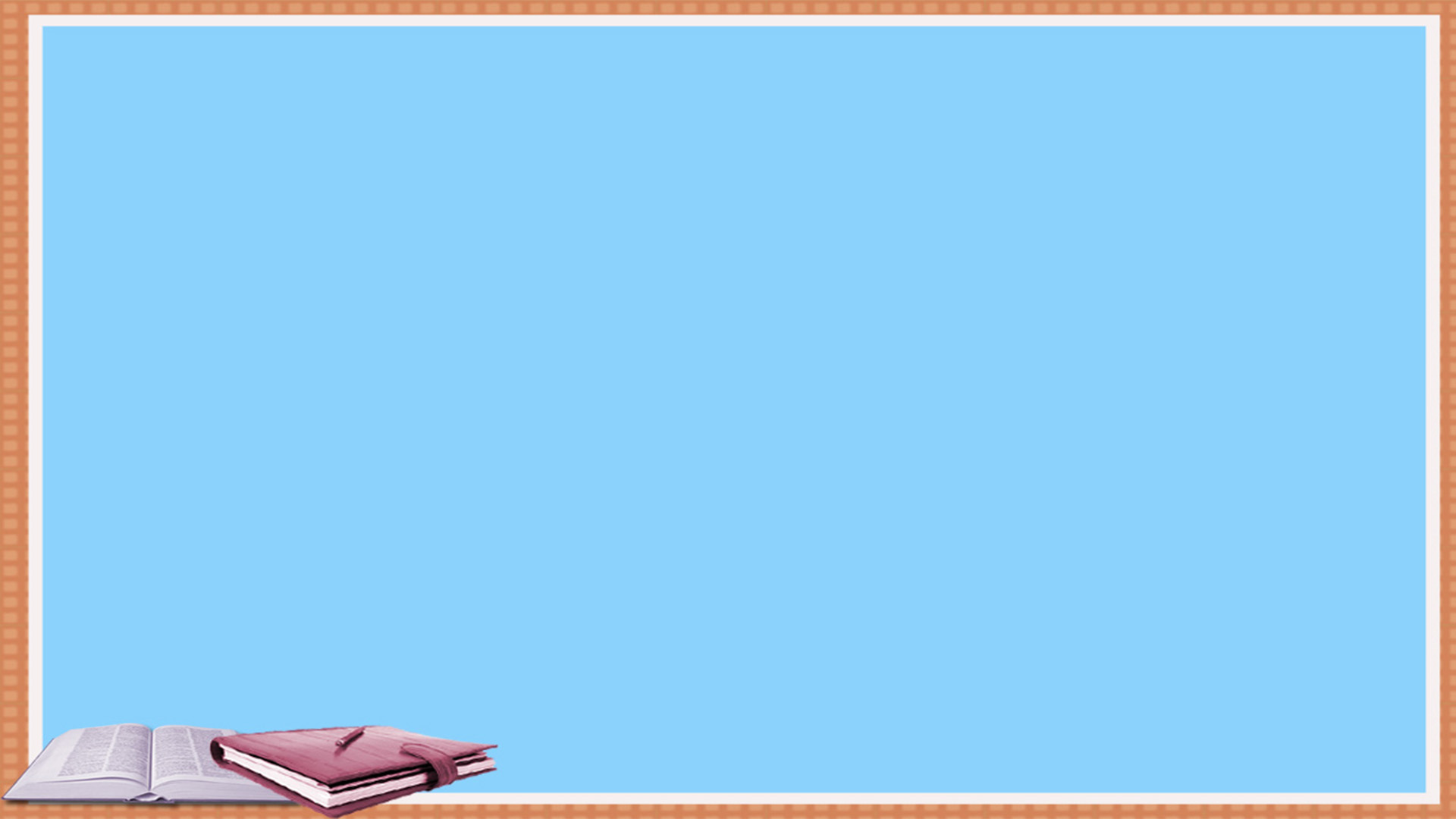 В годы Великой Отечественной войны в здании школы был  размещен Ленинградский интернат, а школа переведена в здание сельского совета.
В 1975 году, 42 года назад, был пущен пристрой к школе на 350 мест.
С 1935 года школа становится семилетней, с 1960 – восьмилетней.
А с 1968 года и по сей день - средняя общеобразовательная школа
На всем протяжении существовании школы она закрывалась два раза:
 из-за малого количества  учащихся;
 из-за эпидемии тифа
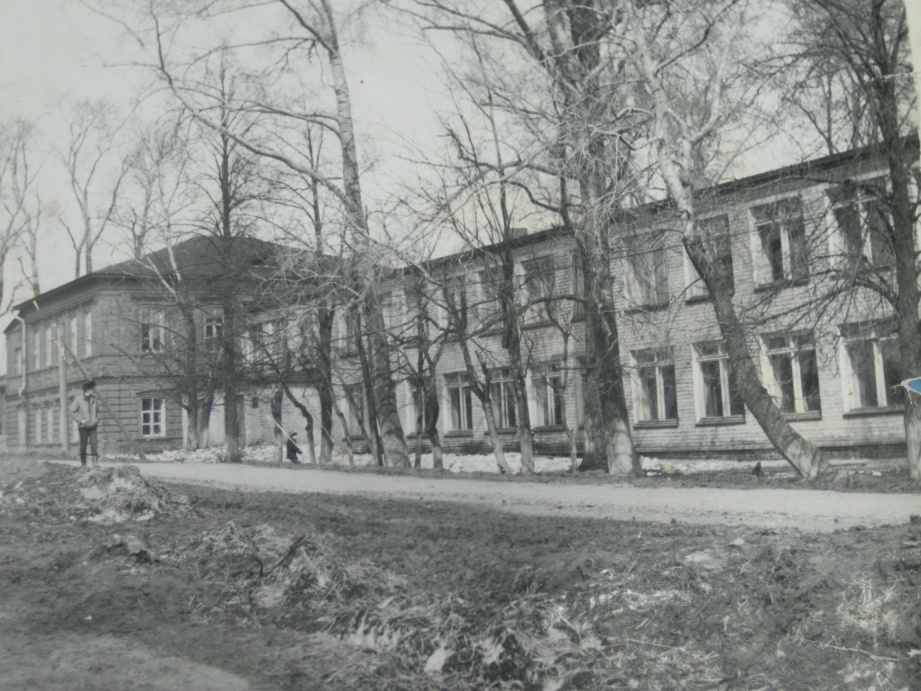 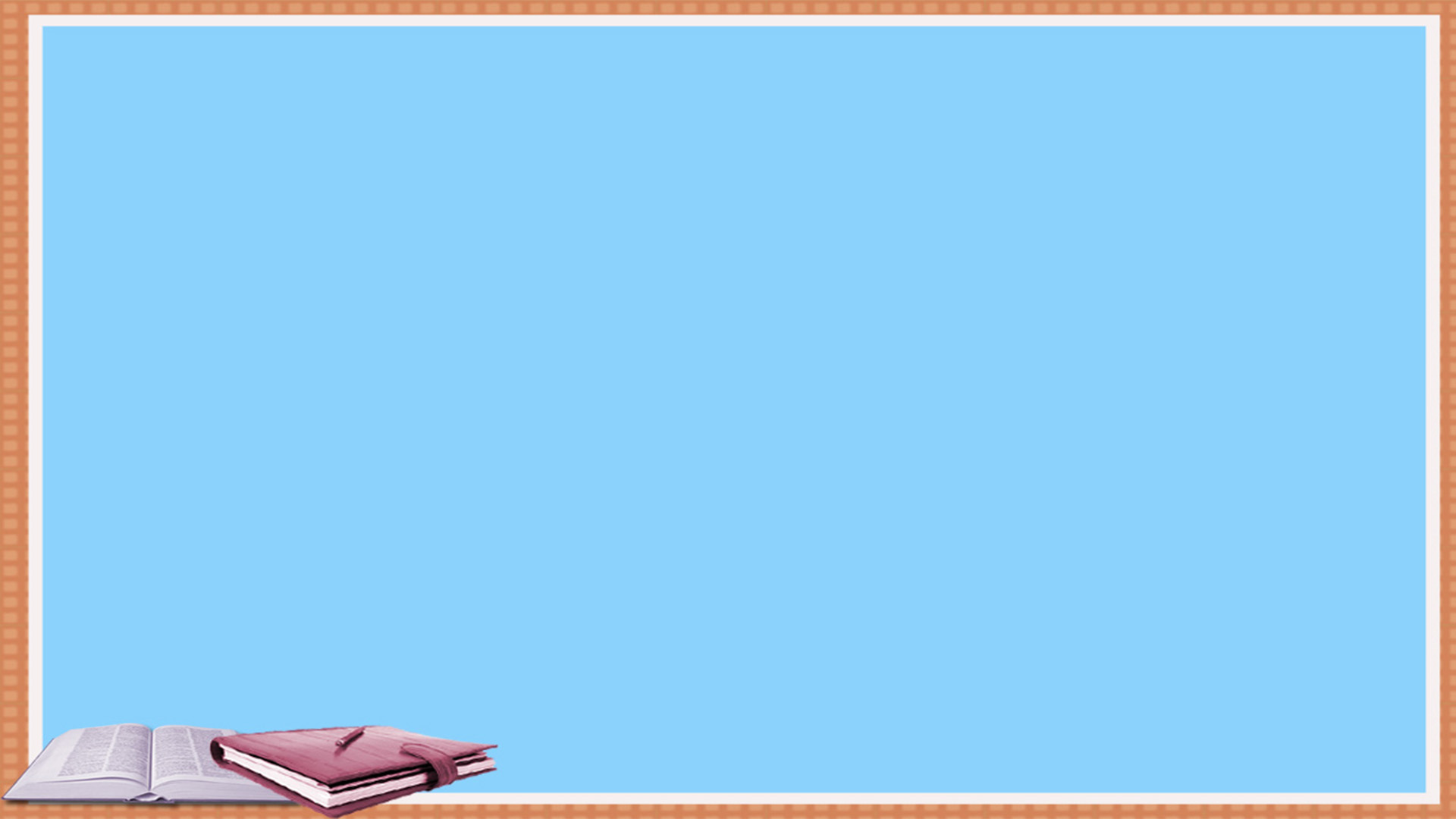 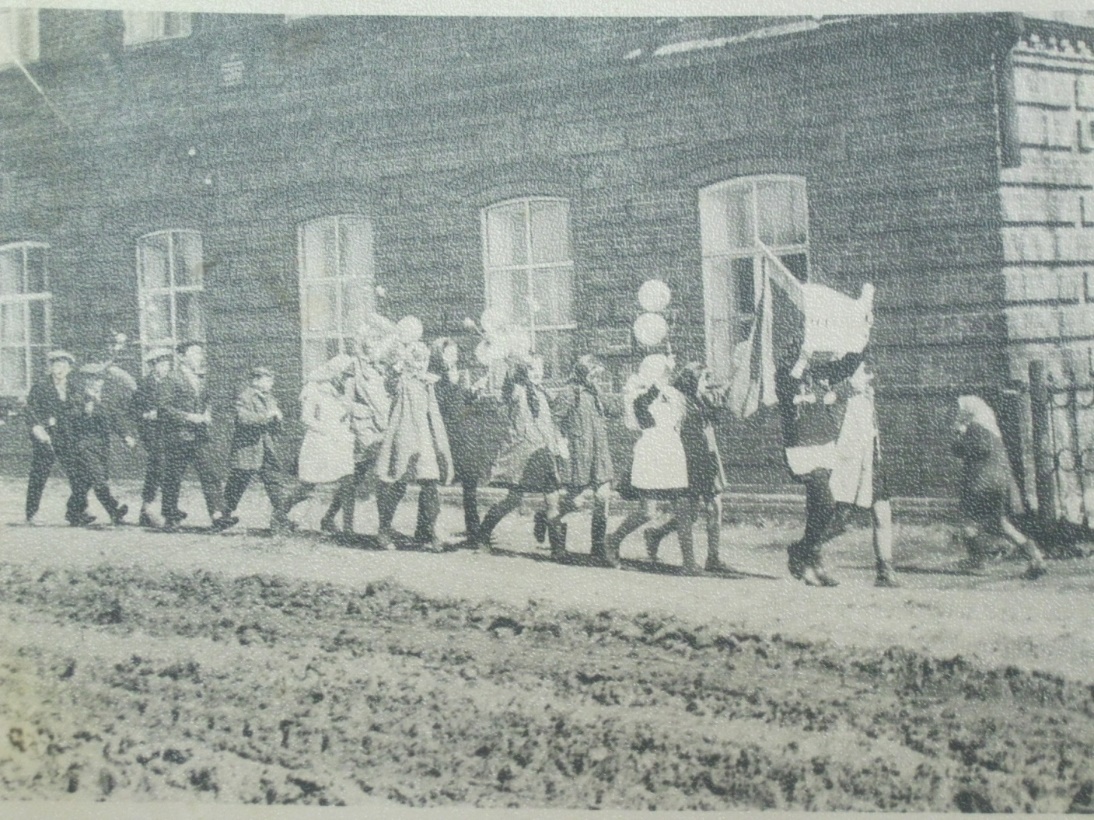 По страницам школьных альбомов
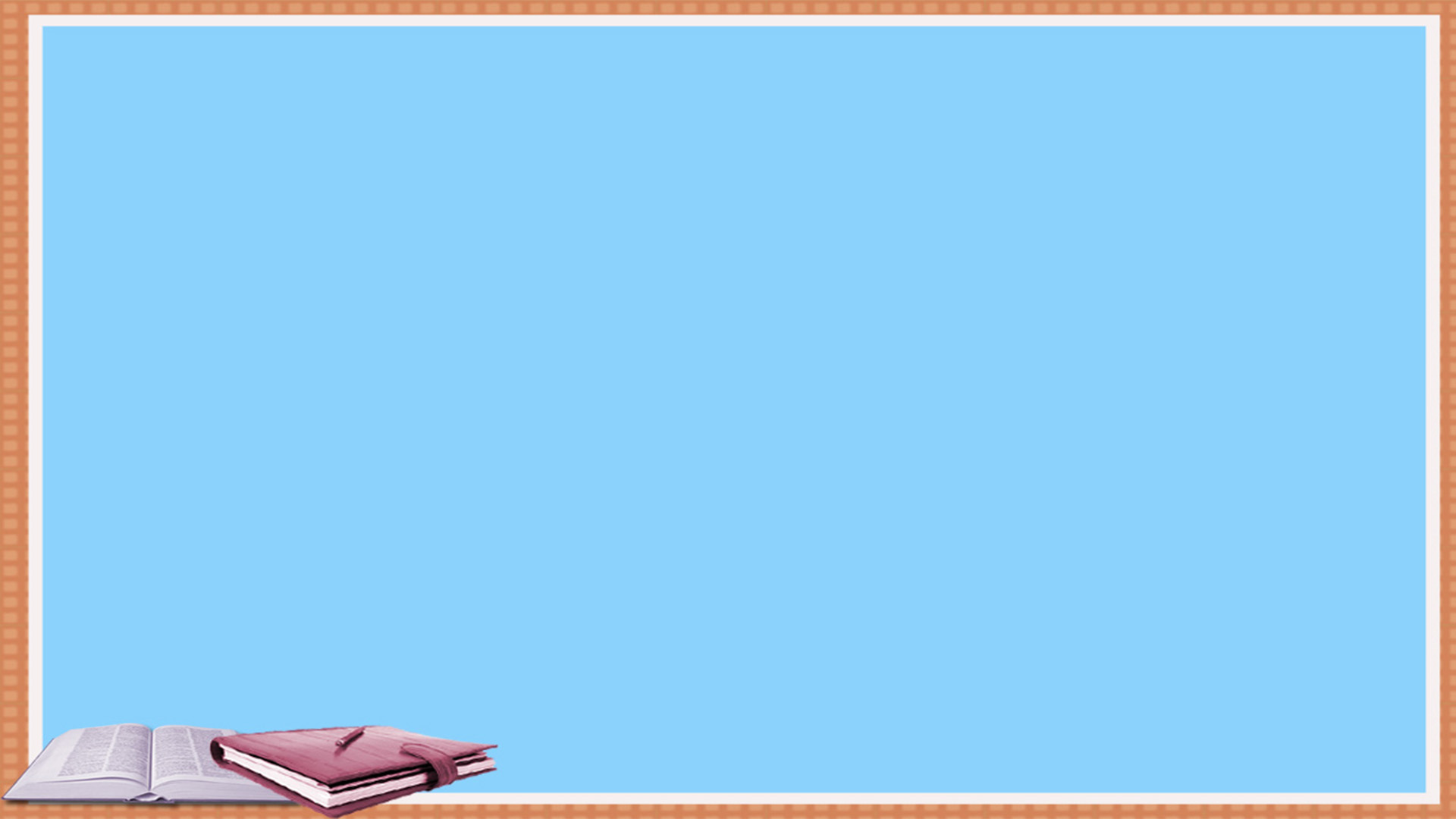 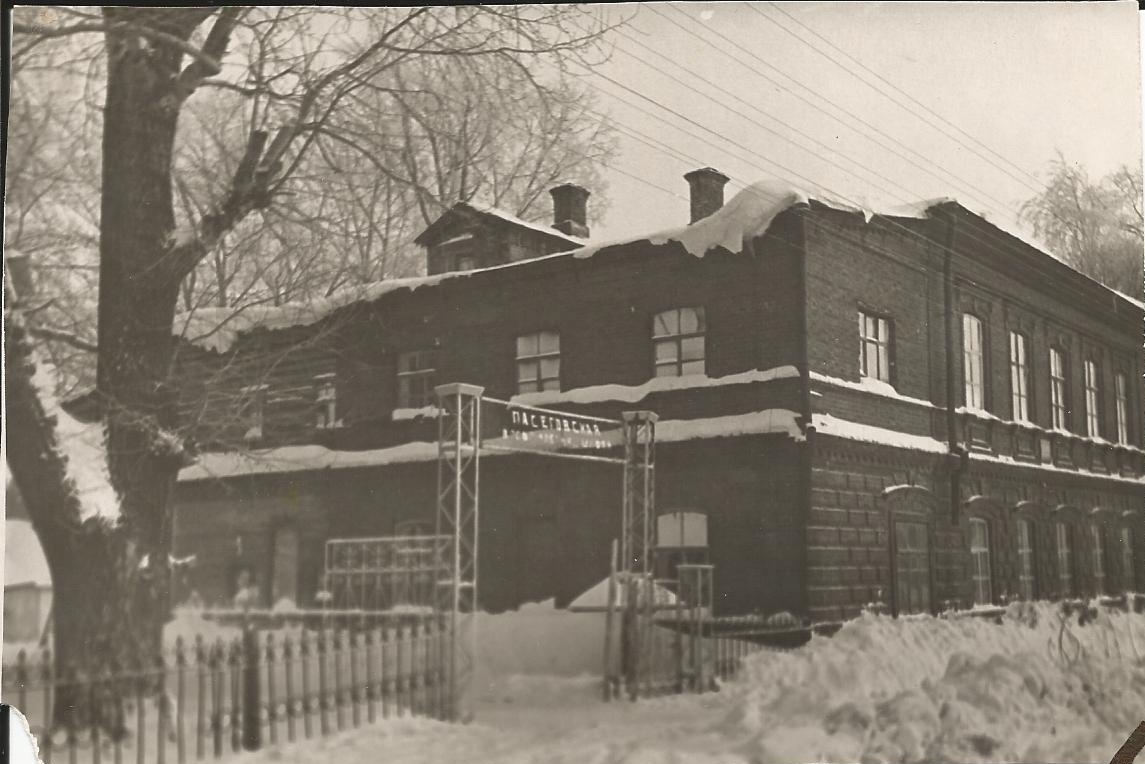 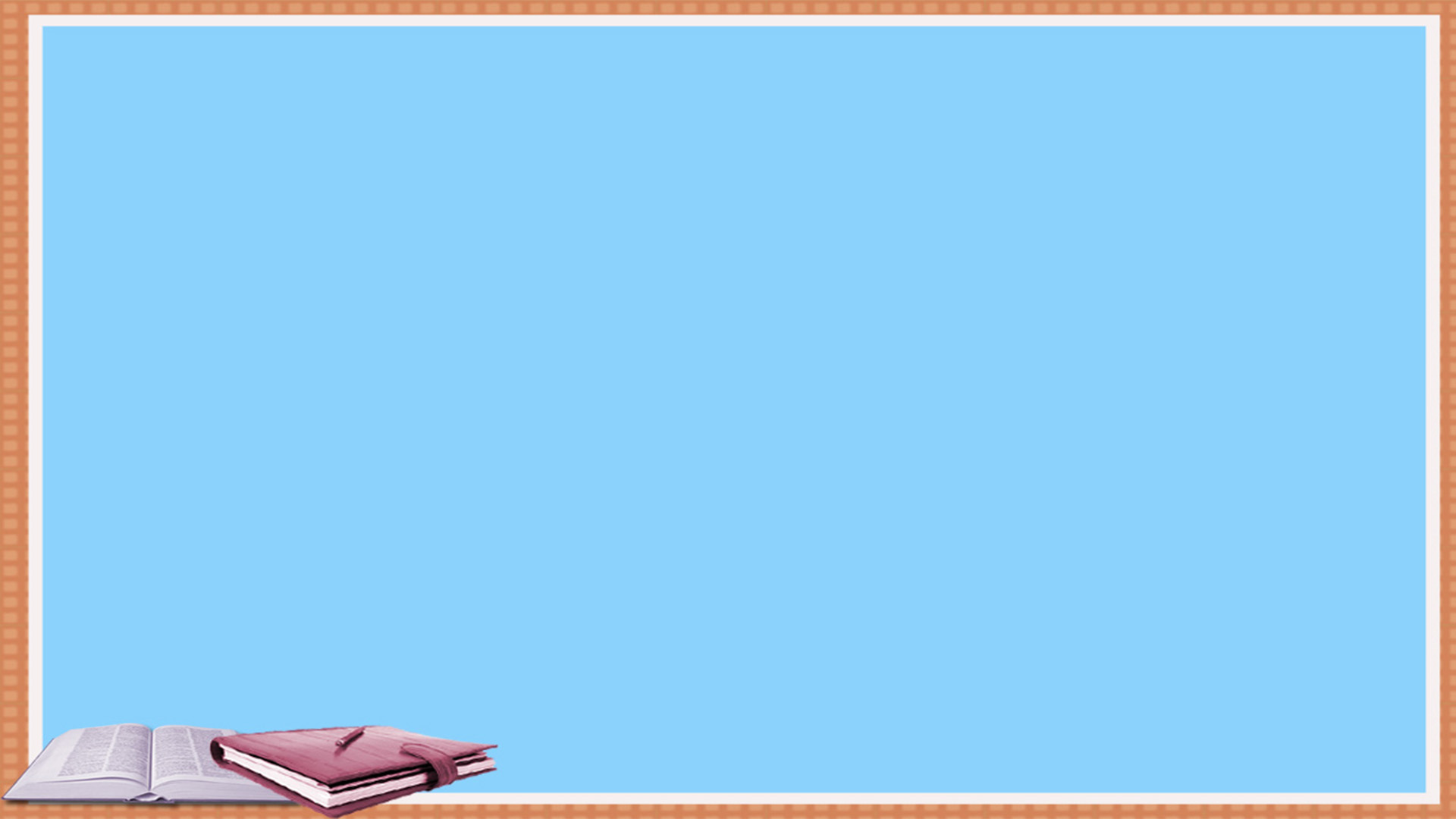 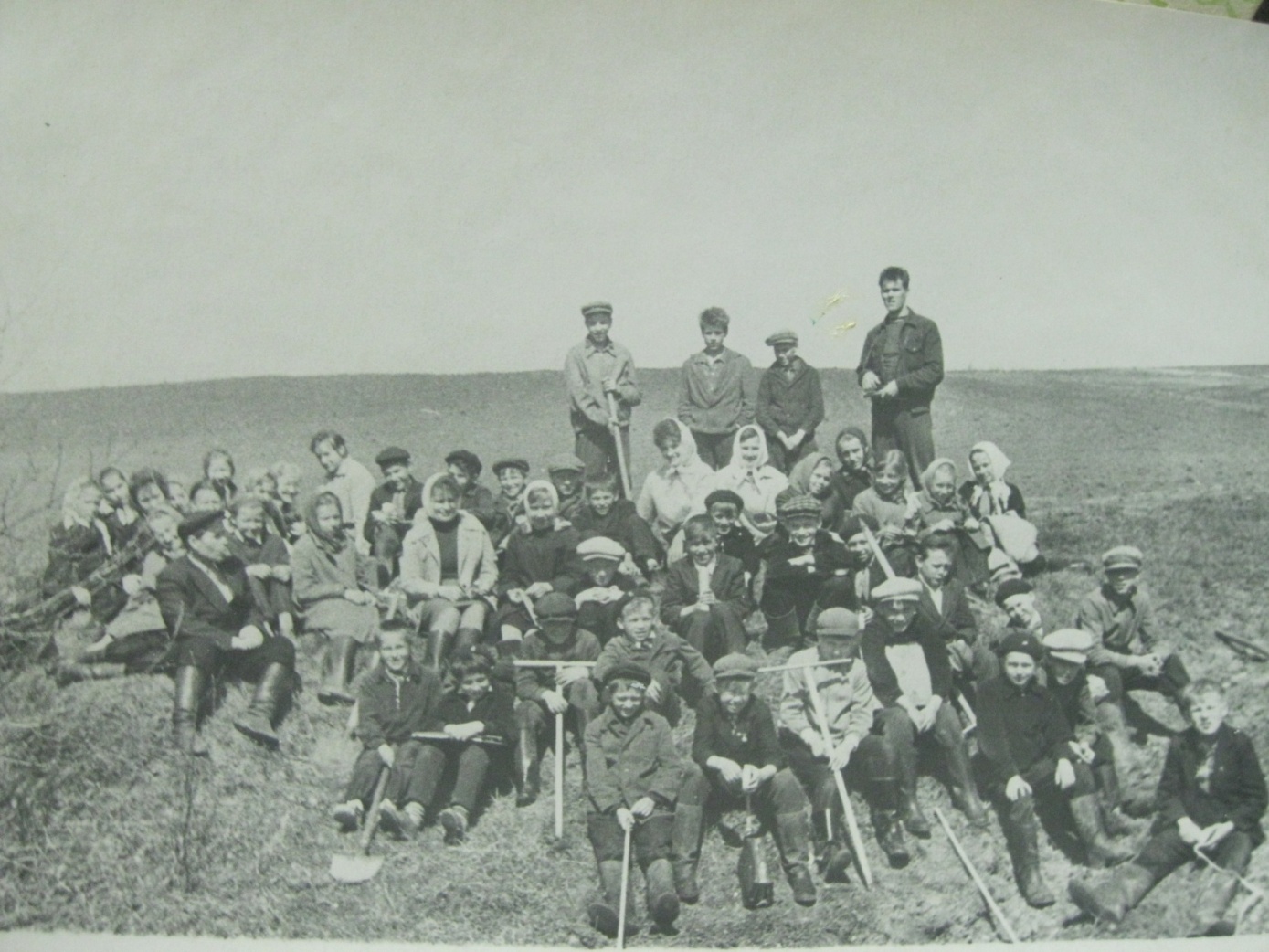 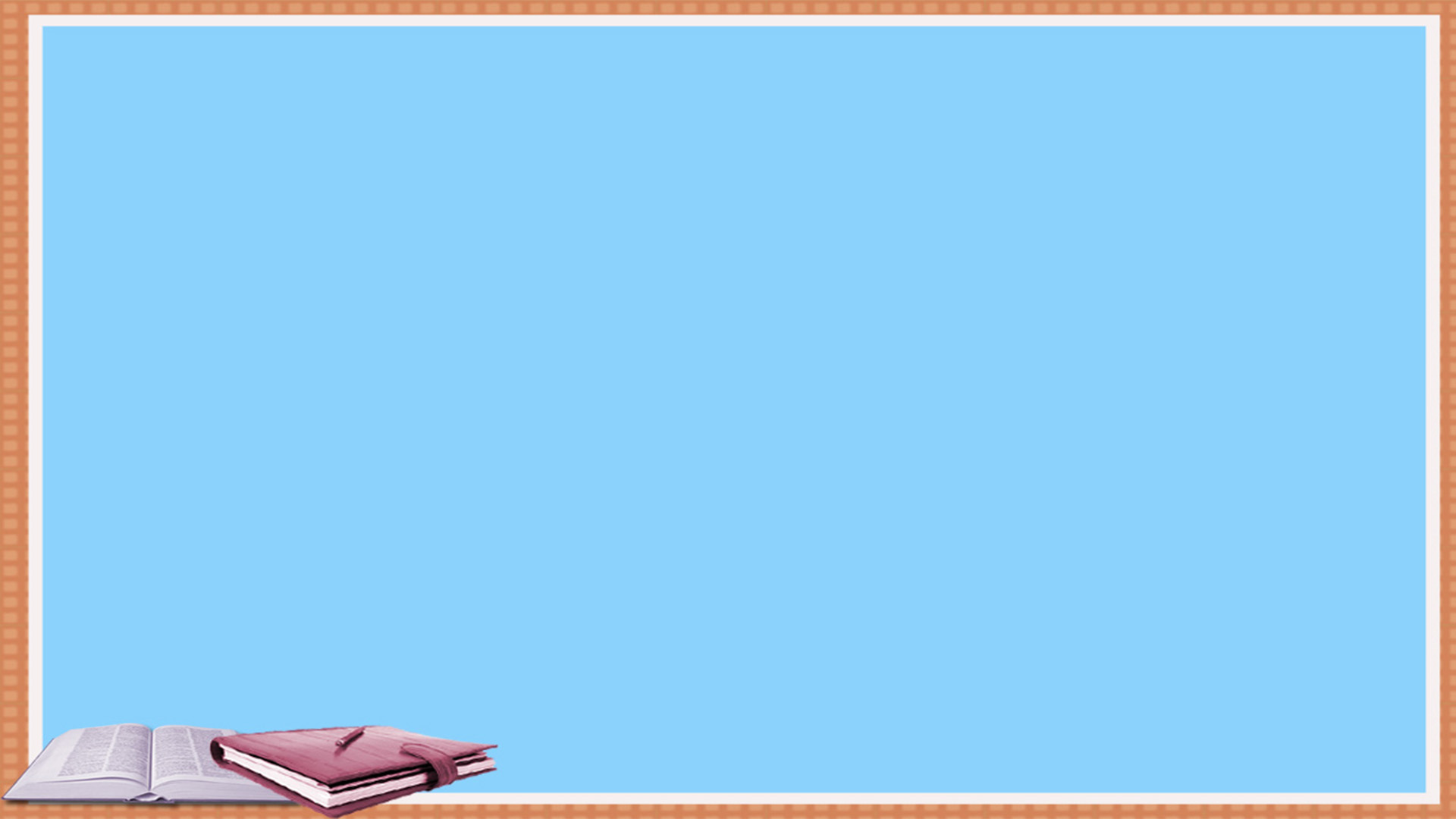 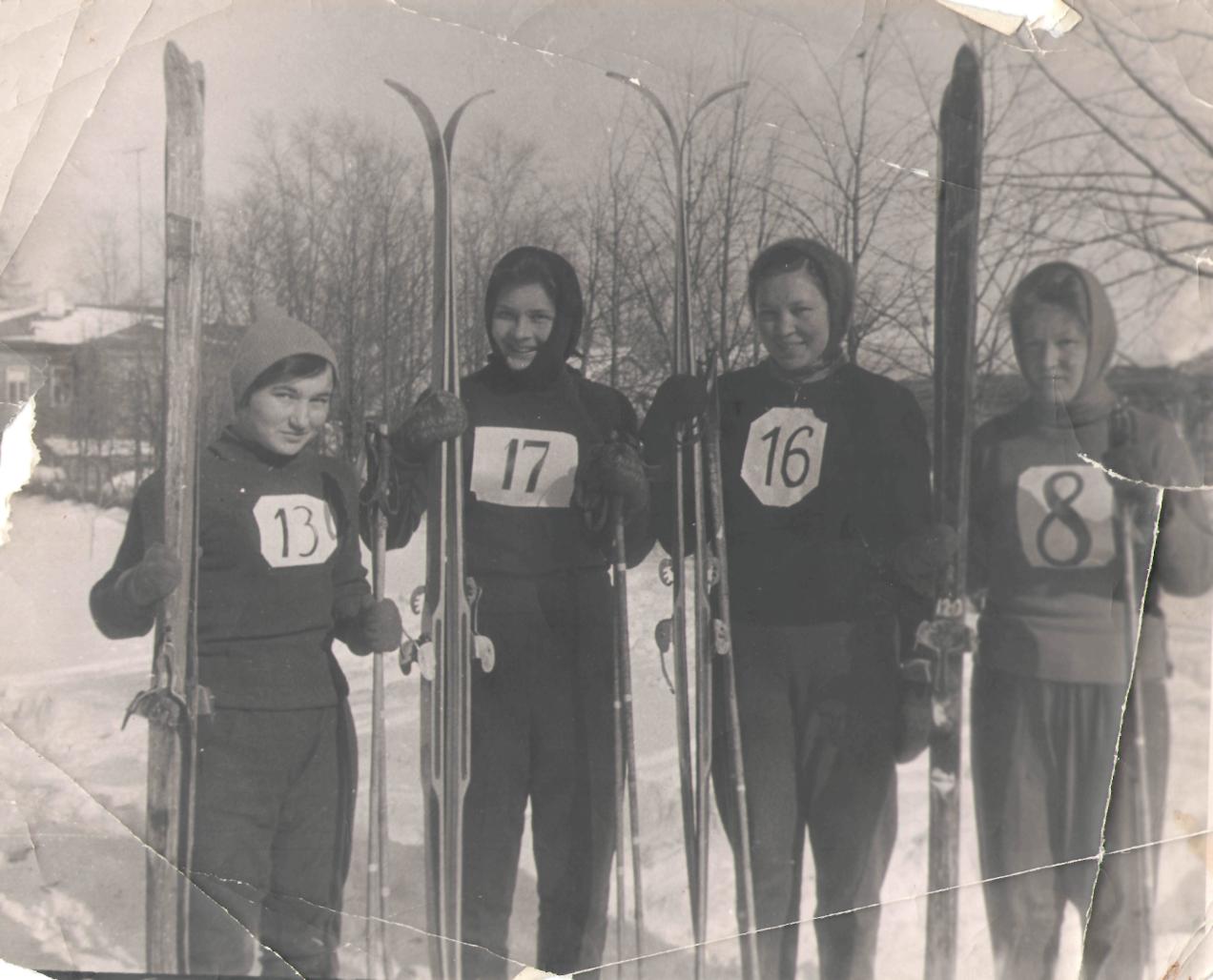 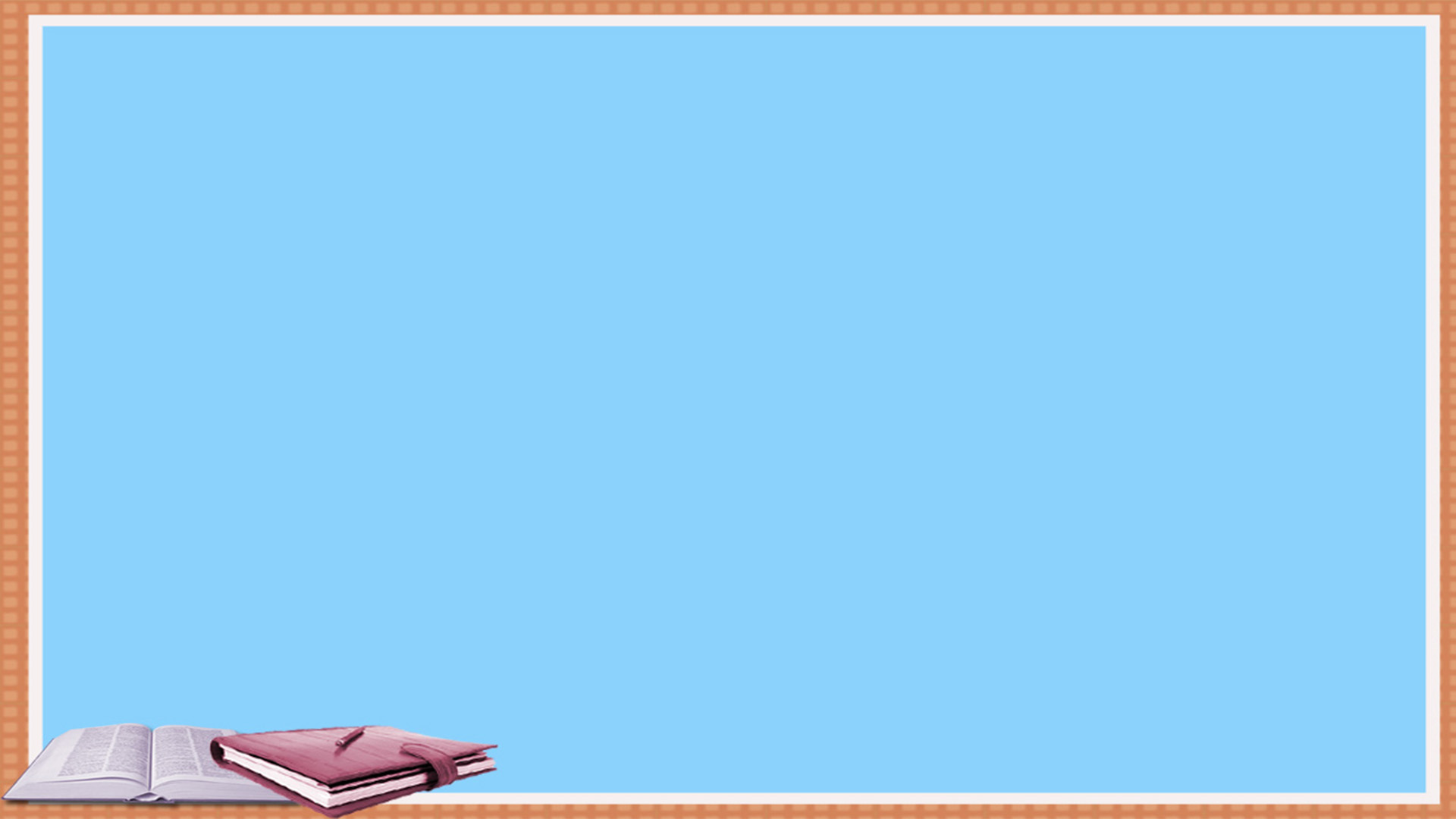 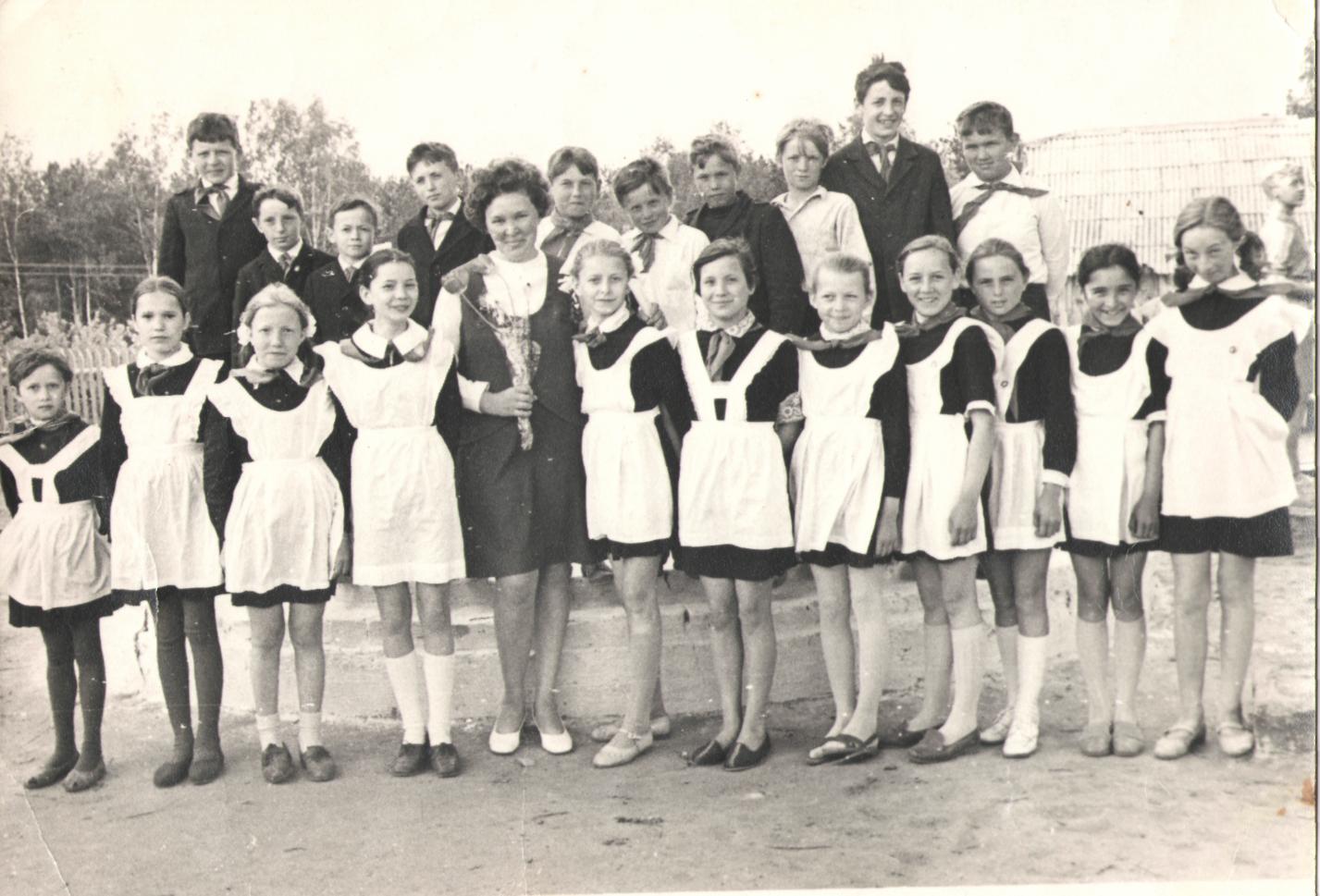 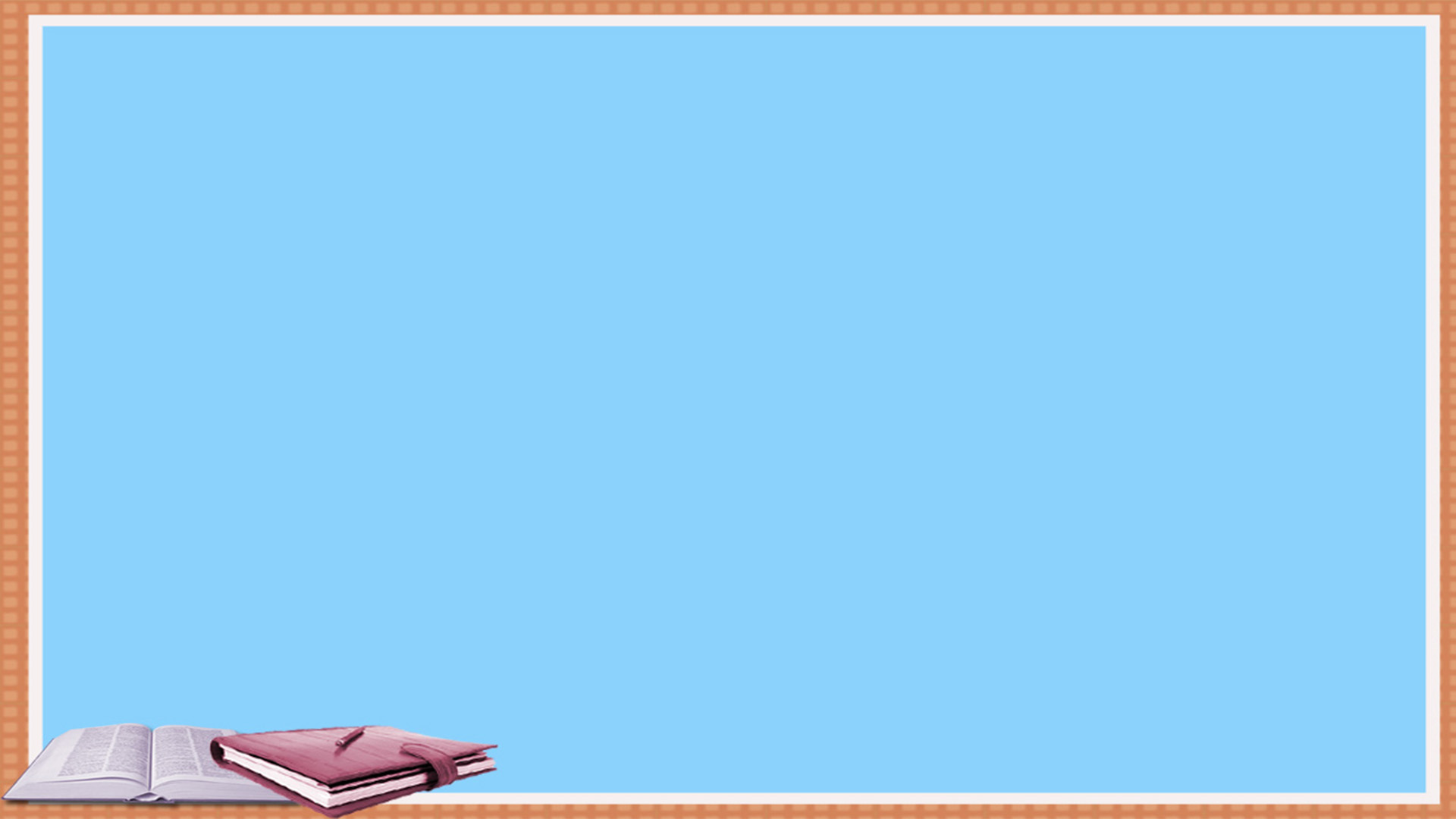 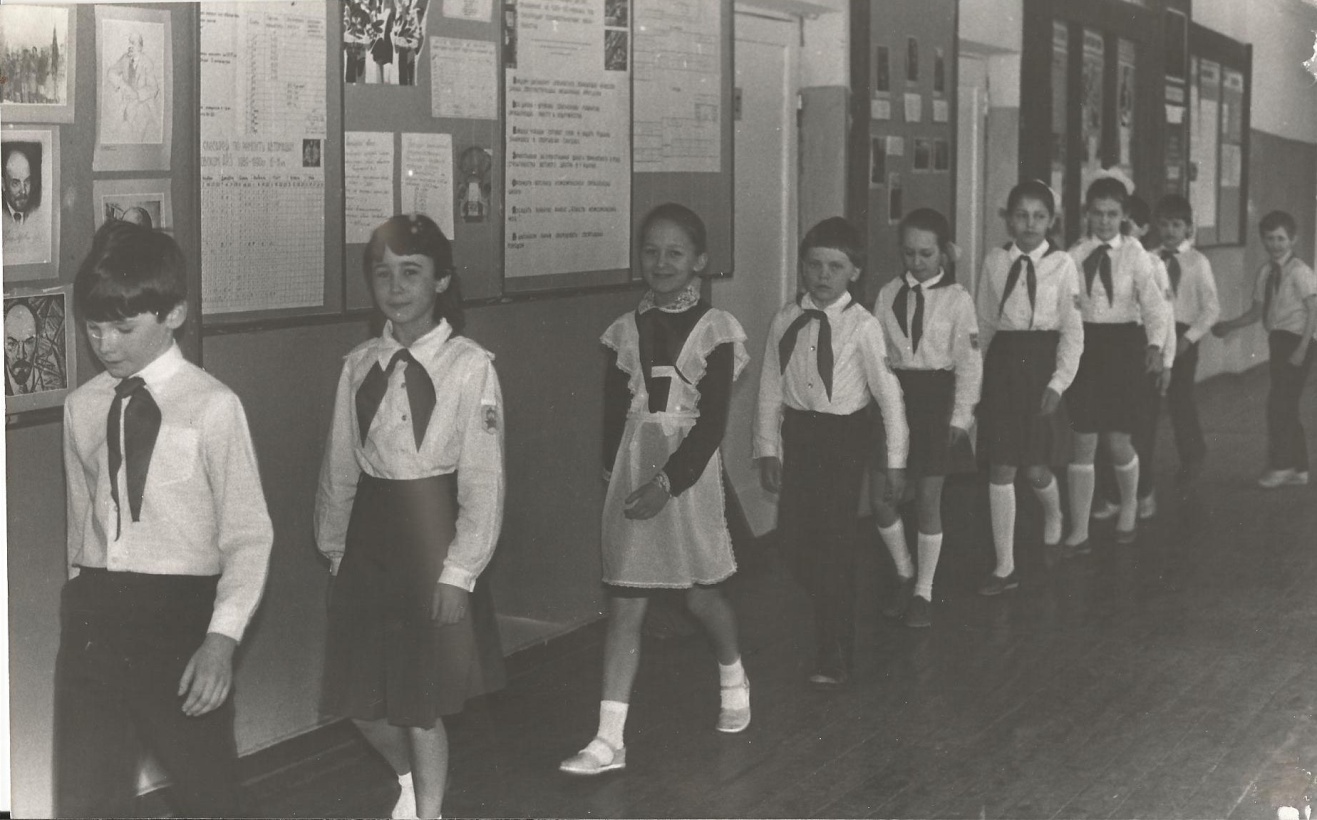 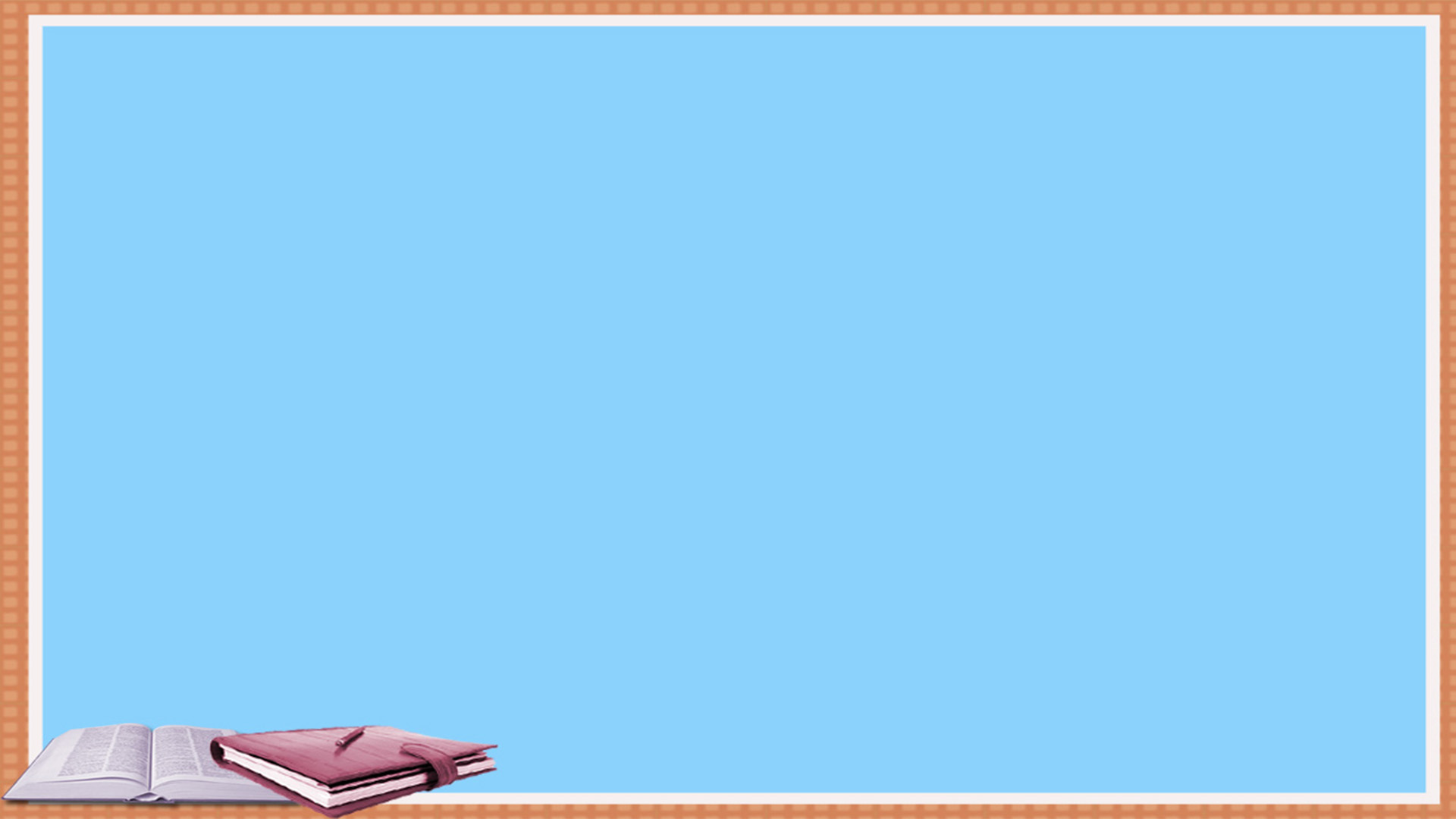 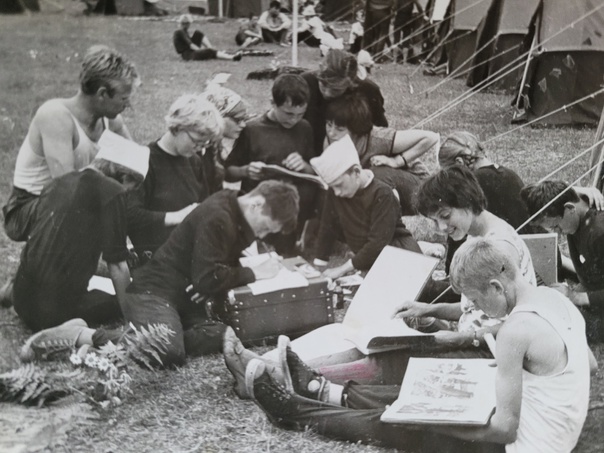 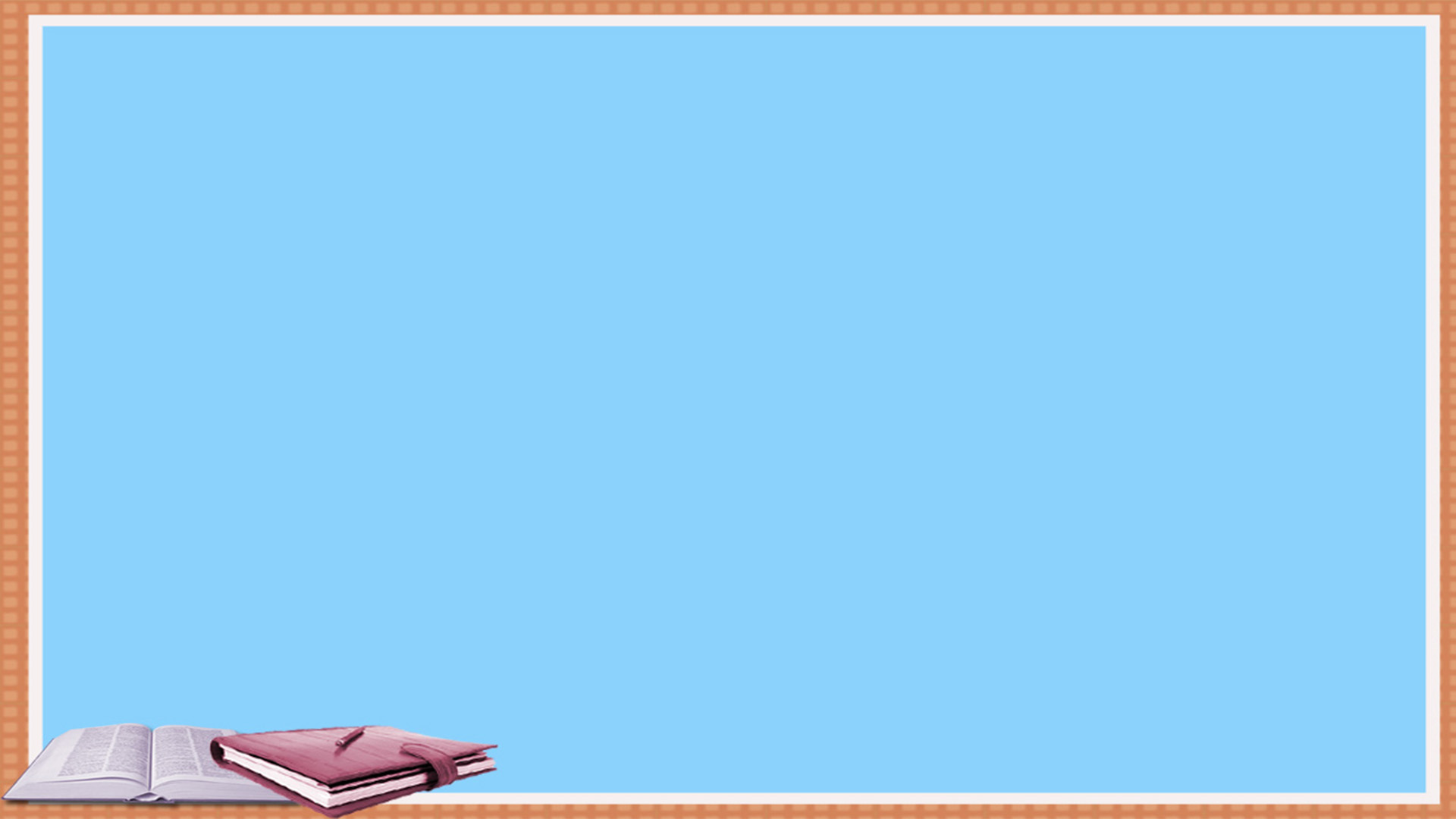 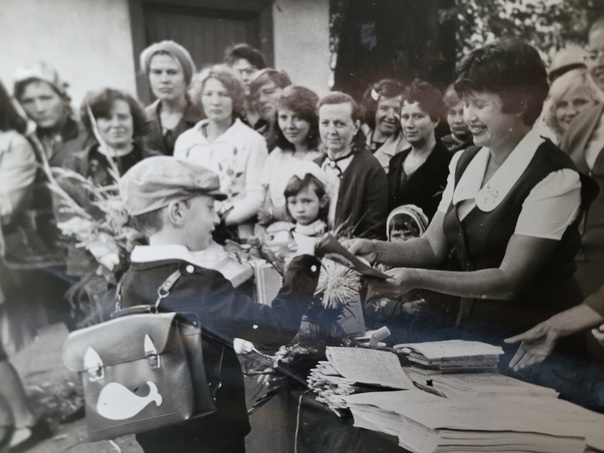 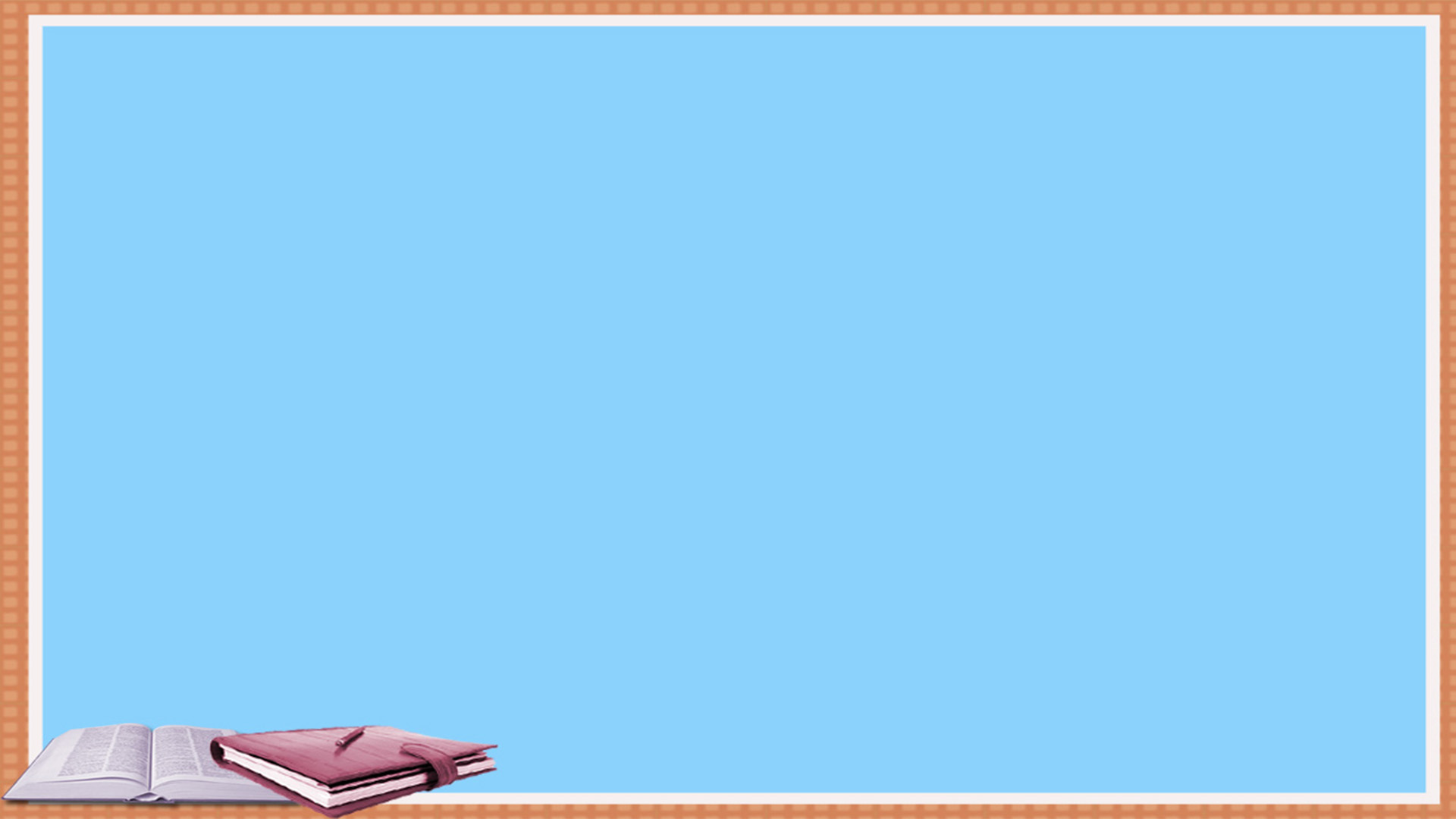 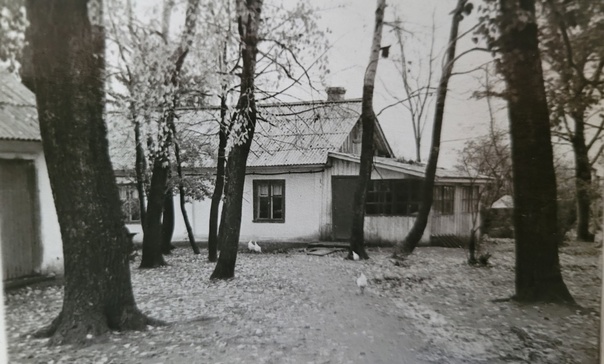 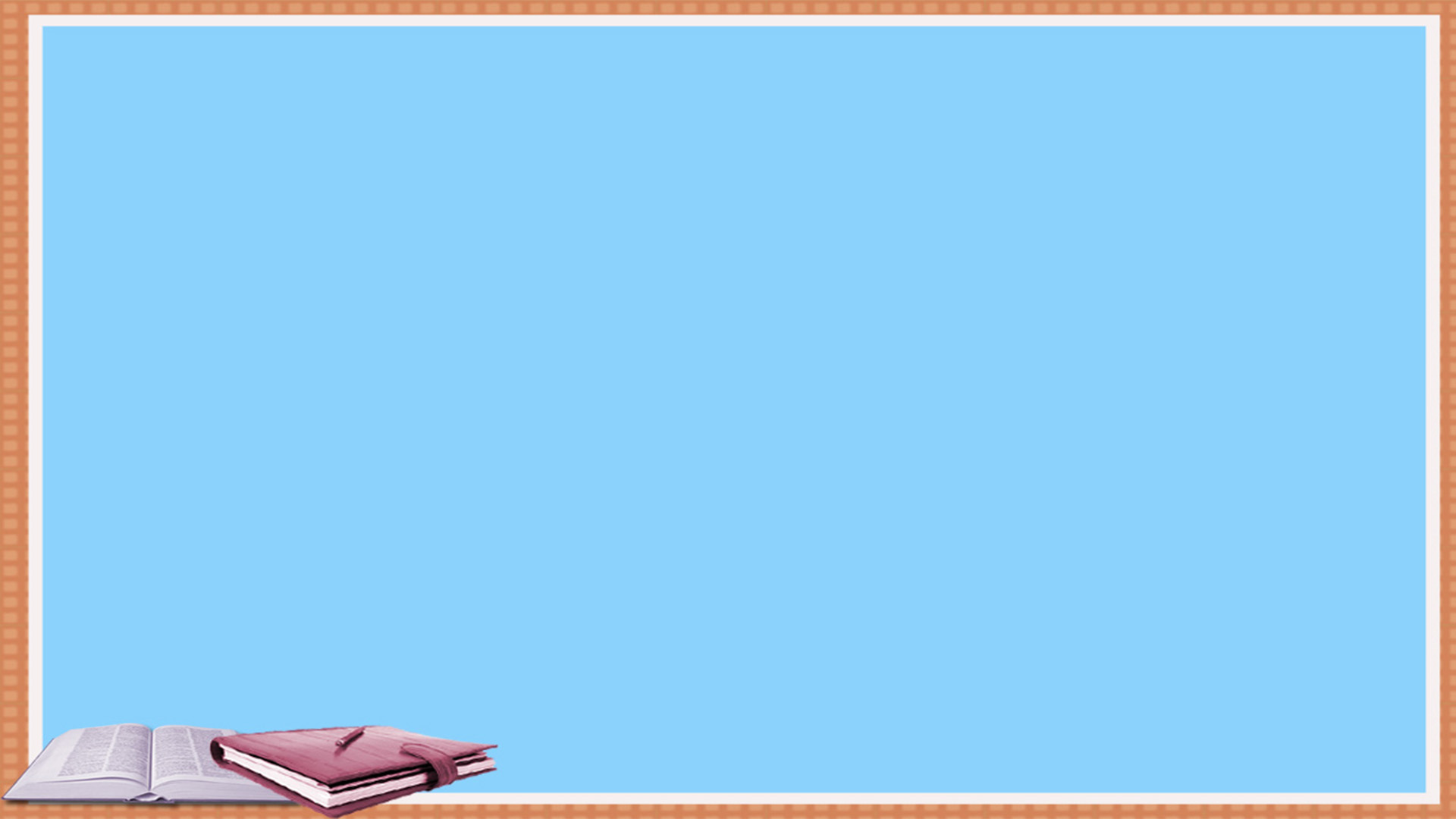 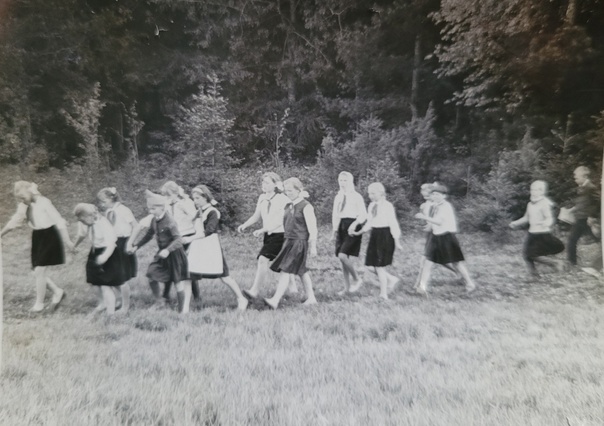 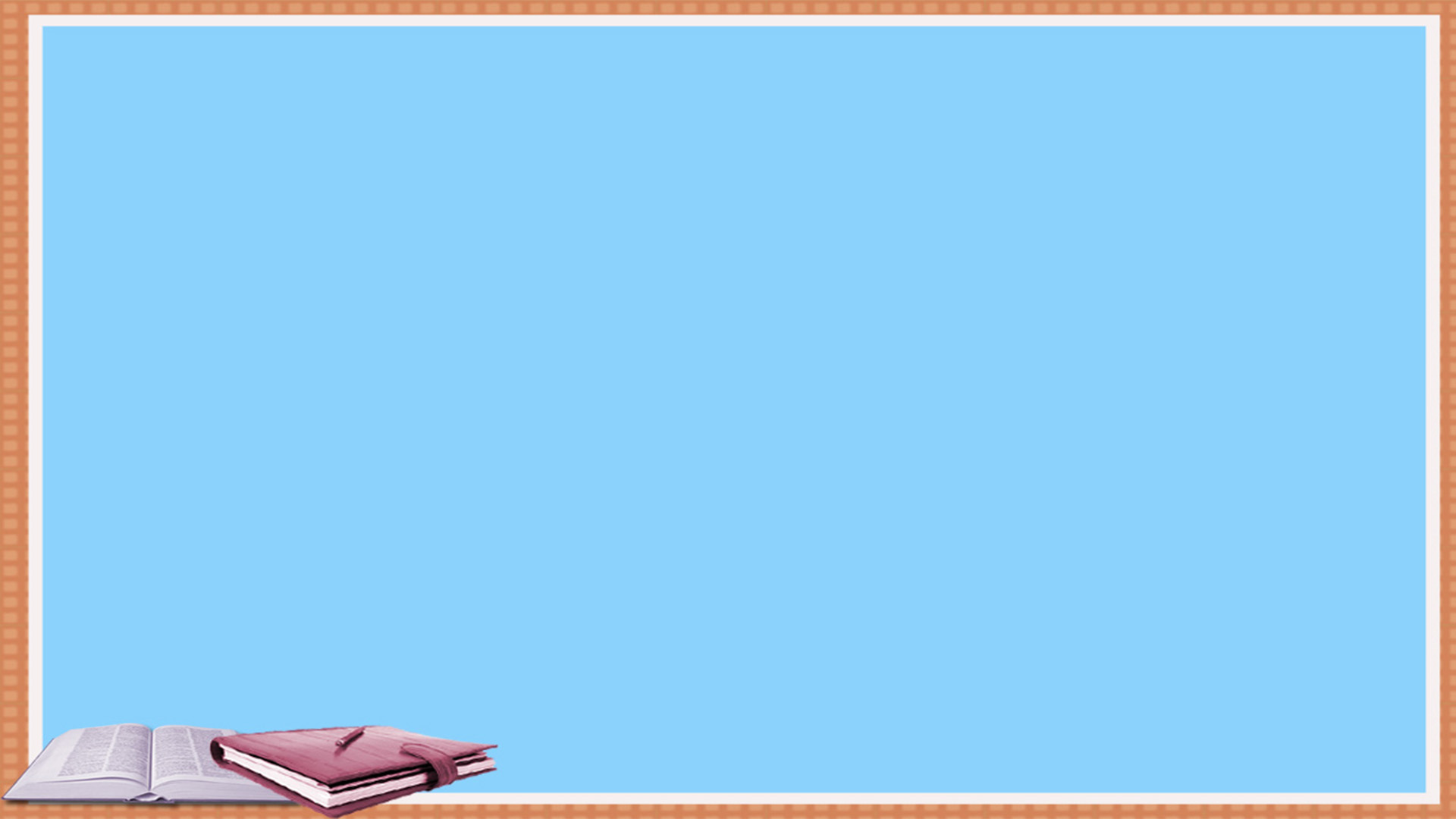 Школьные коллективы
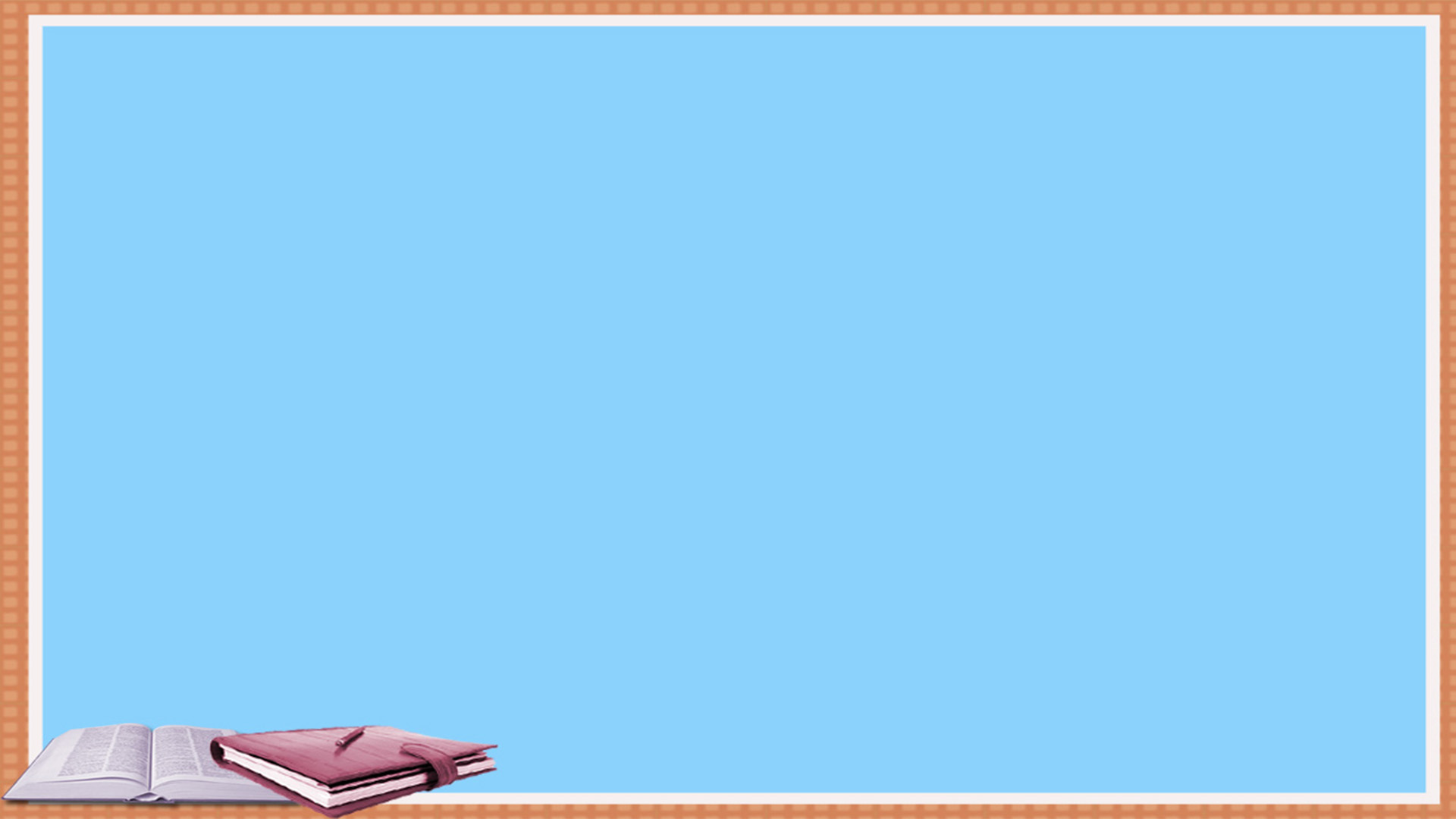 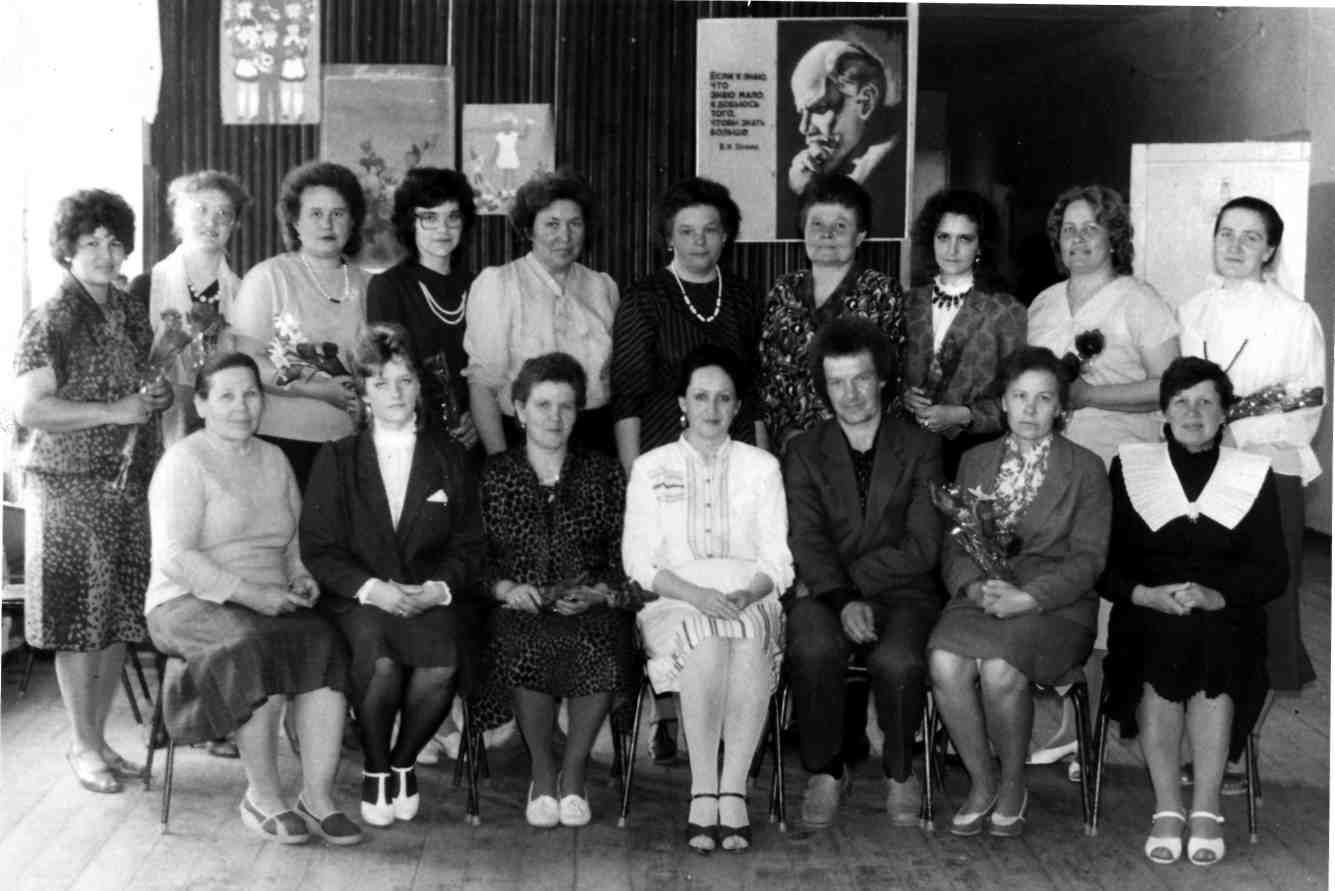 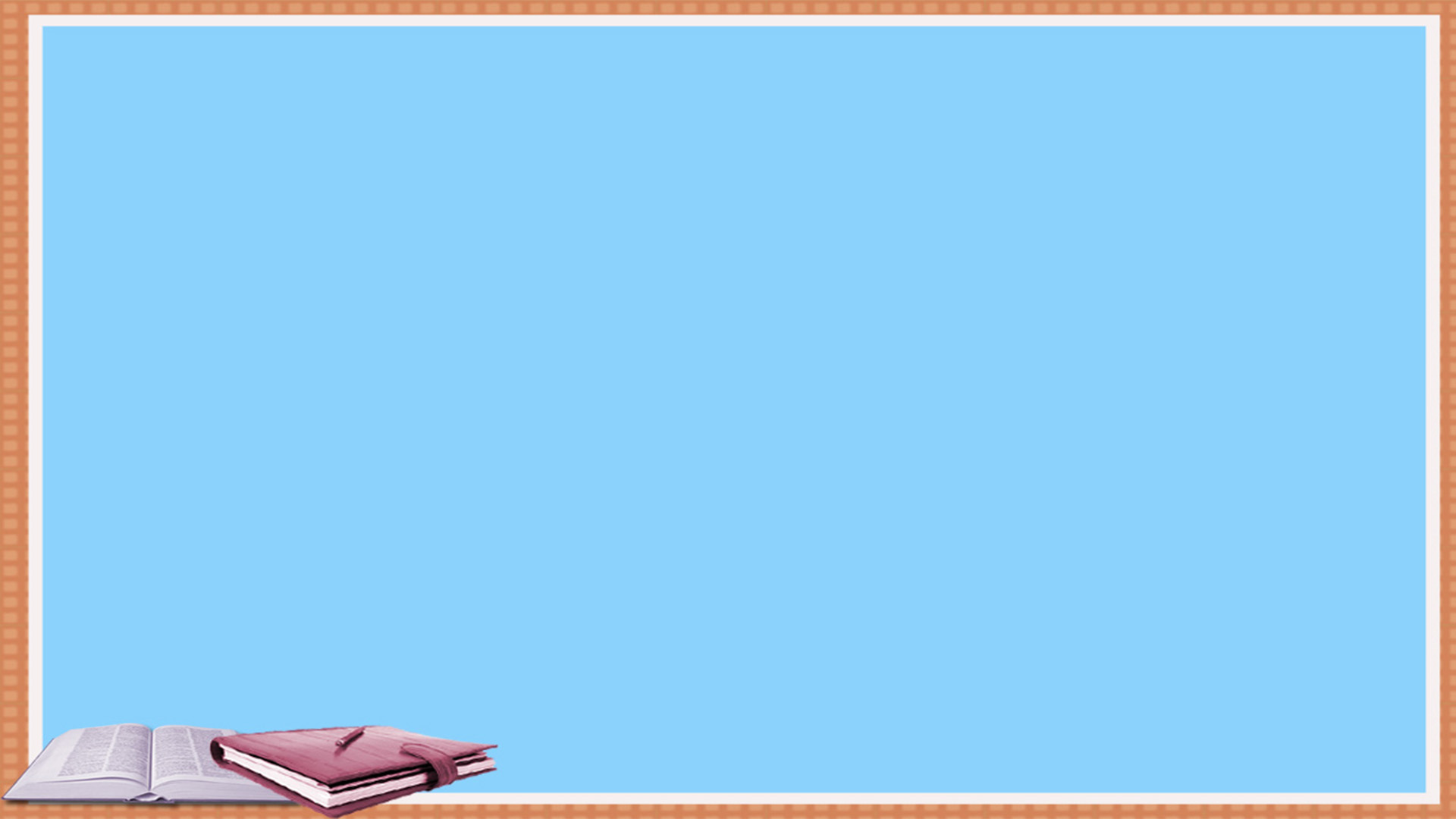 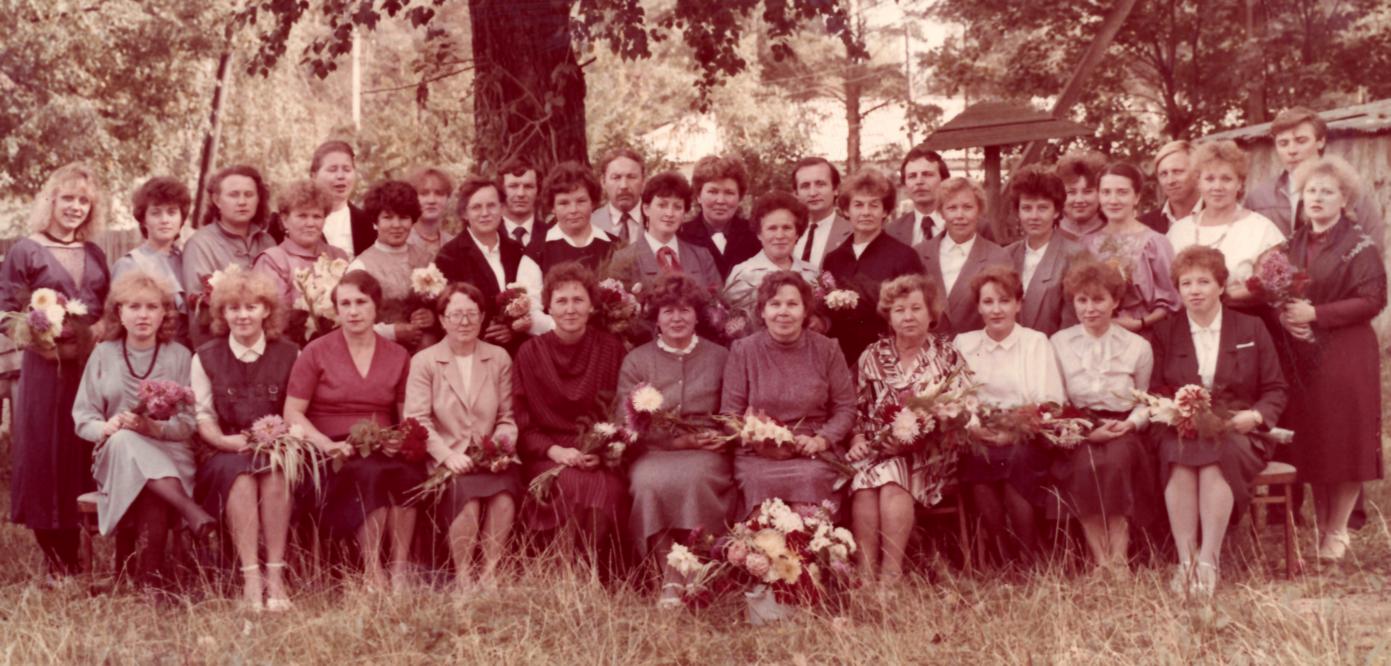 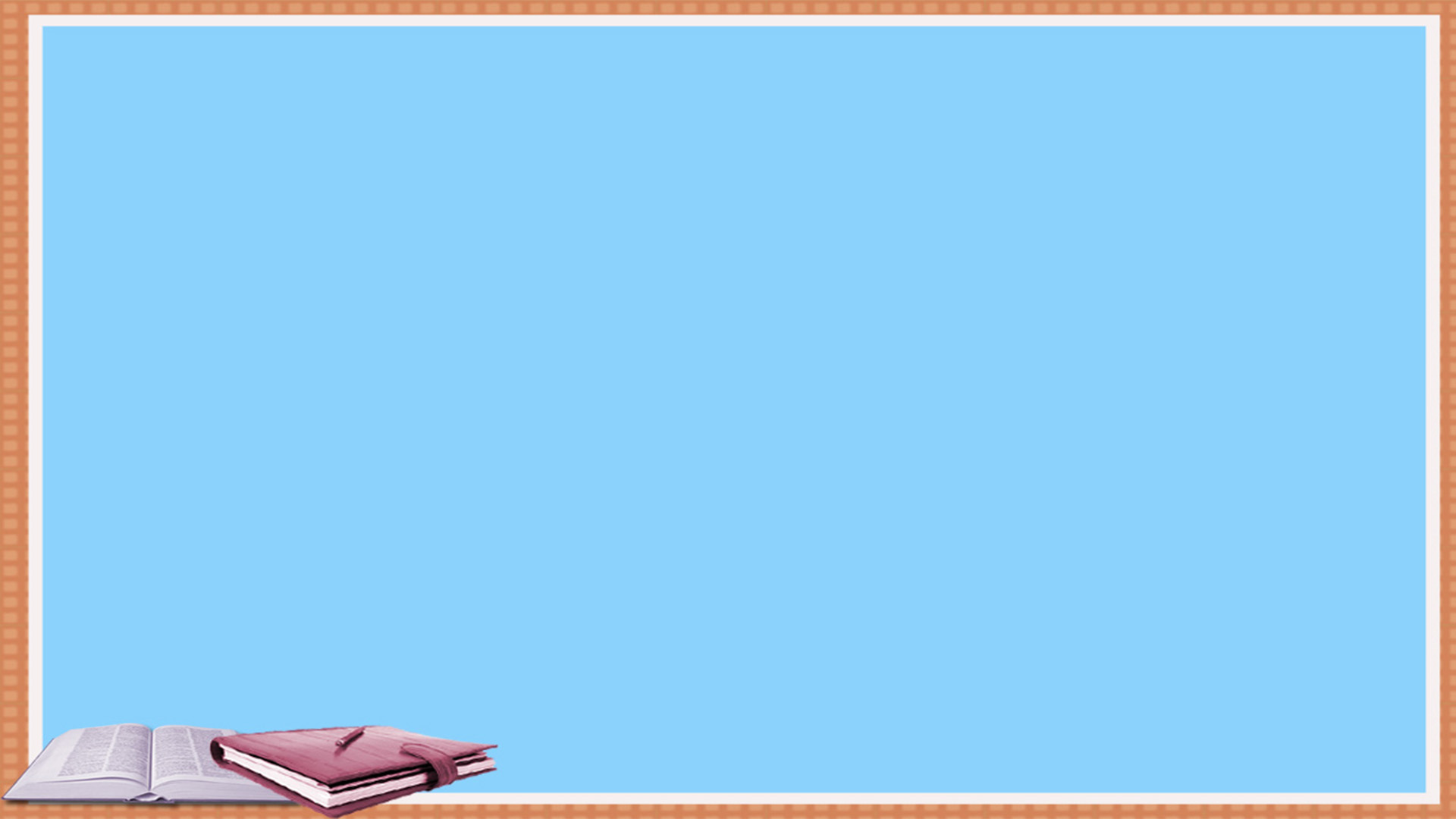 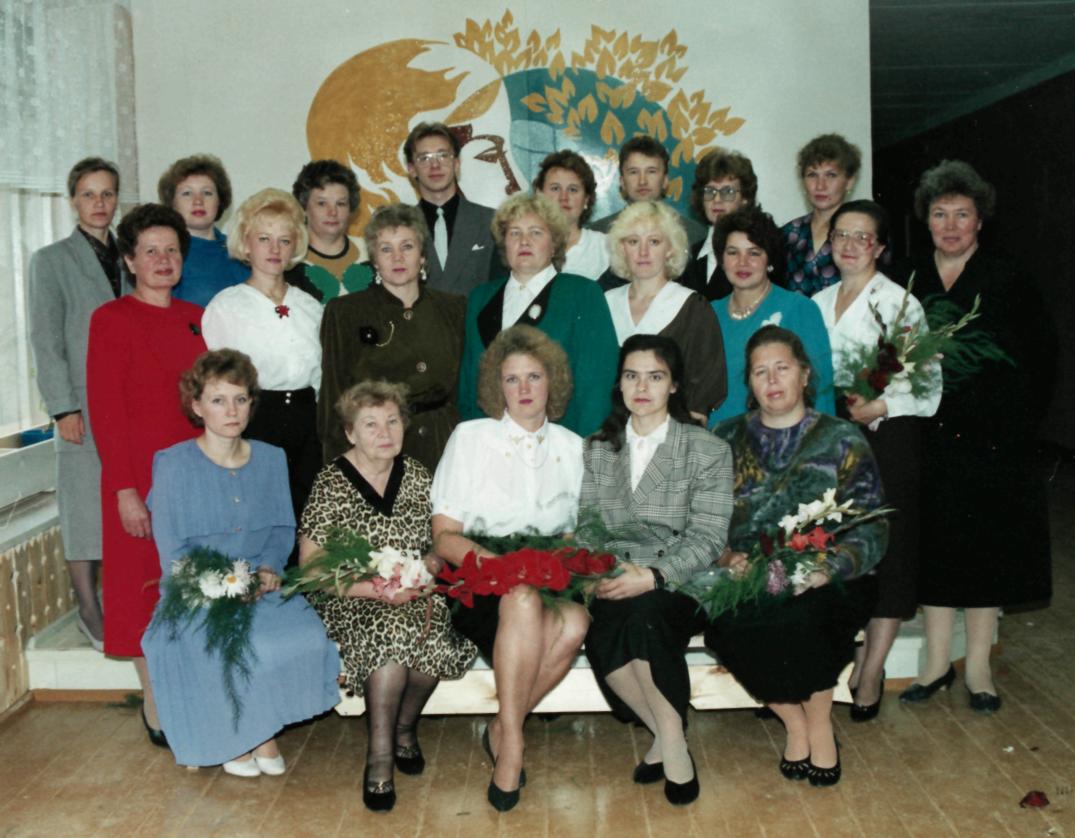 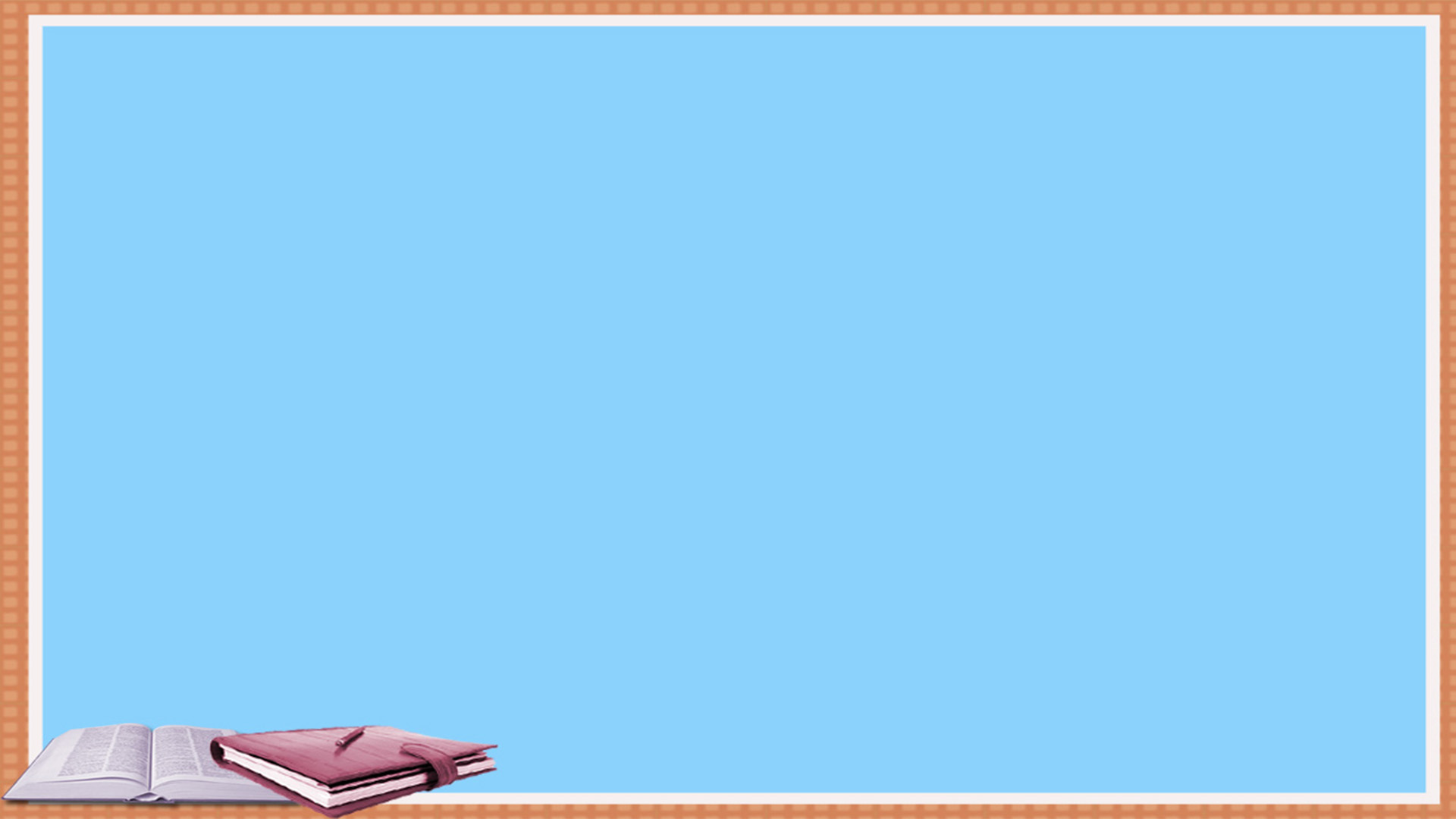 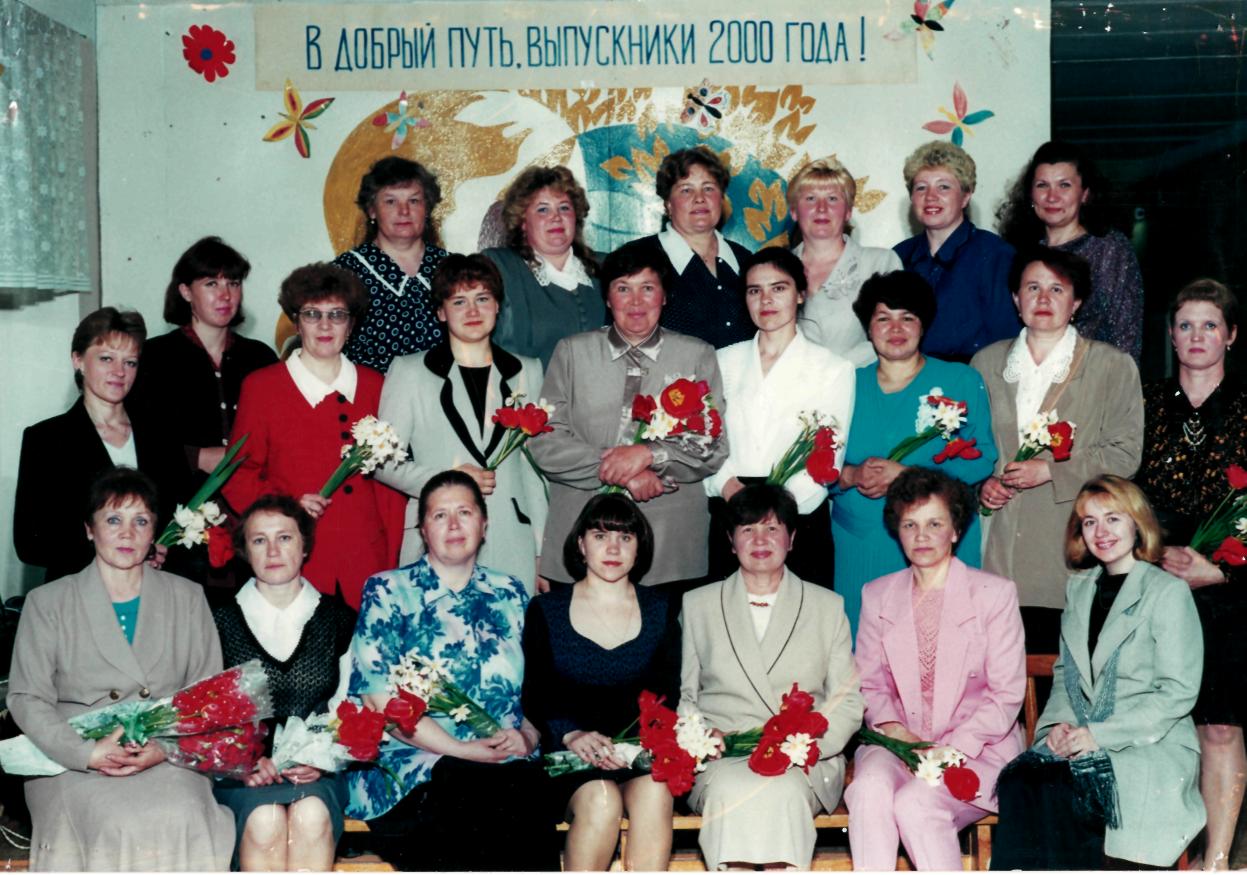 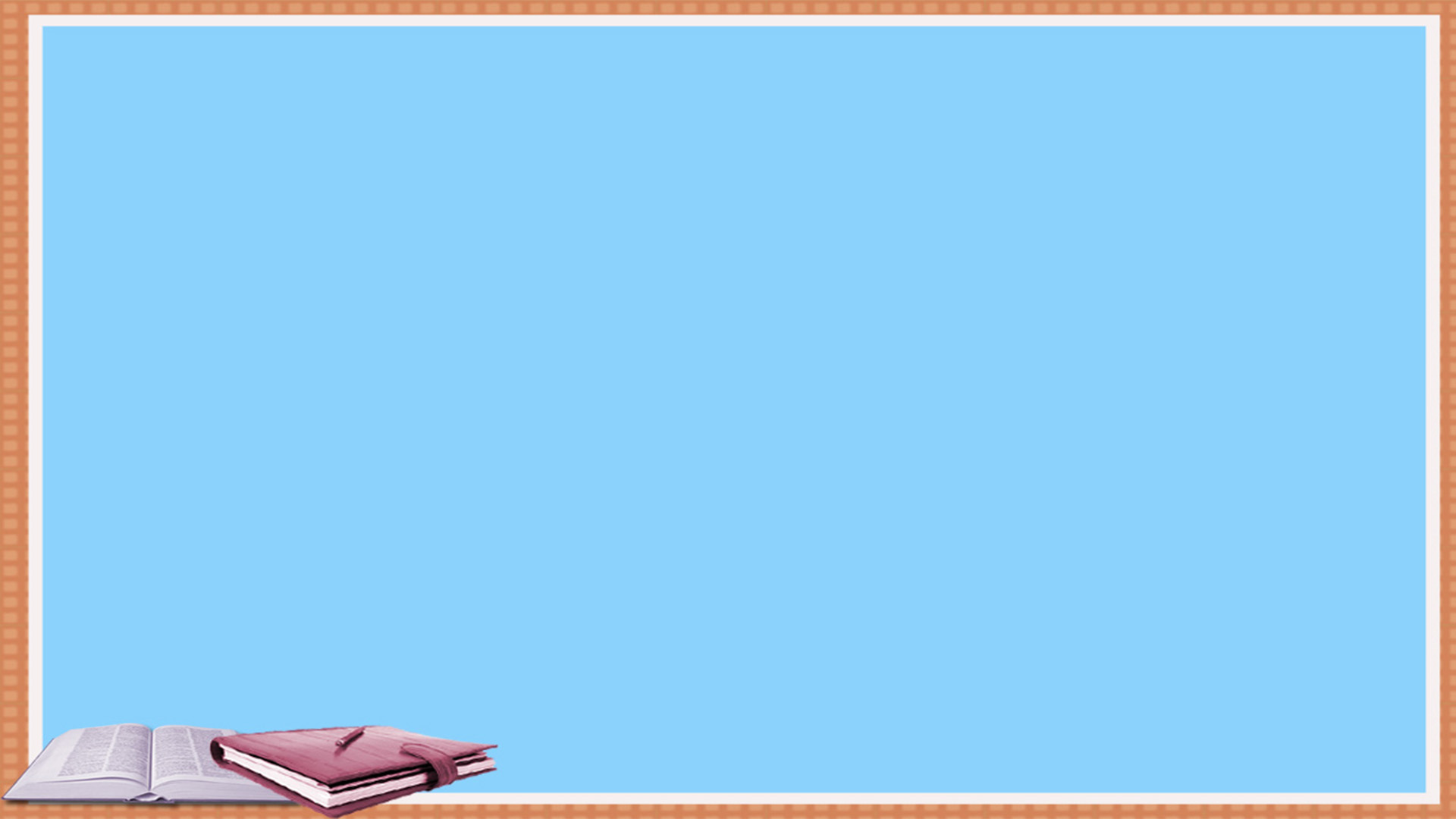 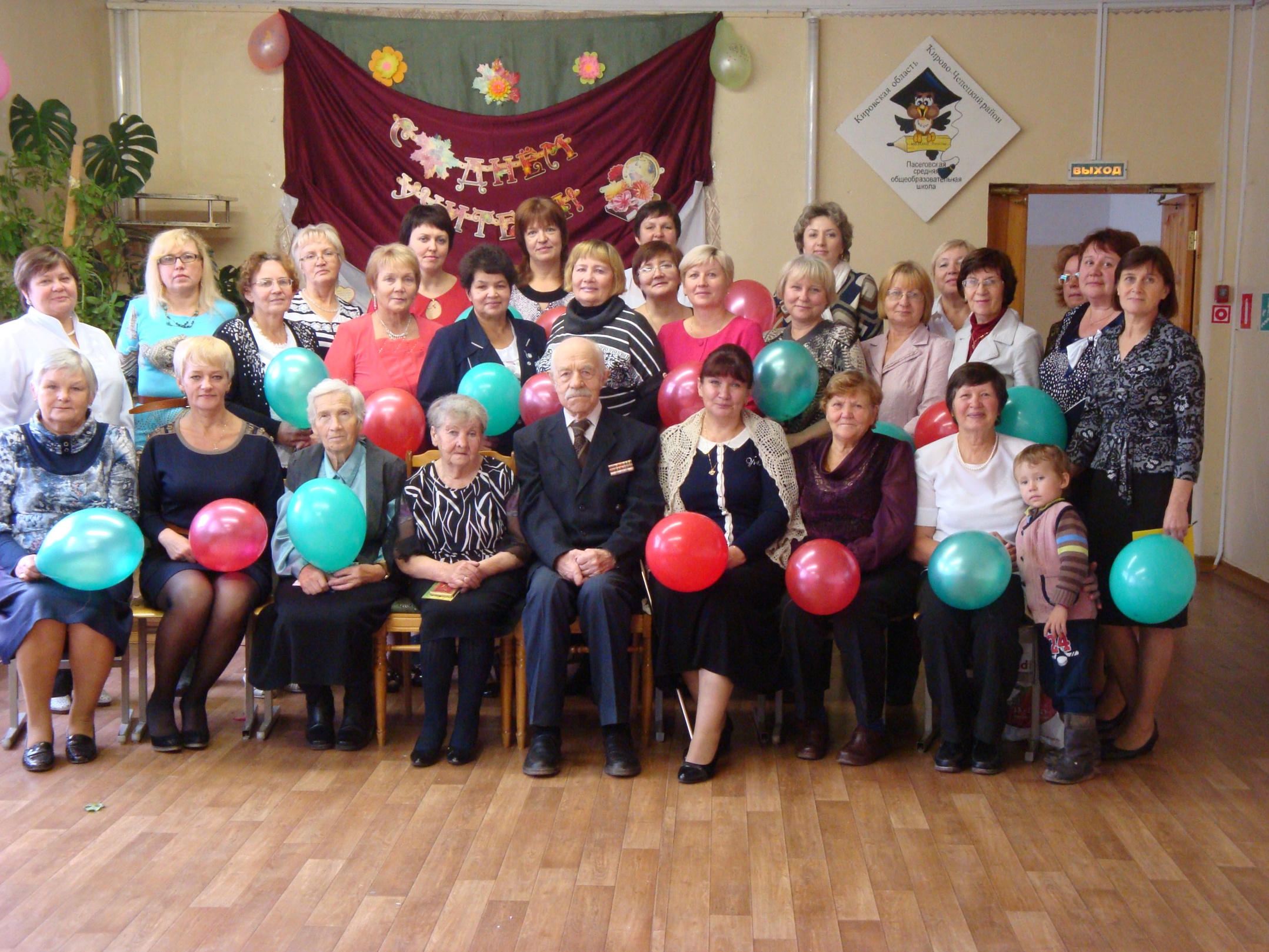 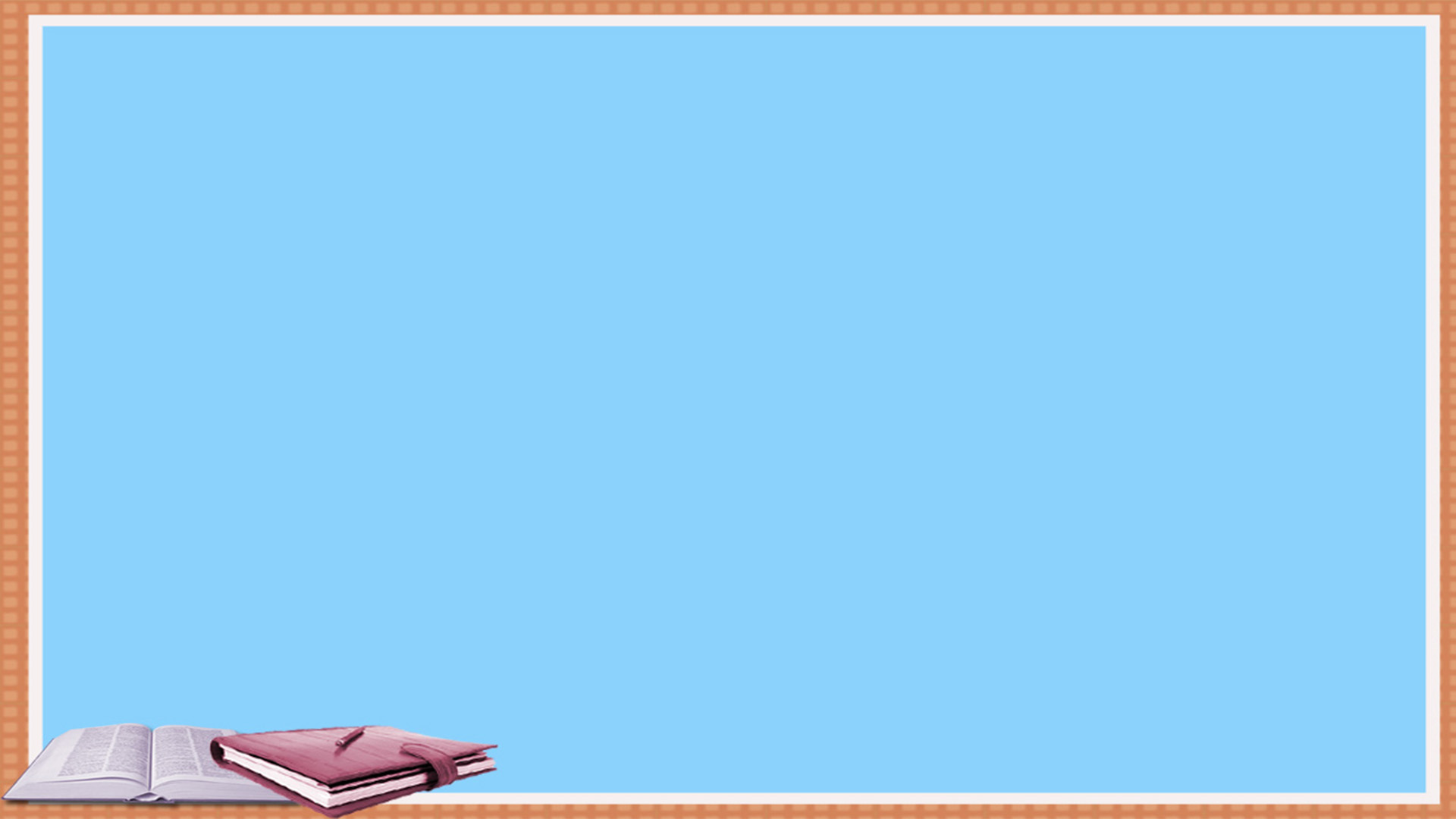 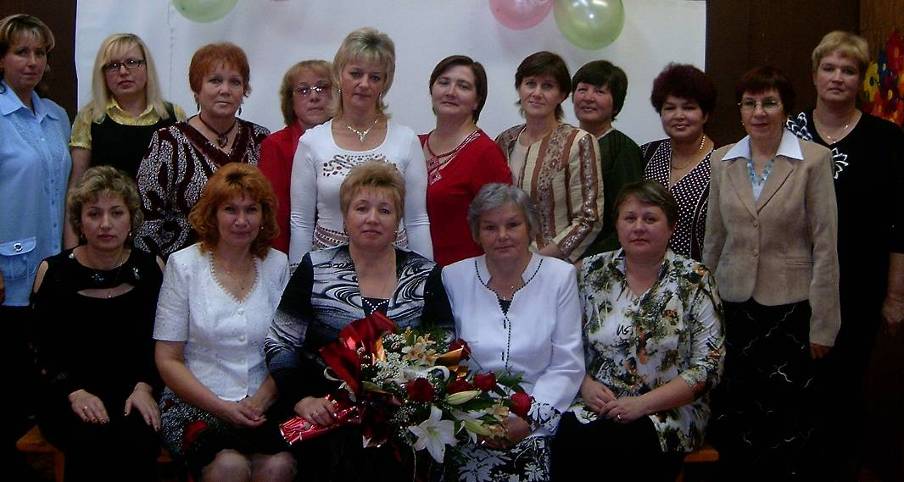 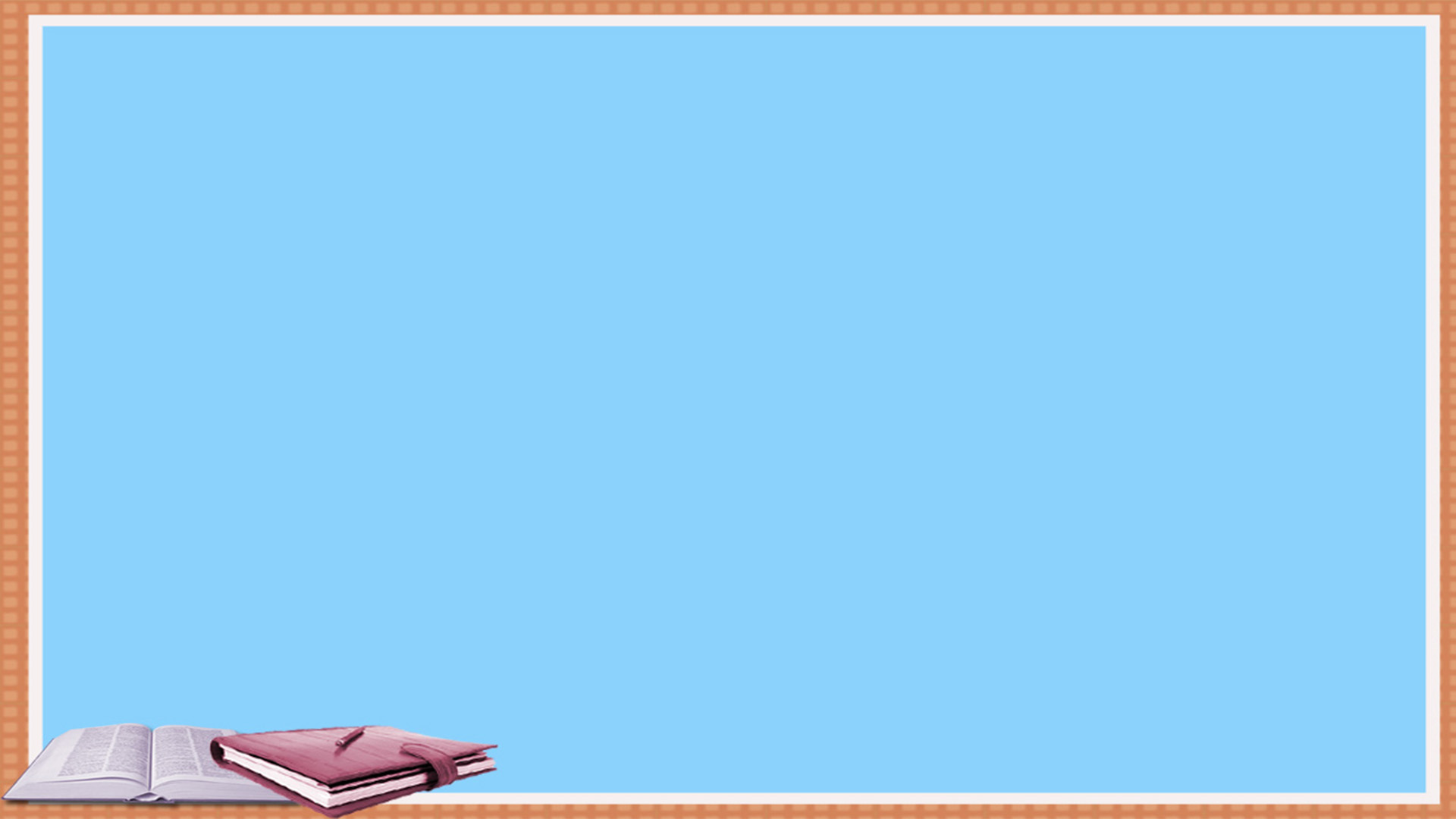 Память о вас в наших сердцах…
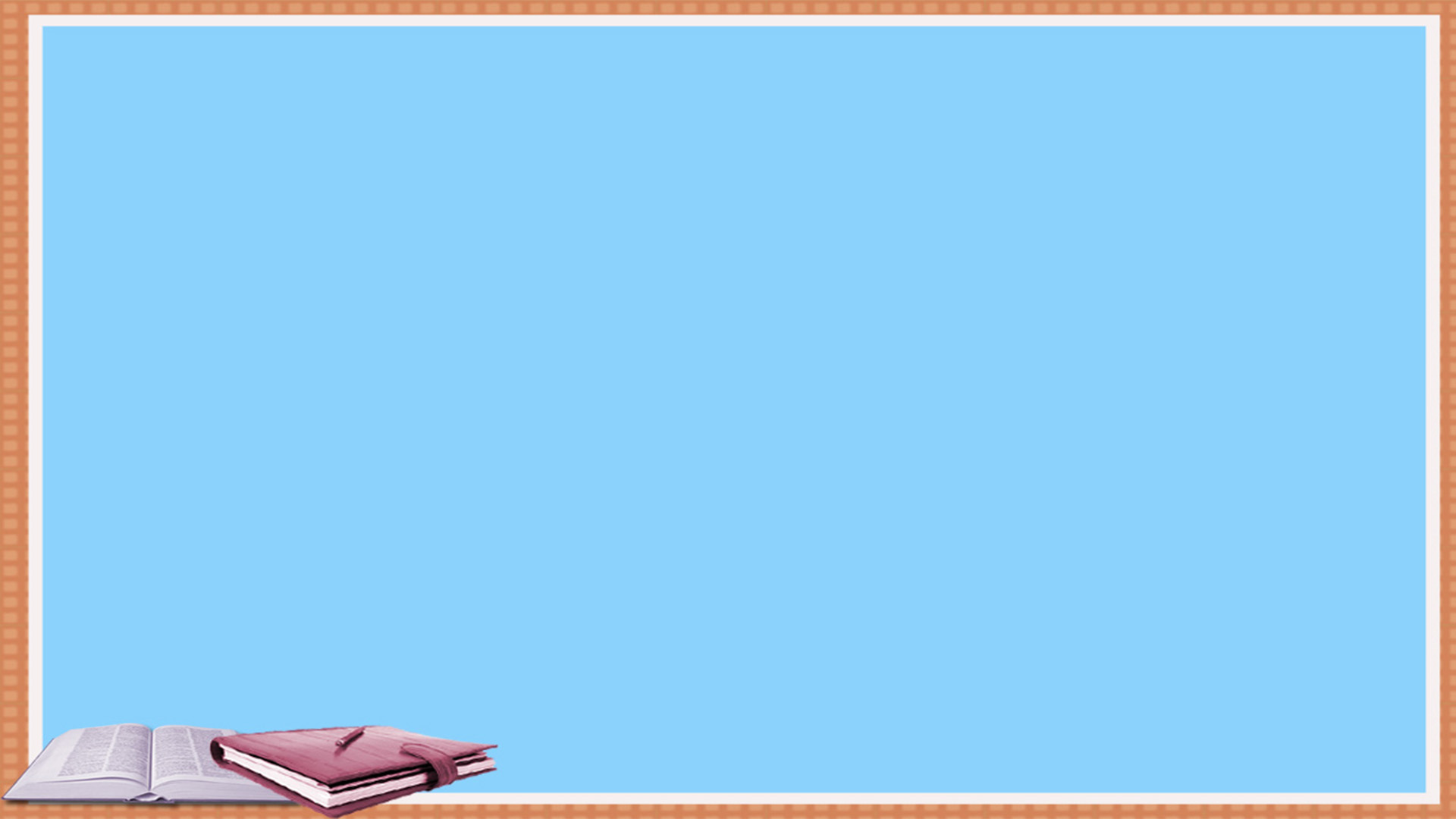 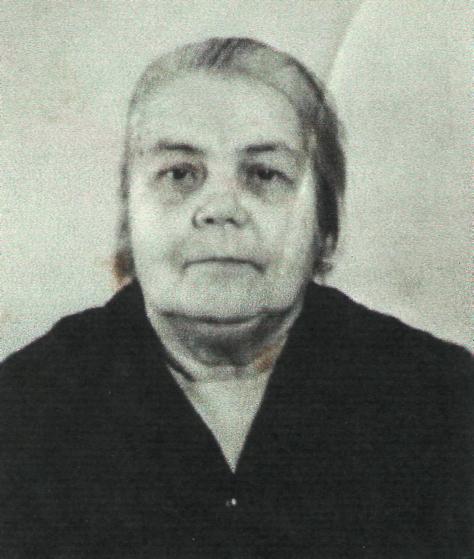 Учитель 
начальных классов
Анисимова  Вера  Ивановна
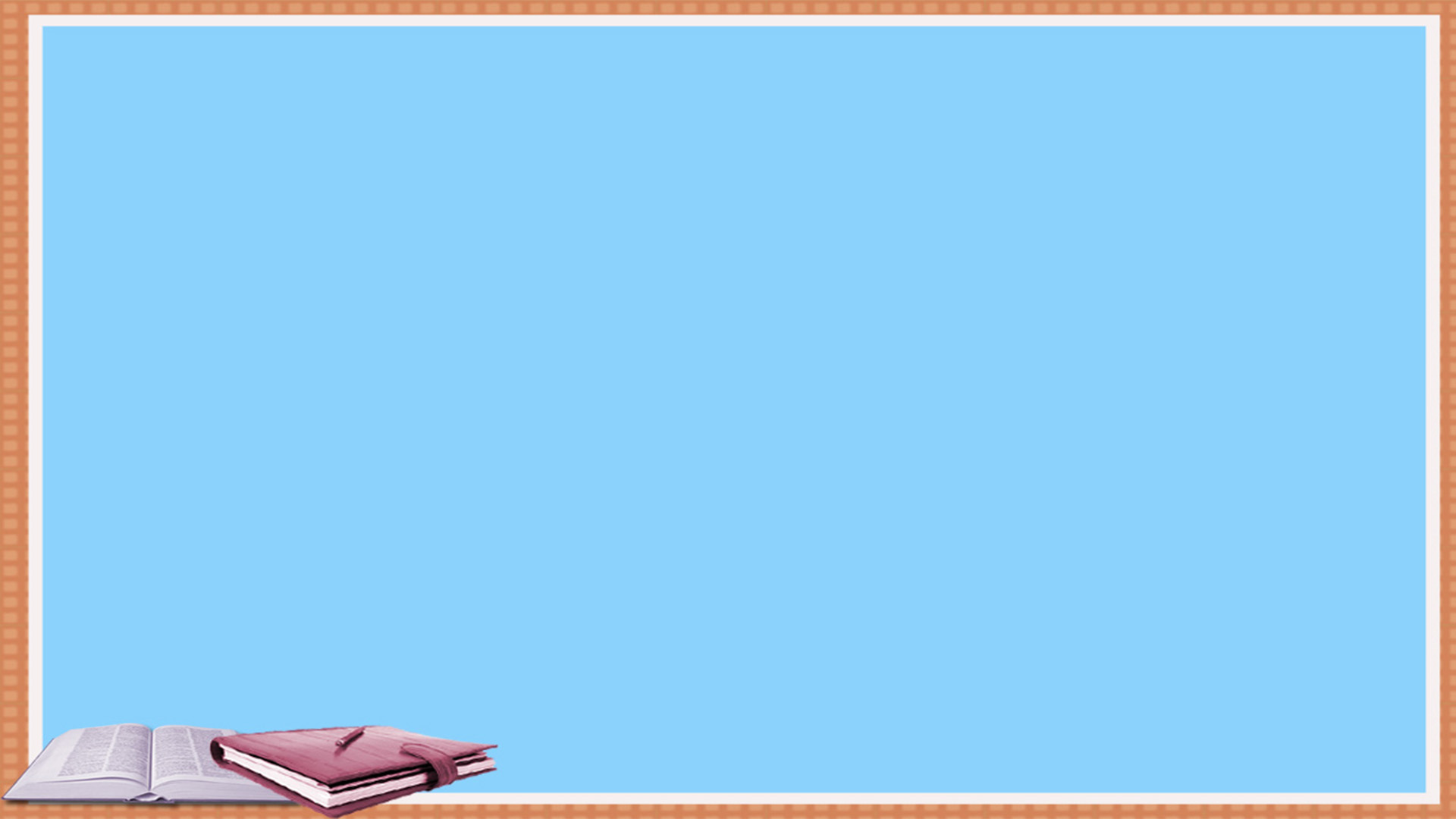 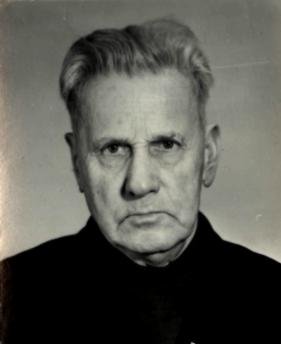 Директор школы
Анисимов  Николай  Петрович
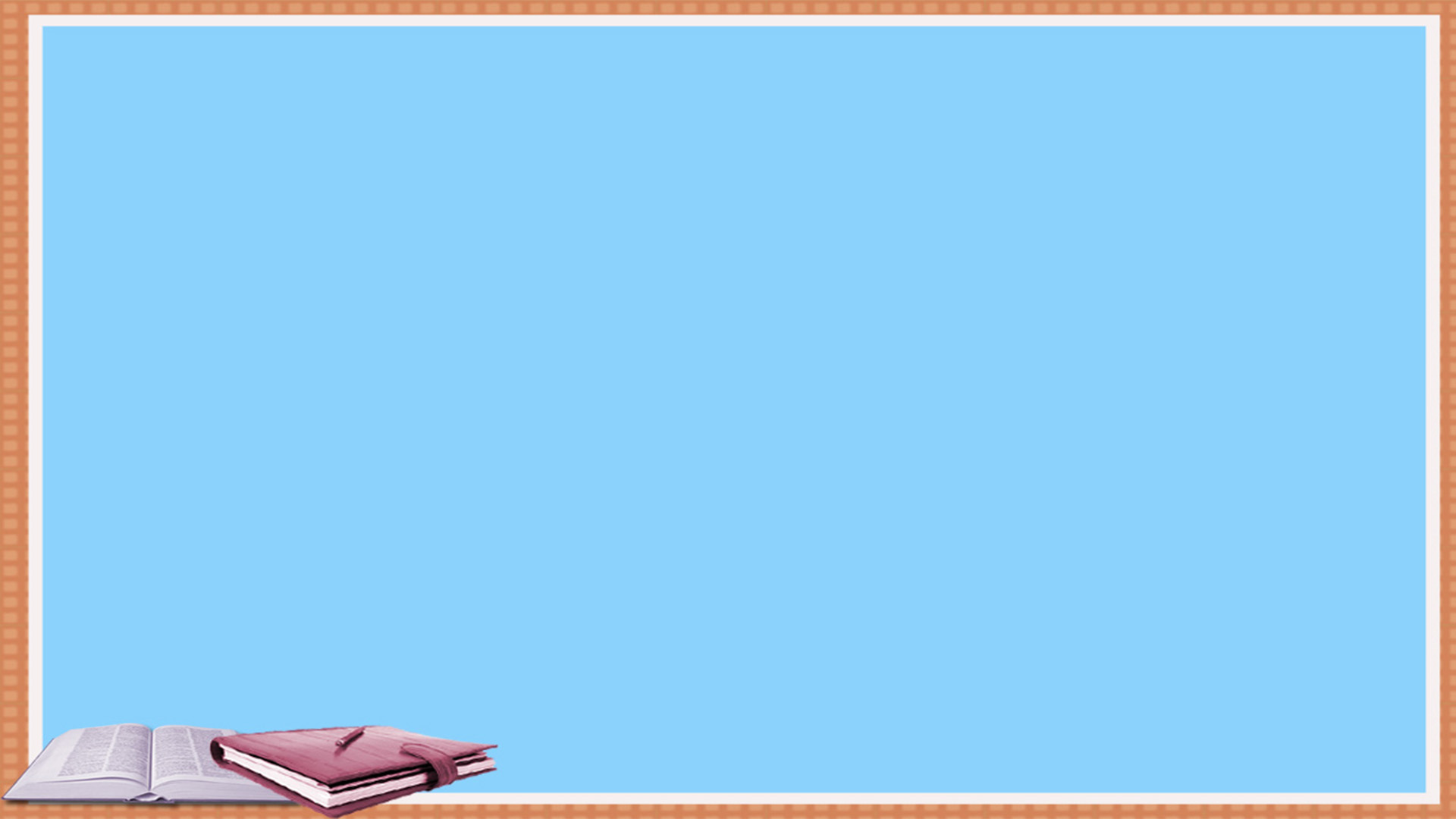 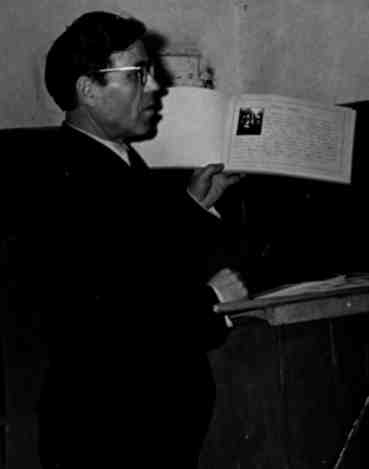 Директор школы
Костров Борис Васильевич
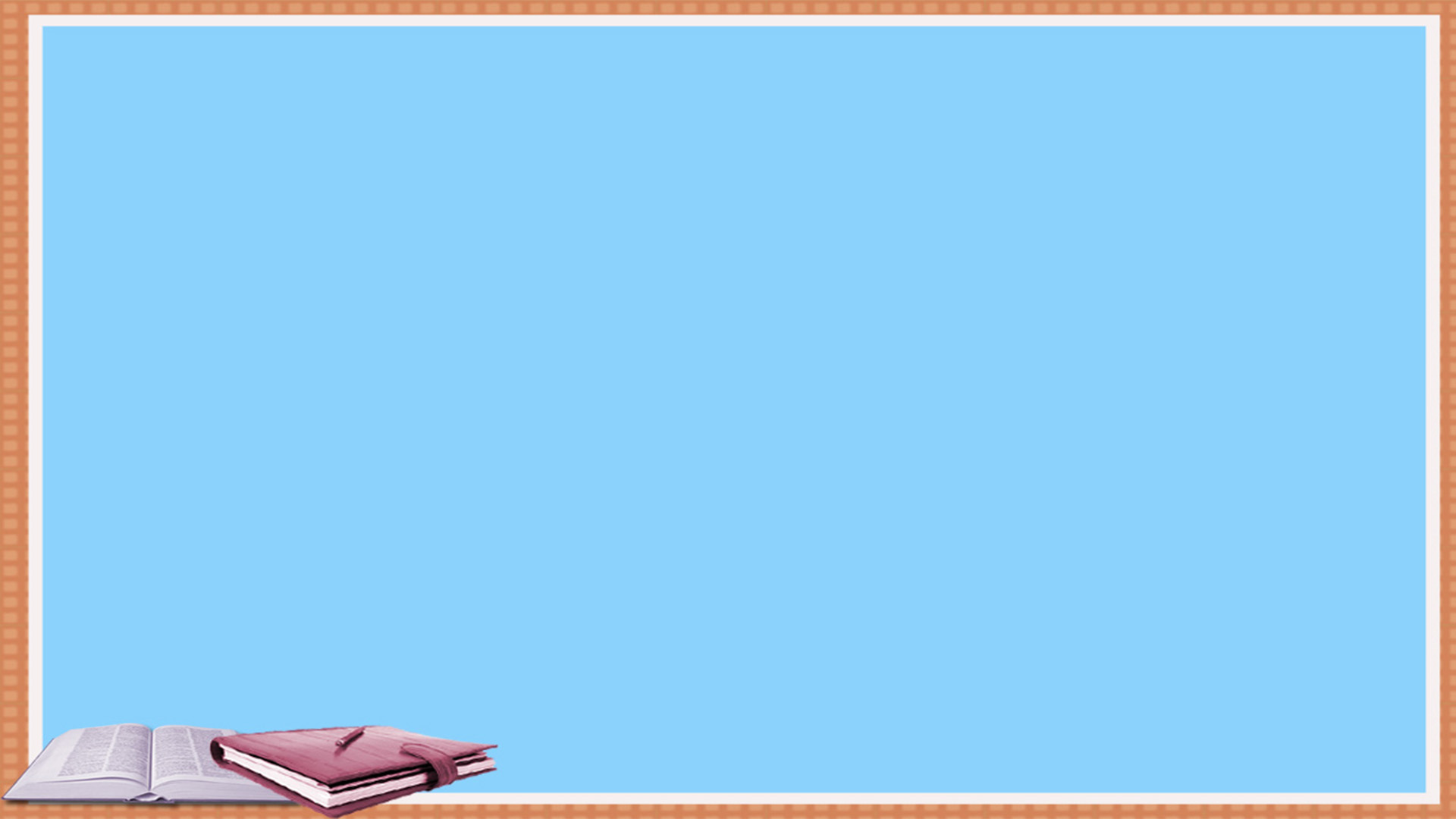 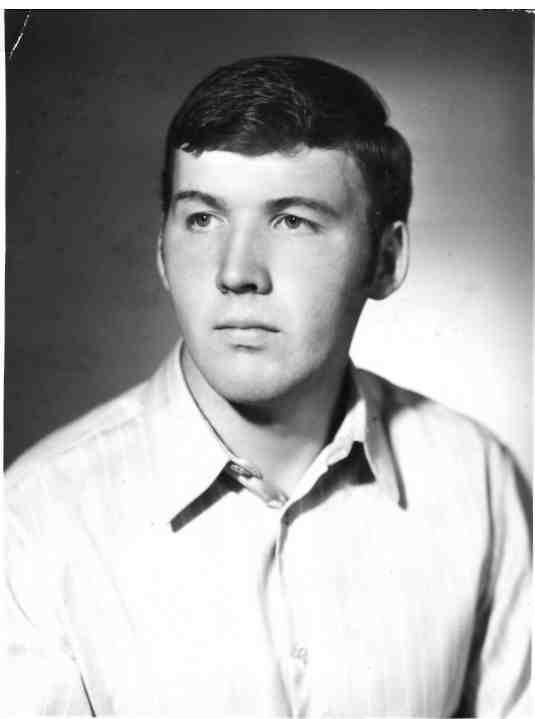 Учитель истории и 
начальной 
военной подготовки
Верхотуров  Михаил  Михайлович
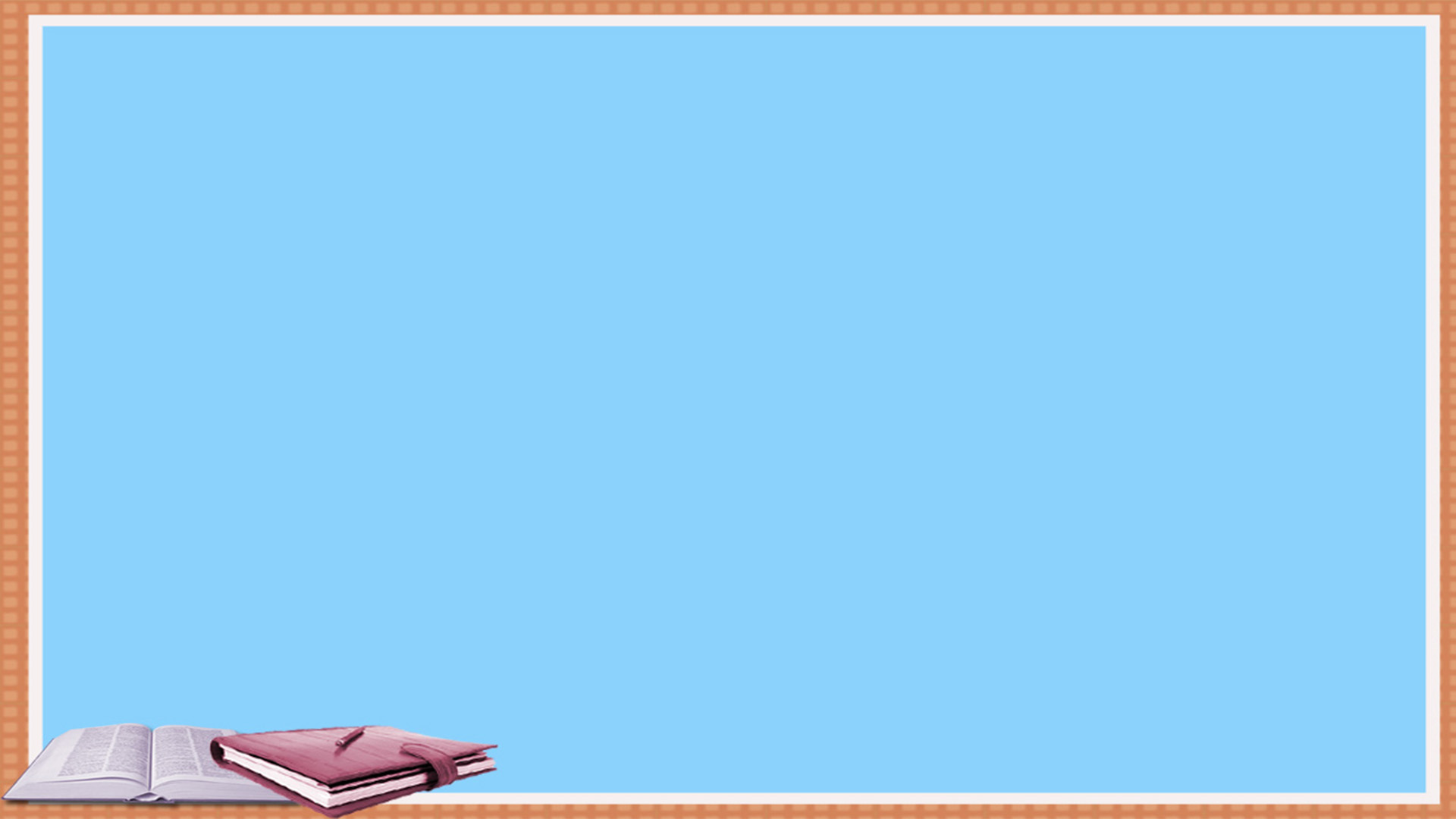 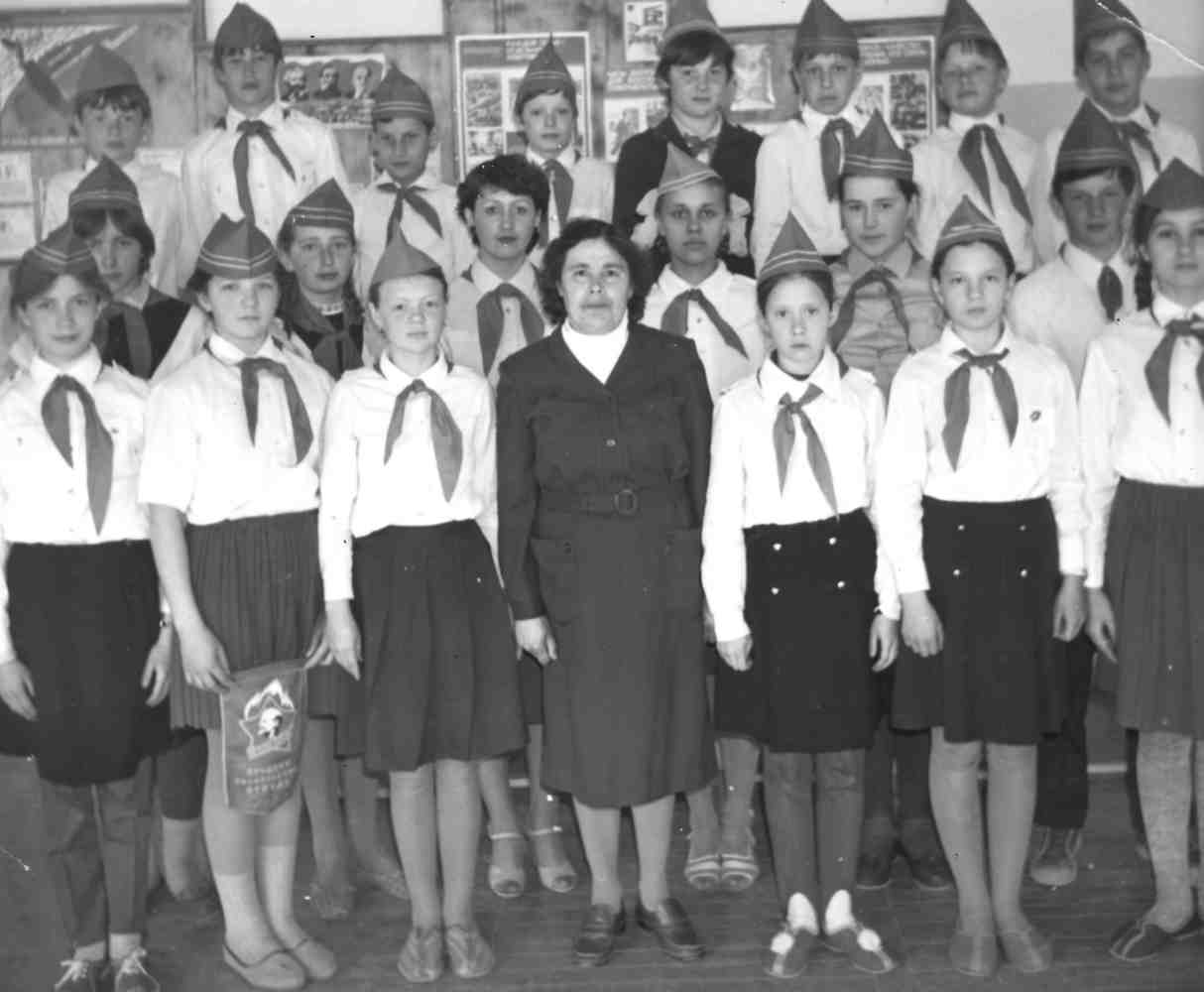 Старшая 
пионерская 
вожатая школы
Гужавина Галина  Михайловна
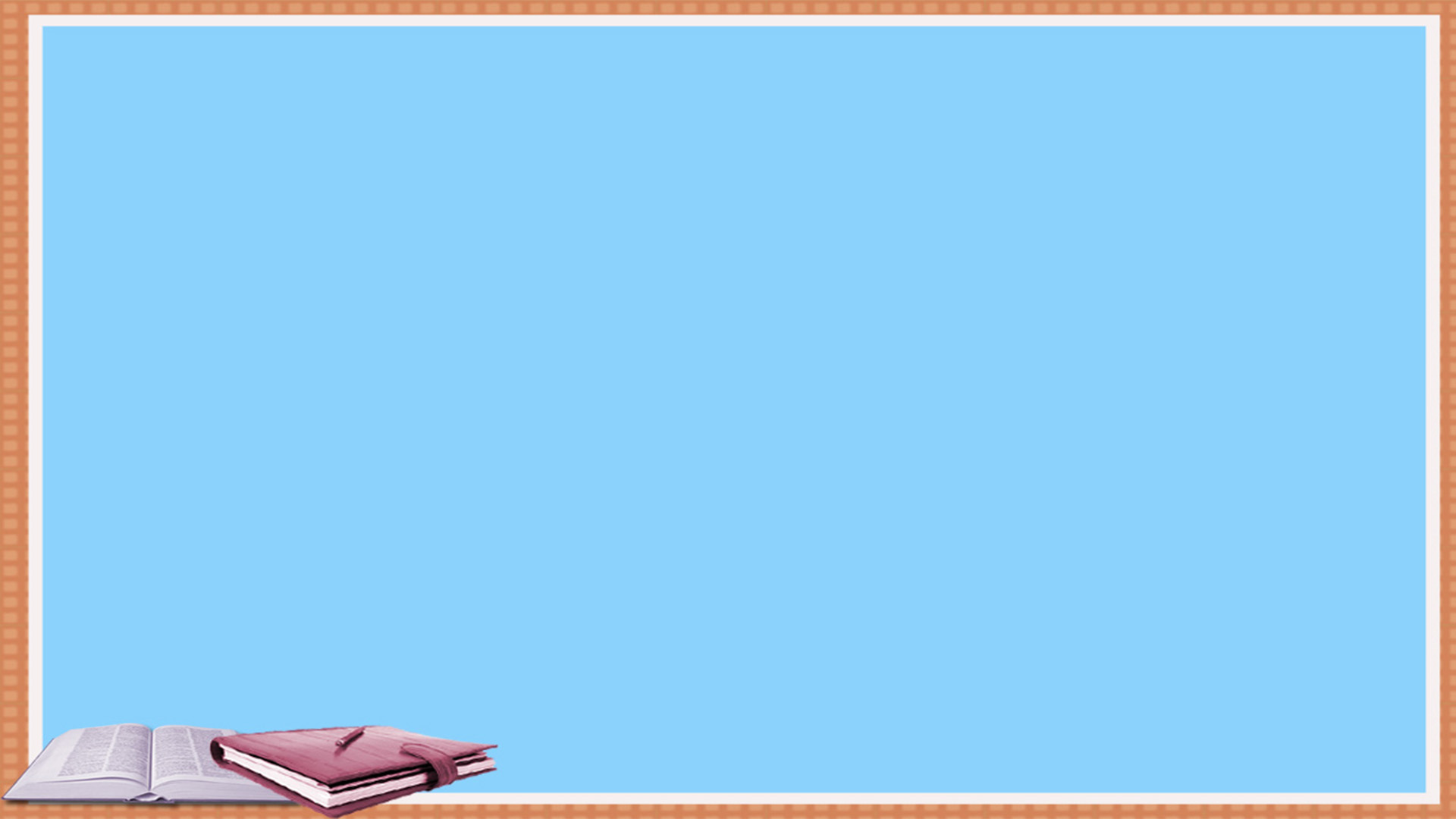 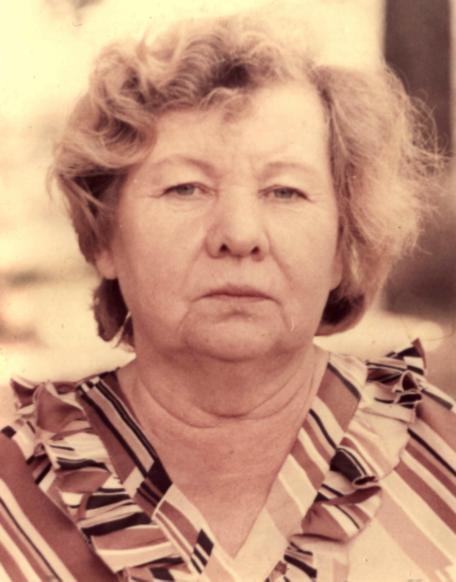 Грухина  Вера  Степановна
Директор школы
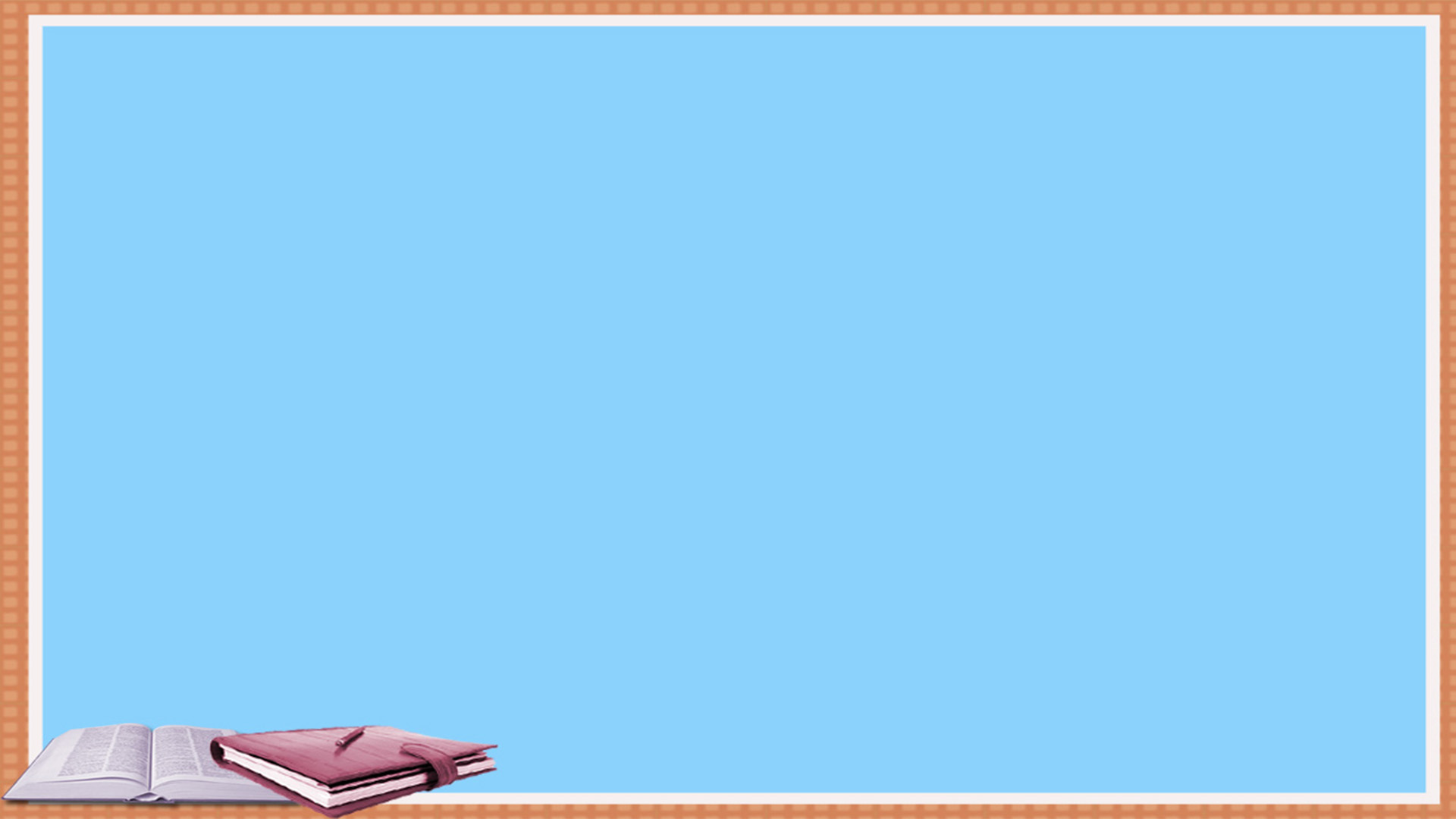 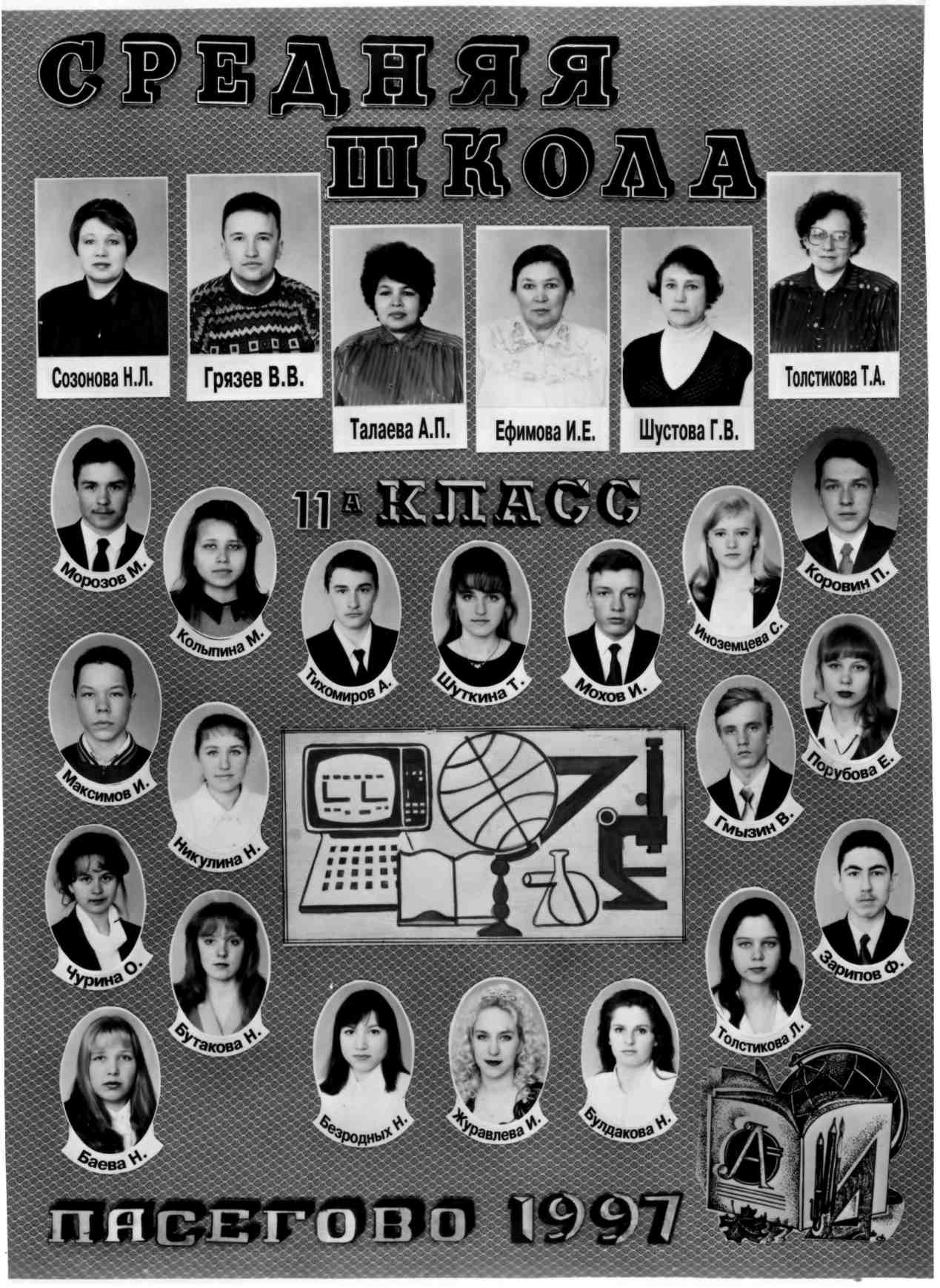 Учитель английского 
и немецкого языка
Грязев  Вадим  Викторович
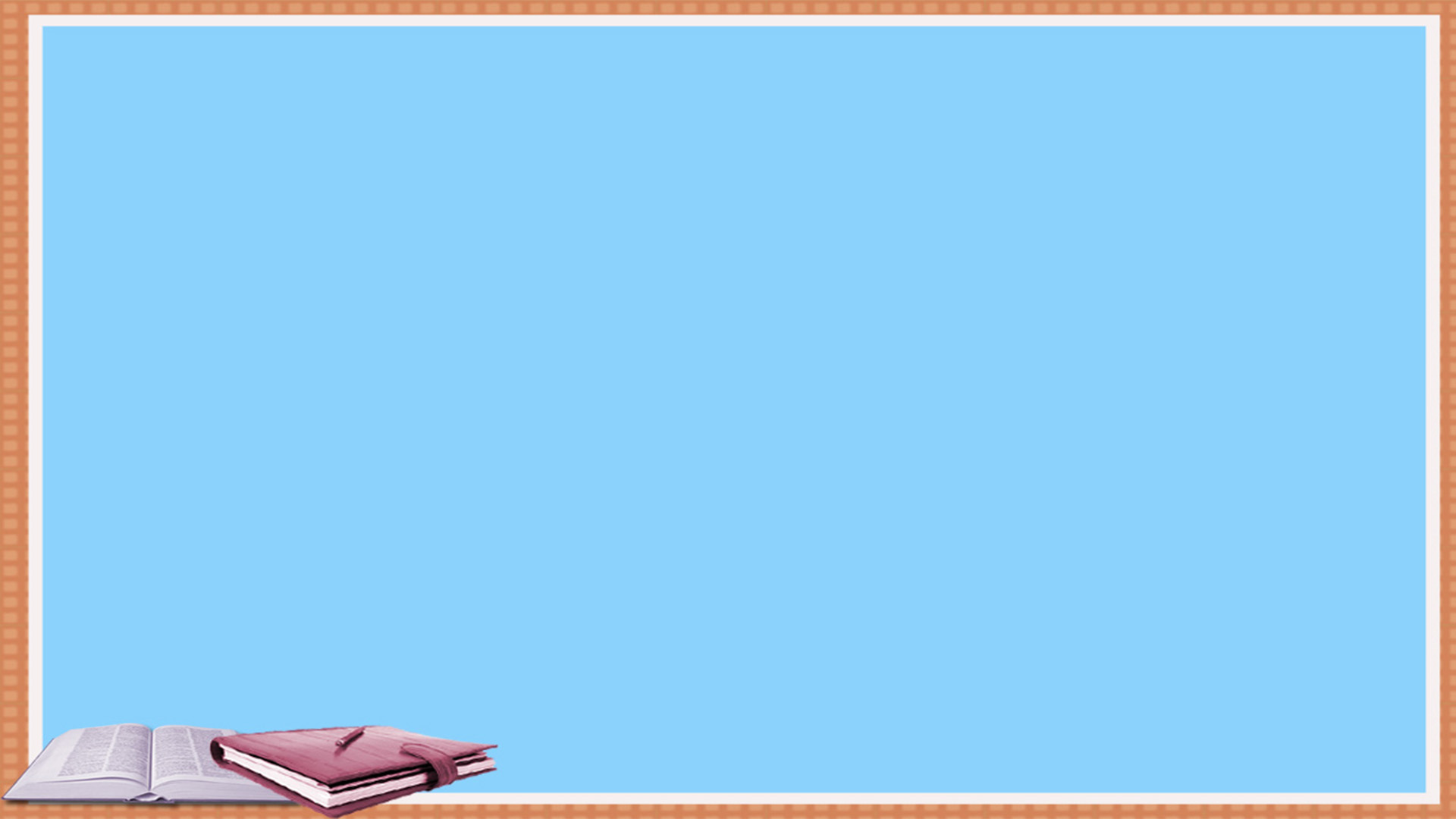 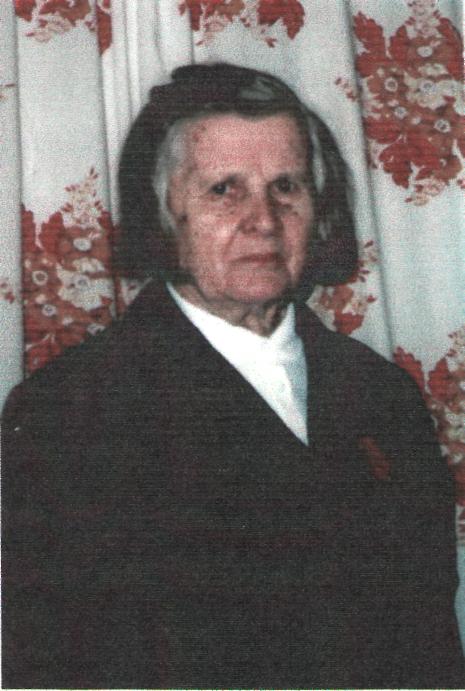 Учитель 
начальных классов
Кокорина  Валентина Александровна
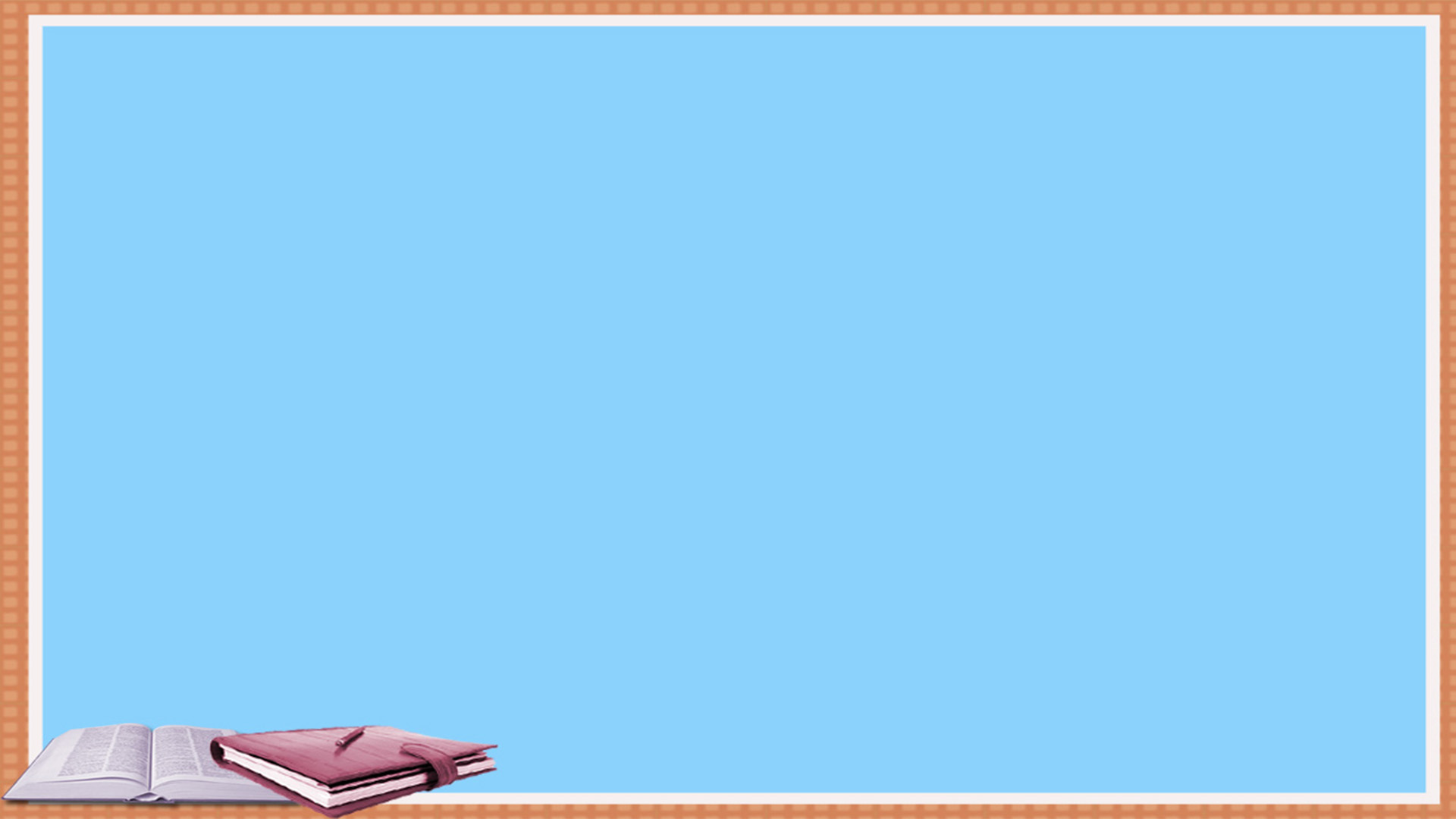 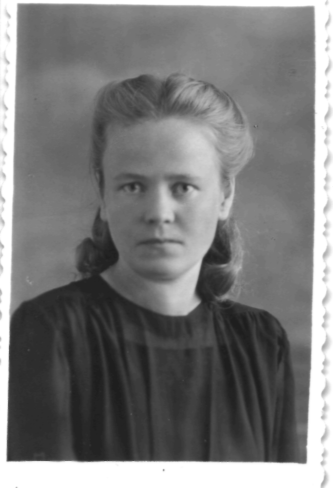 Учитель 
начальных классов
Ярыгина  Тамара  Михайловна
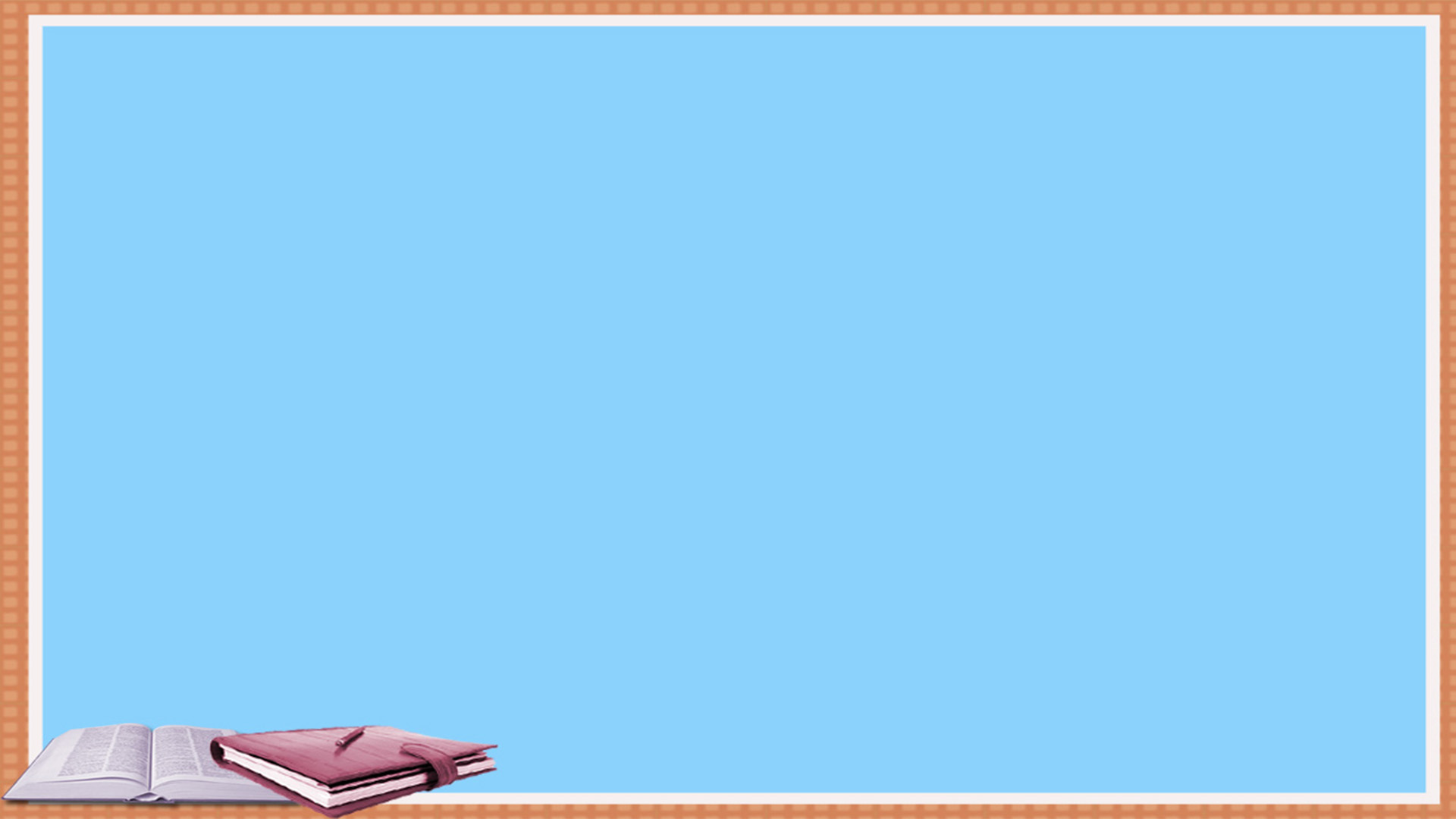 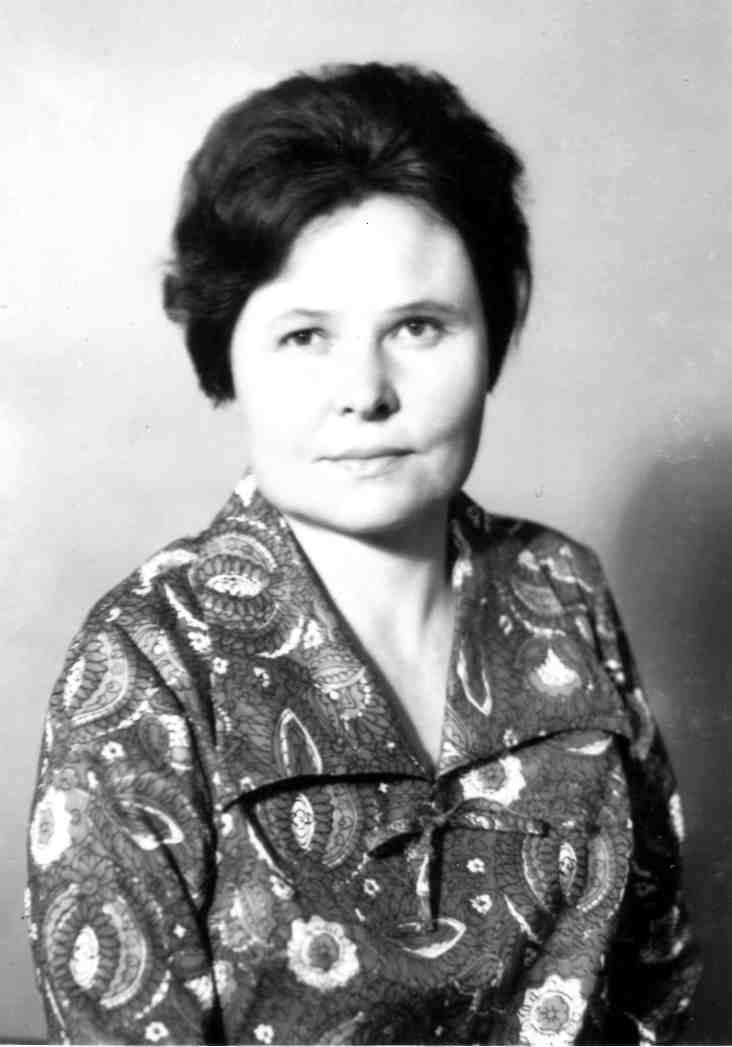 Учитель истории
Иванова Таисия  Григорьевна
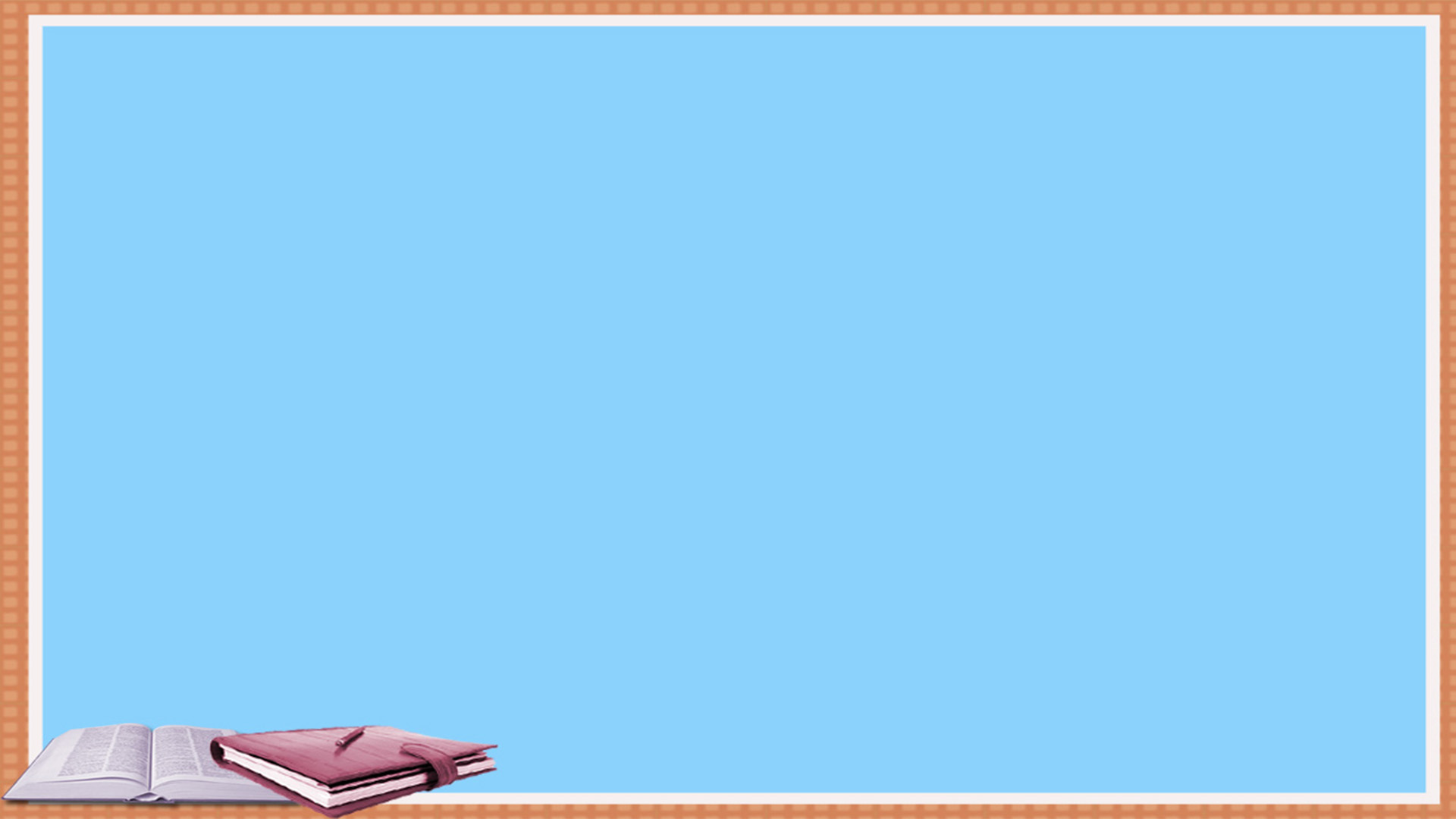 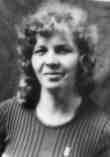 Романенко Наталья  Максимовна
Учитель  истории
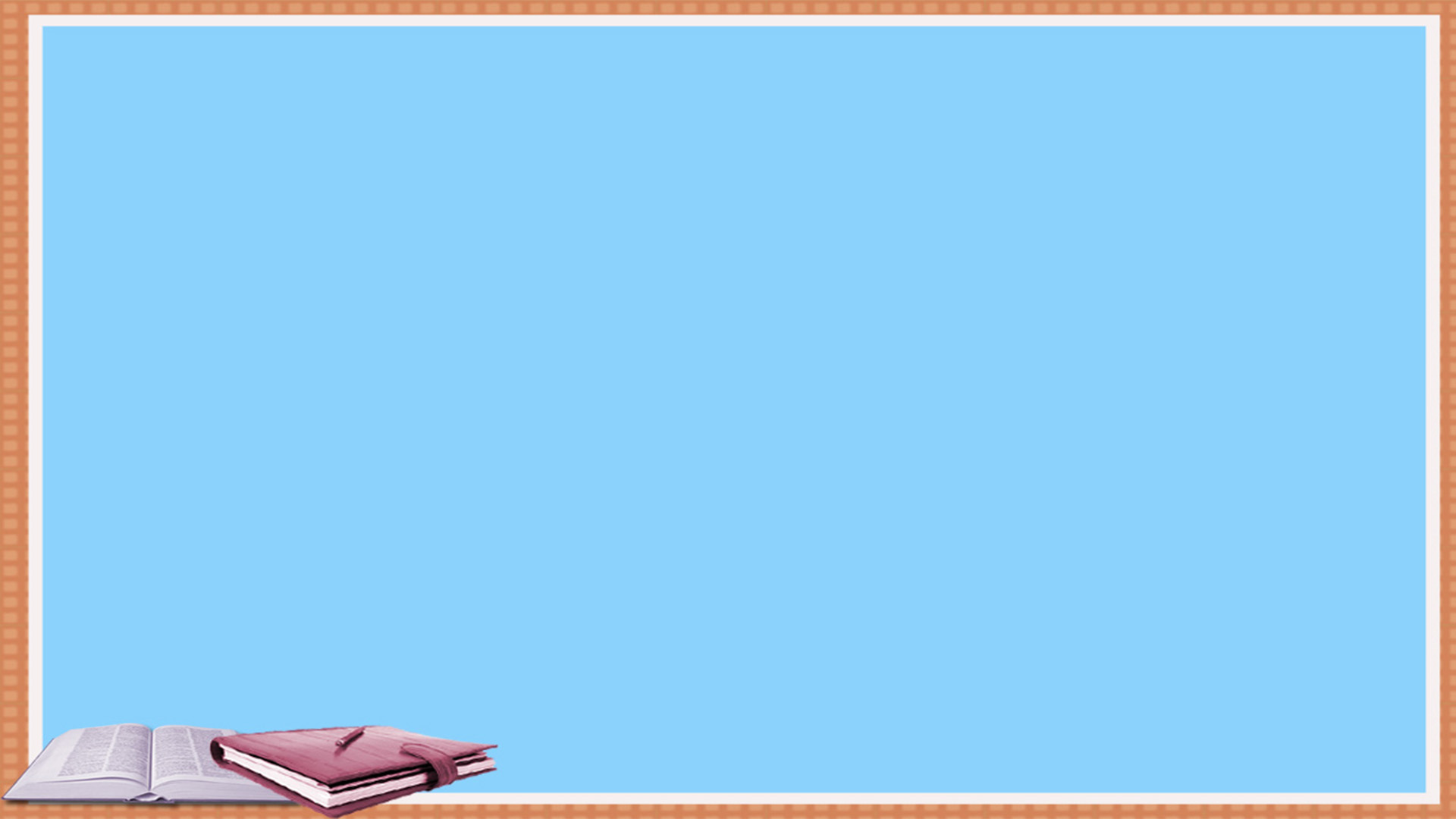 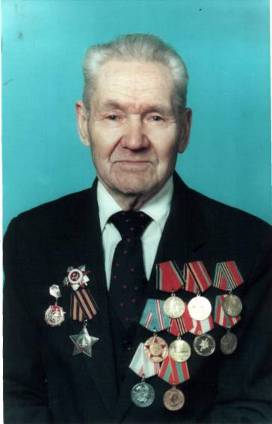 Учитель рисования и  технологии
Кокорин Иван  Федорович
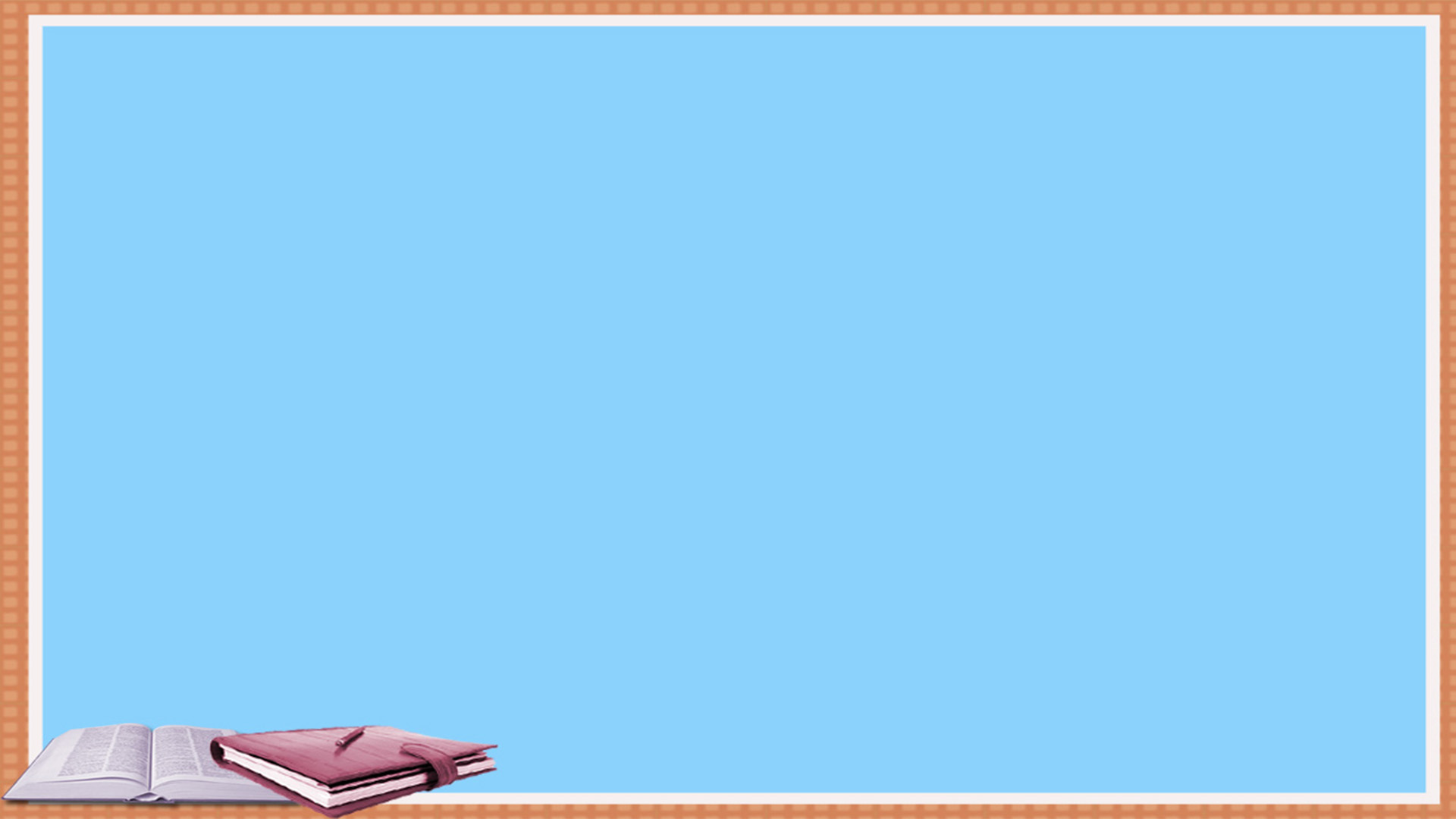 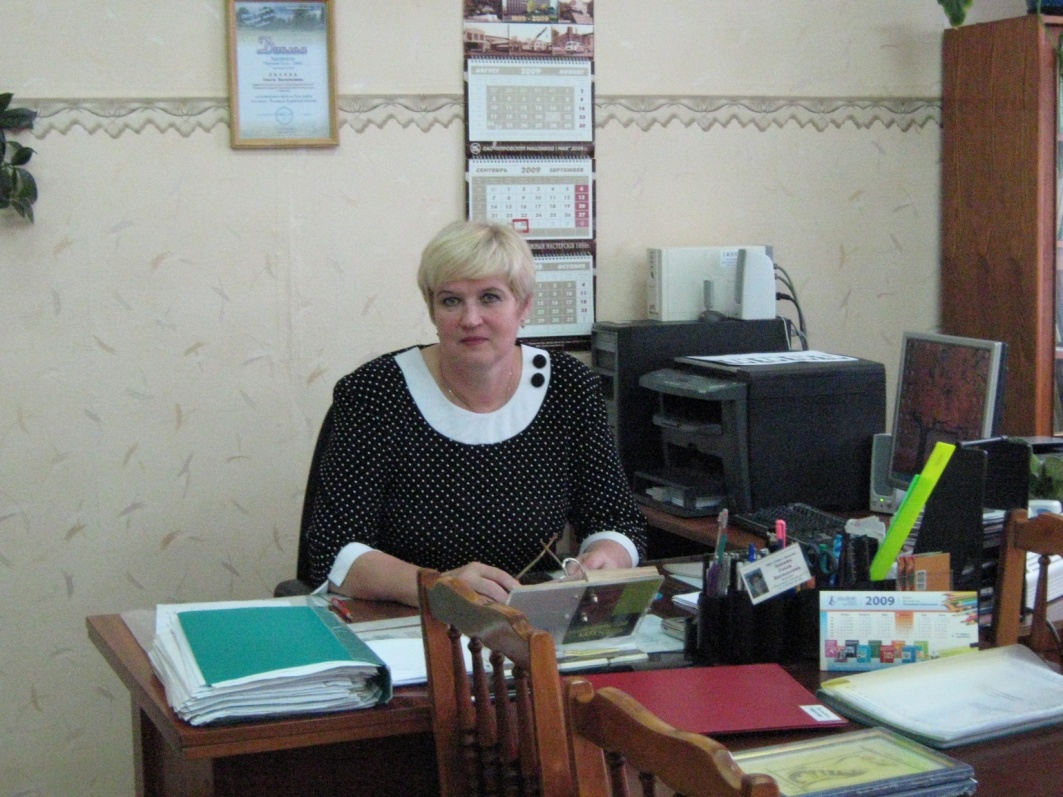 Лапина  Ольга  Васильевна
Директор школы
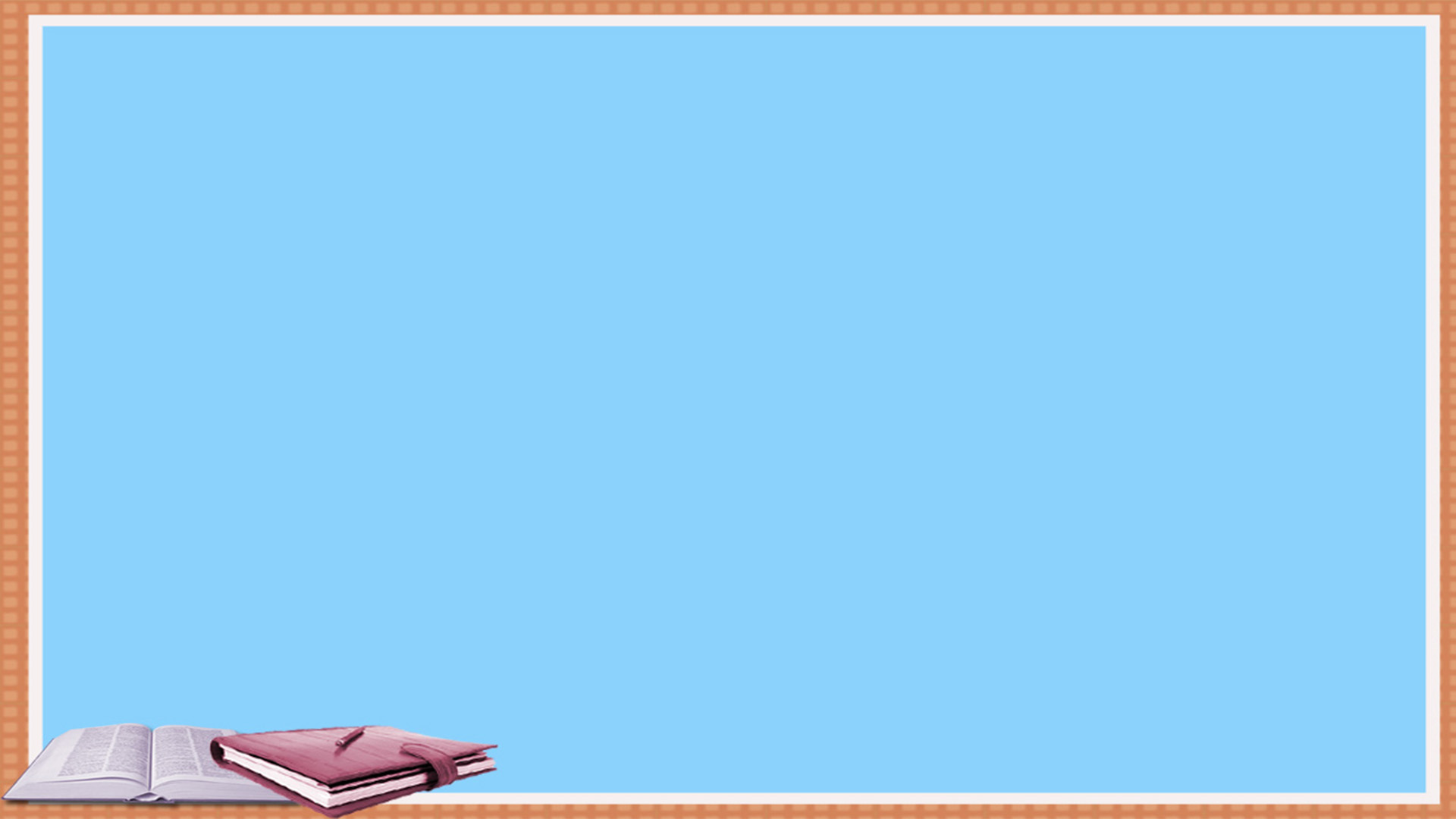 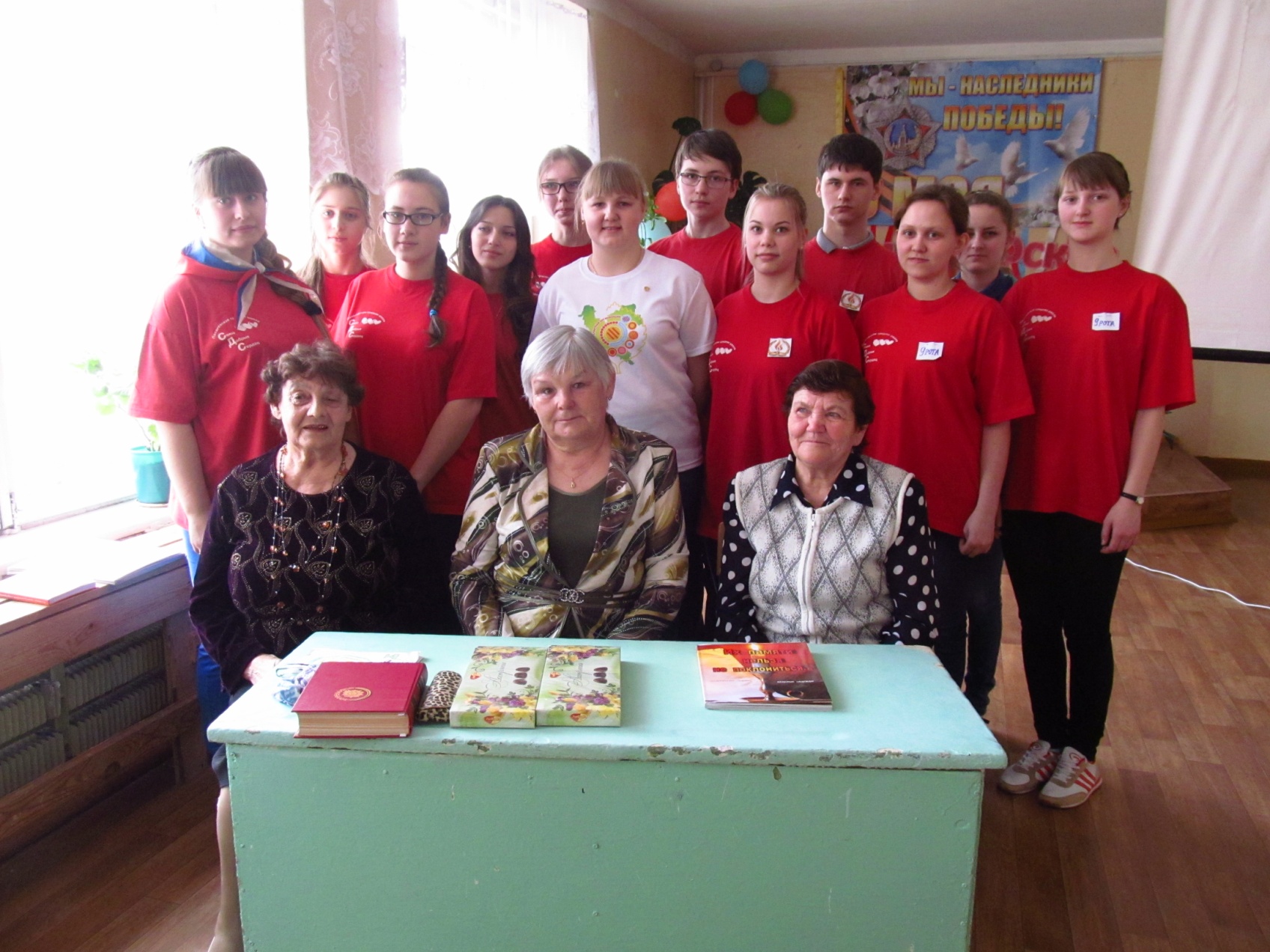 Учитель 
русского языка и 
литературы
Драчкова  Валерия Леонидовна
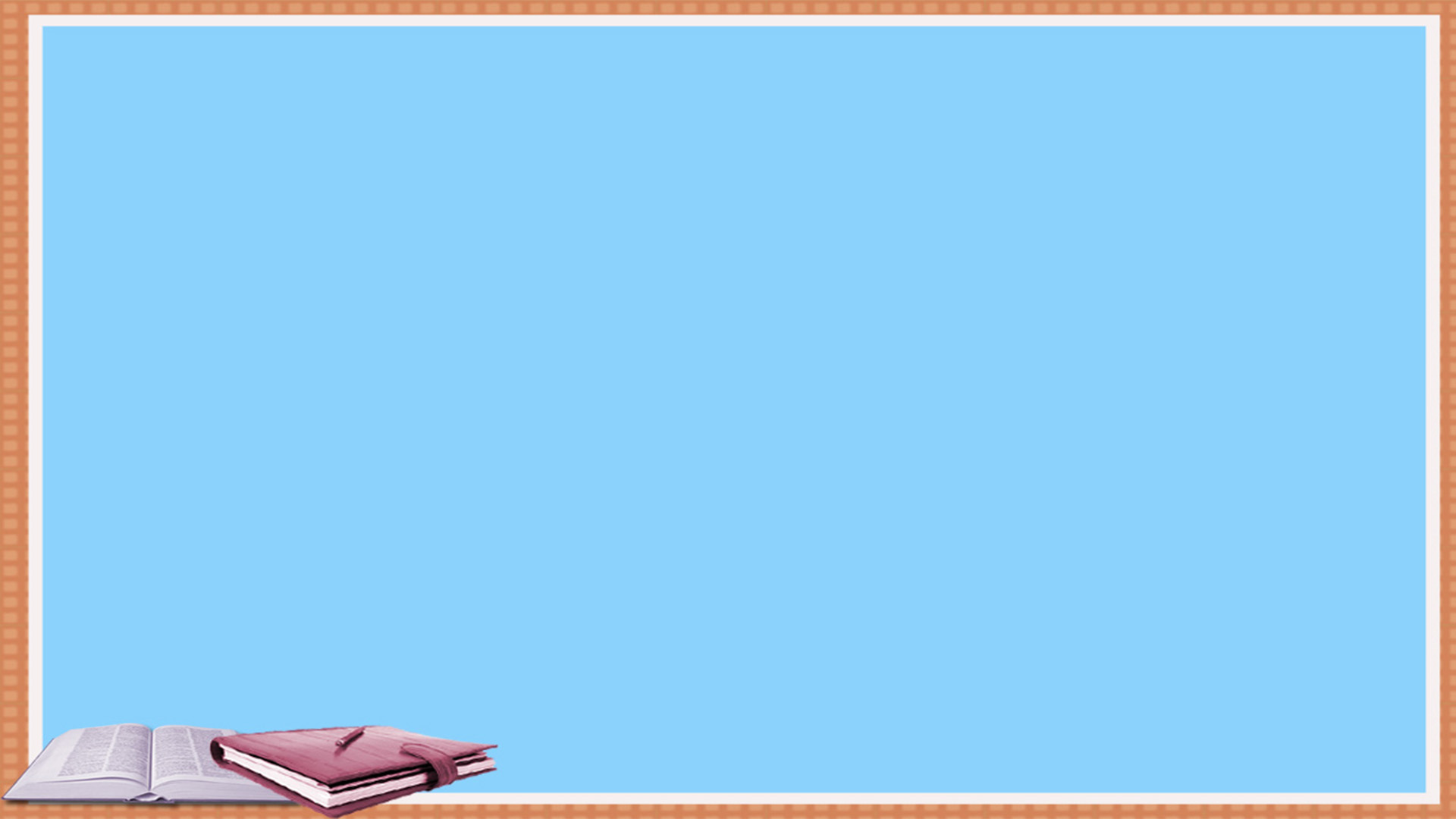 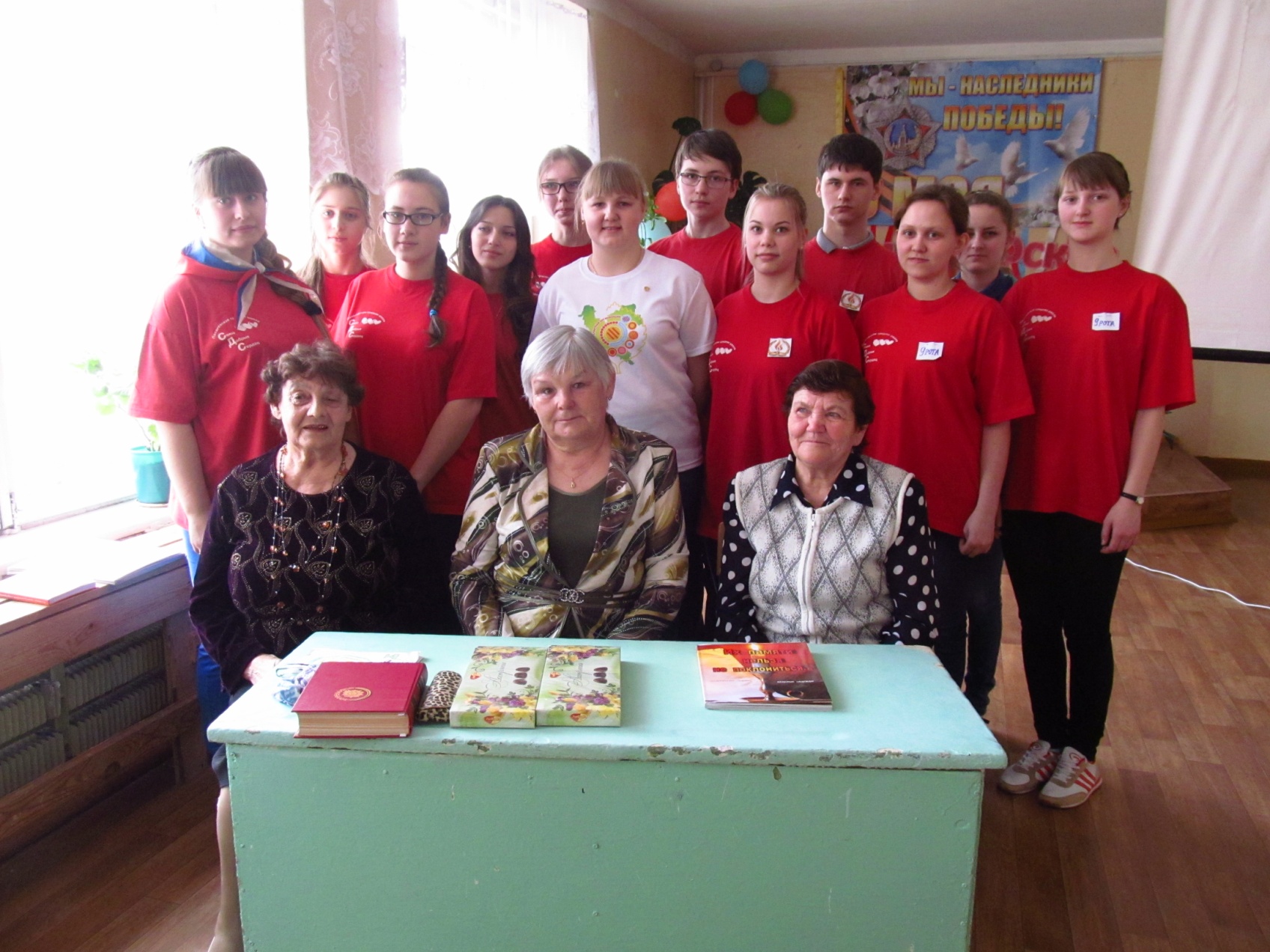 Учитель биологии и 
технологии
Дурсенева  Мария  Павловна
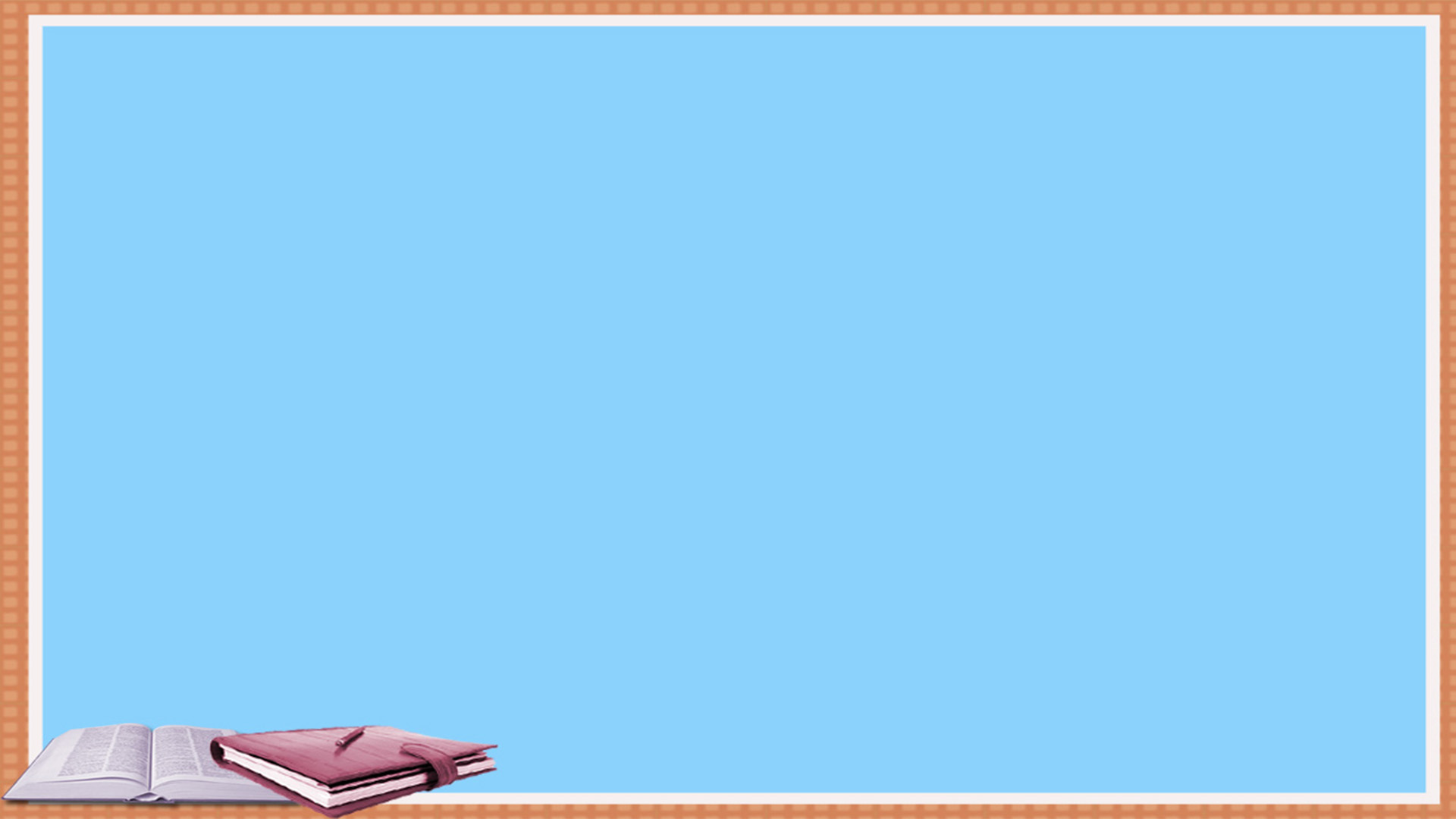 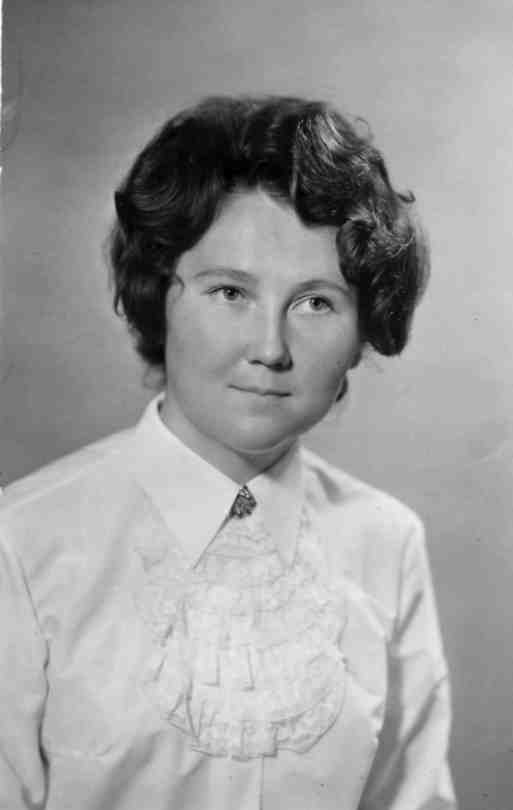 Учитель 
начальных классов
Матюнина  Галина Аркадьевна
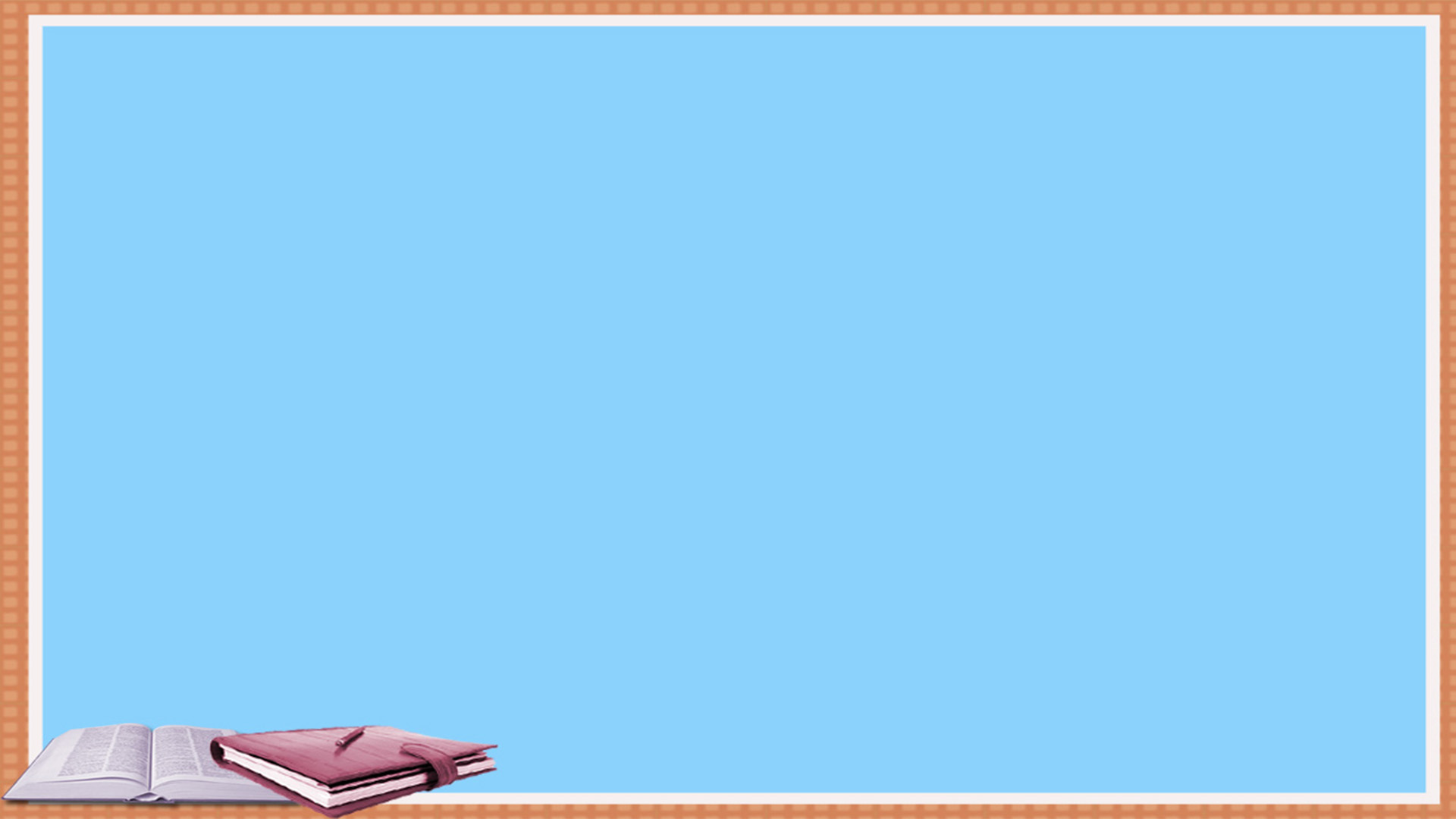 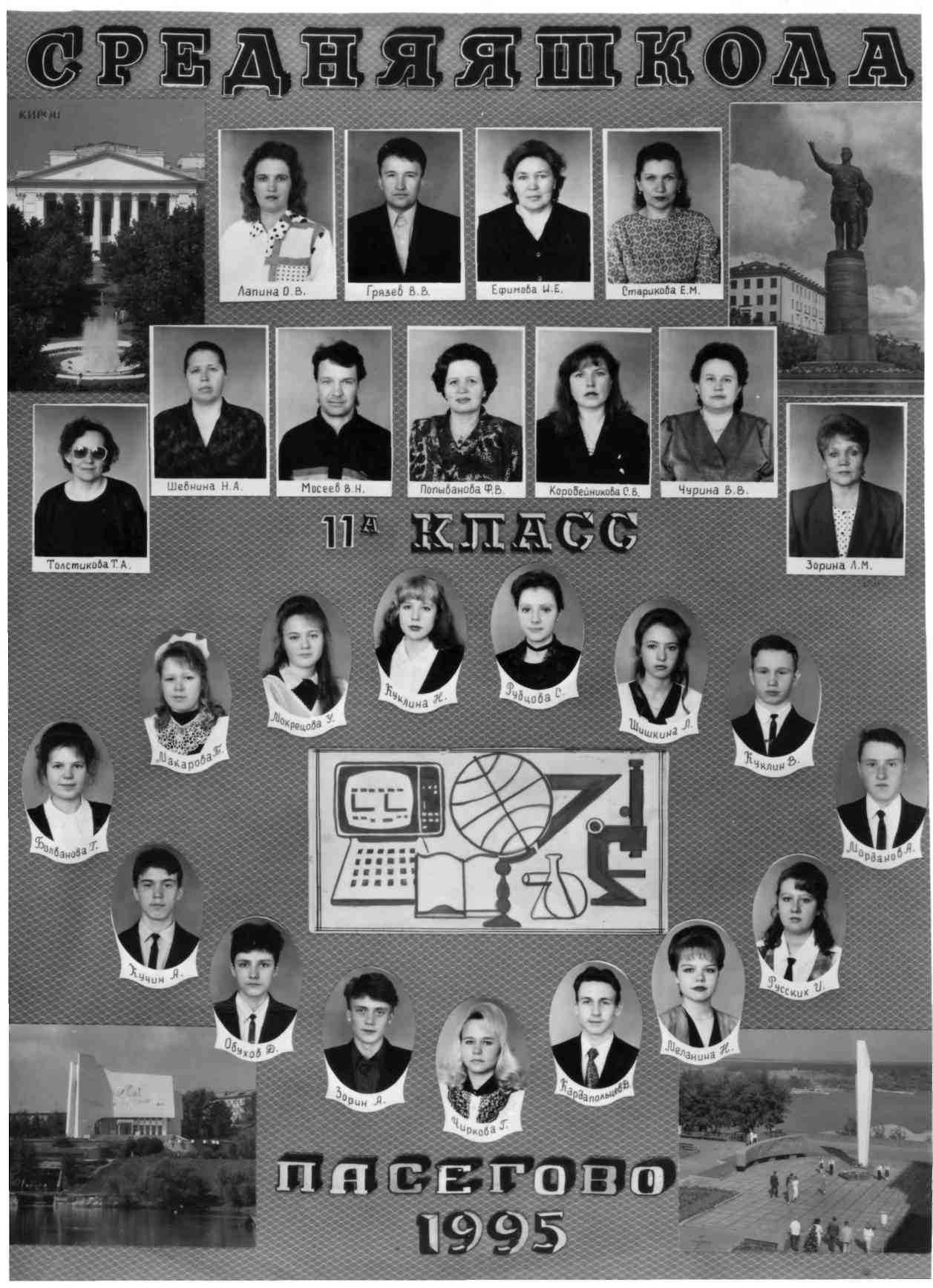 Мосеев  Владимир  Николаевич
Учитель 
физкультуры
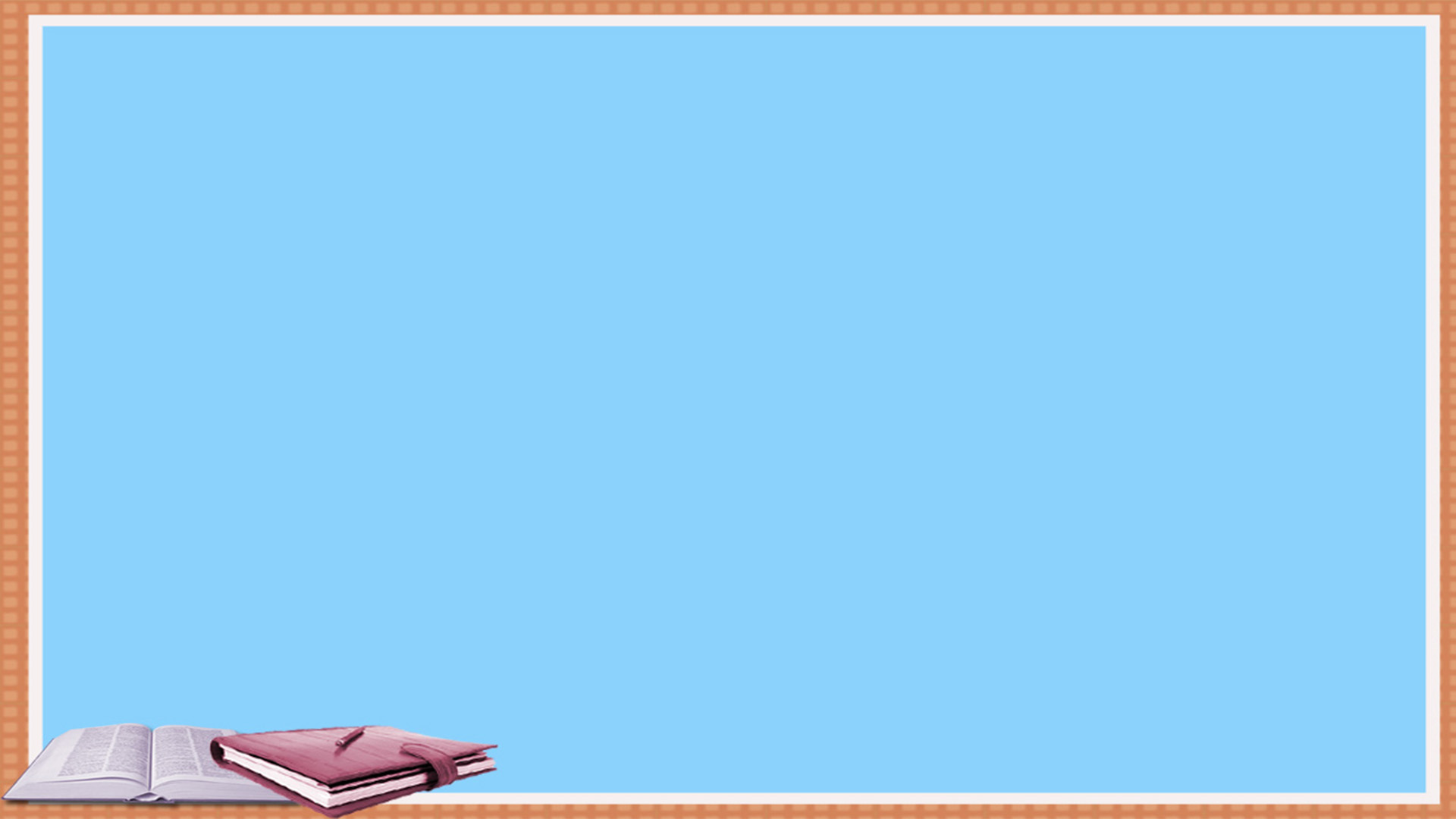 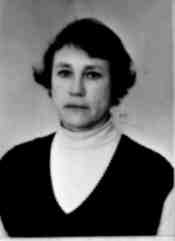 Шустова  Галина  Васильевна
Учитель 
начальных классов
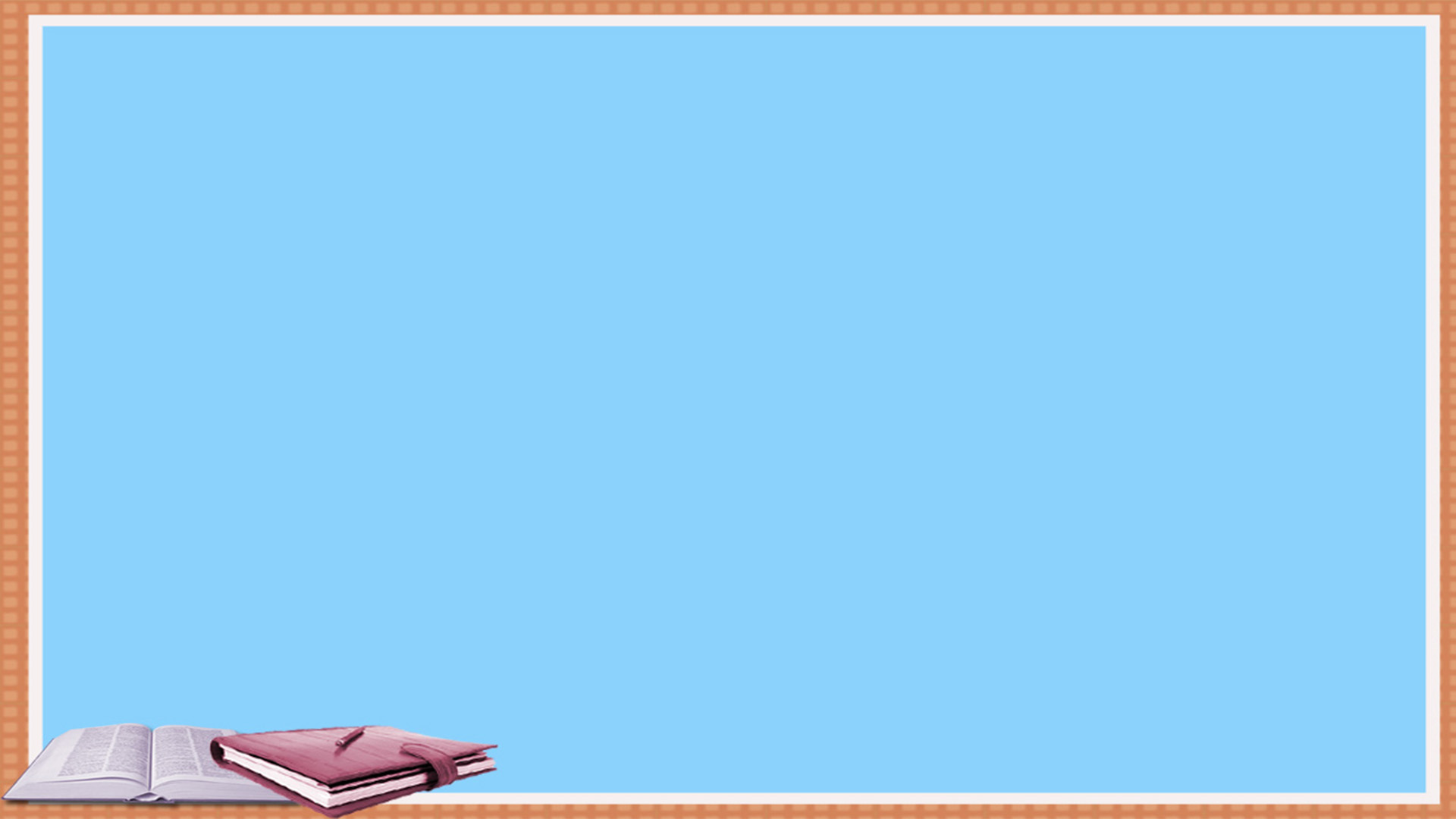 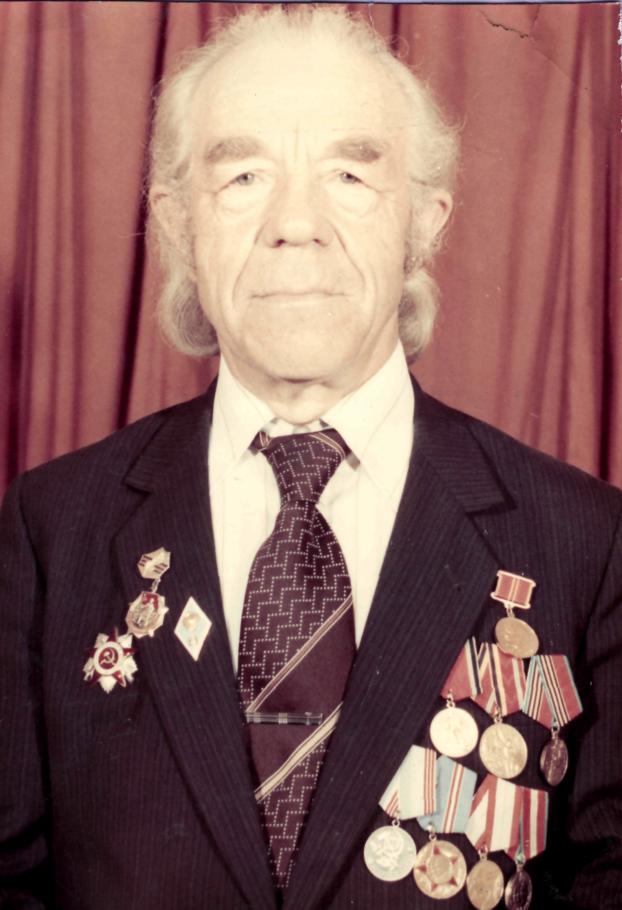 Толмачев  Леонид Иванович
Учитель географии
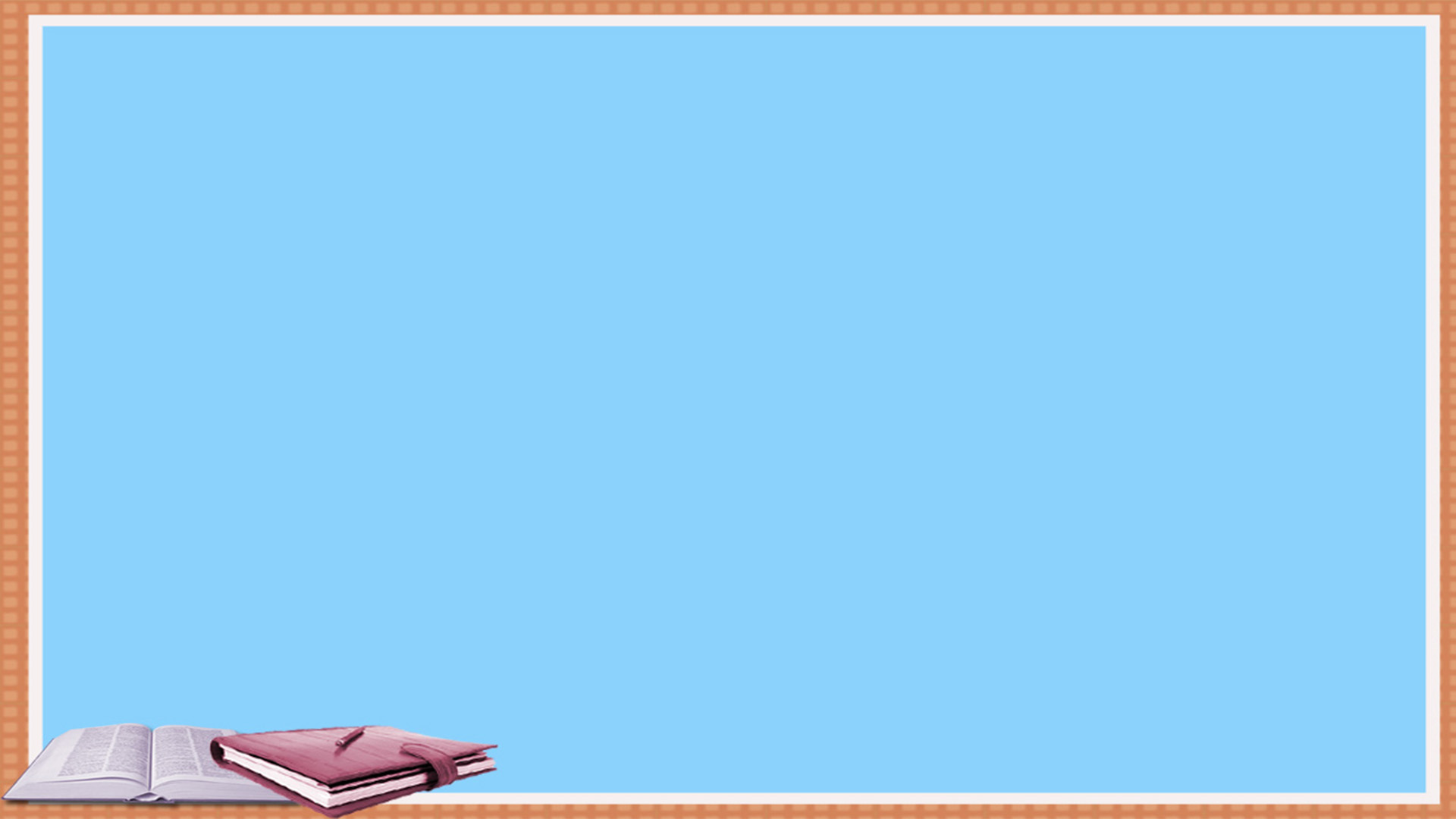 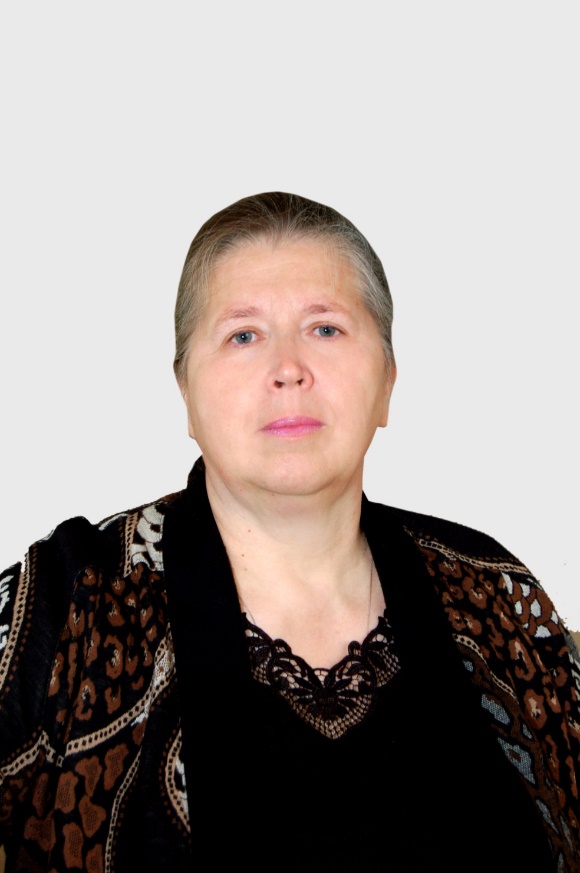 Шевнина  Надежда  Александровна
Учитель физики
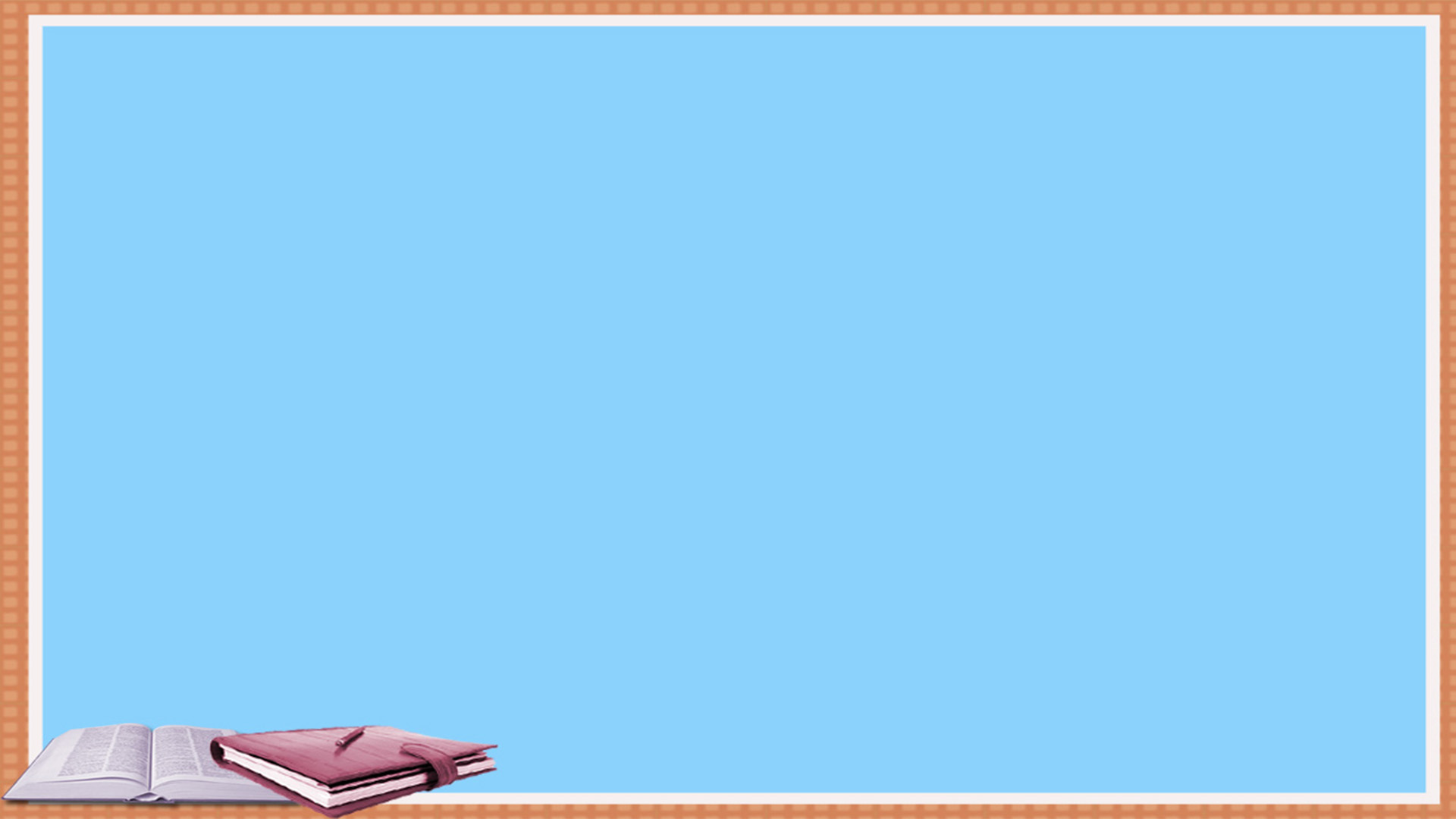 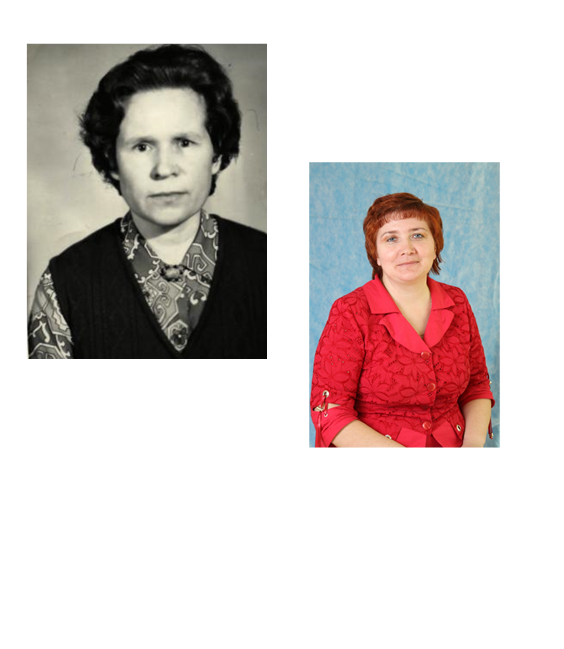 Михеева  Валентина Михайловна
Учитель 
начальных классов
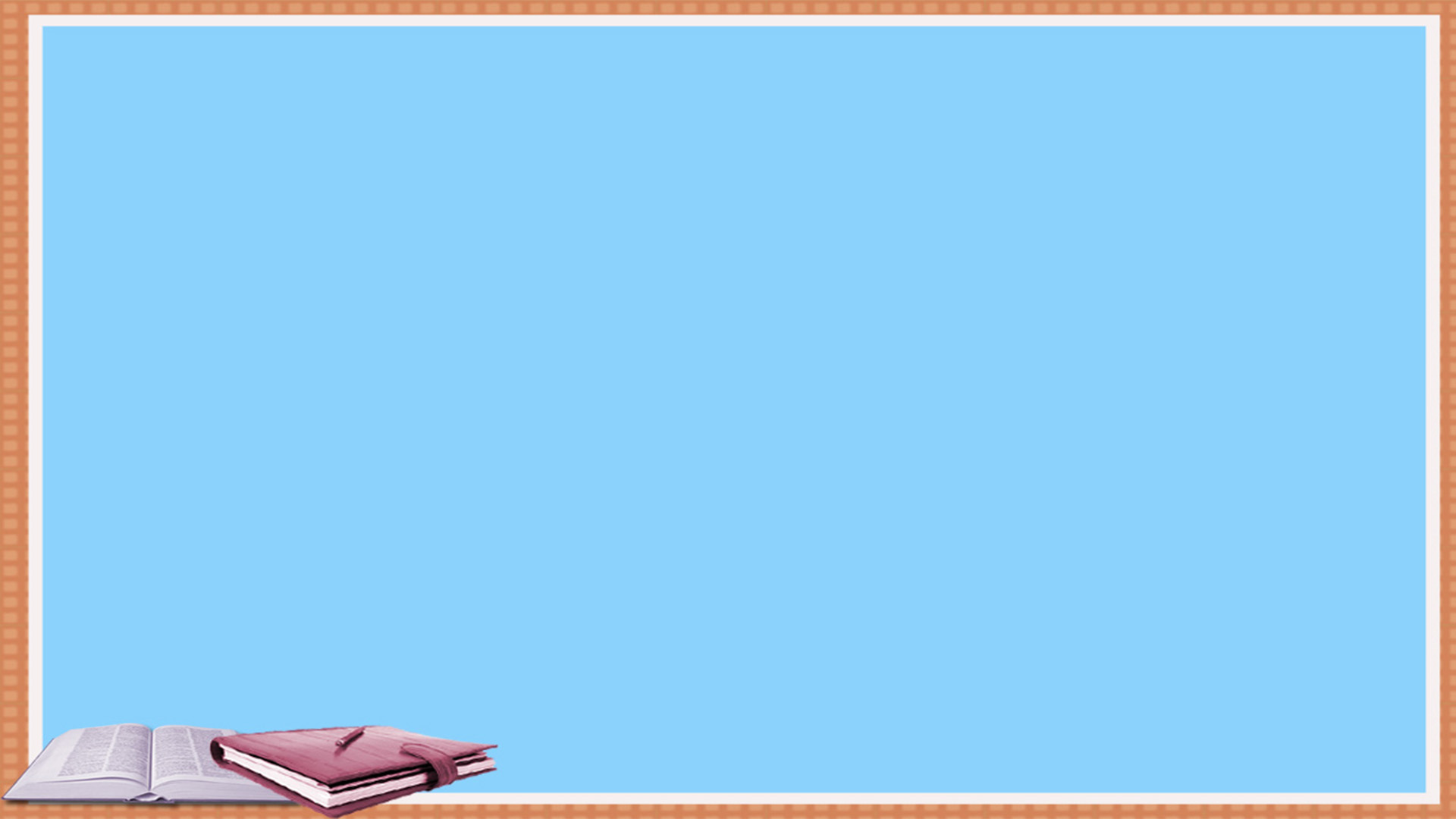 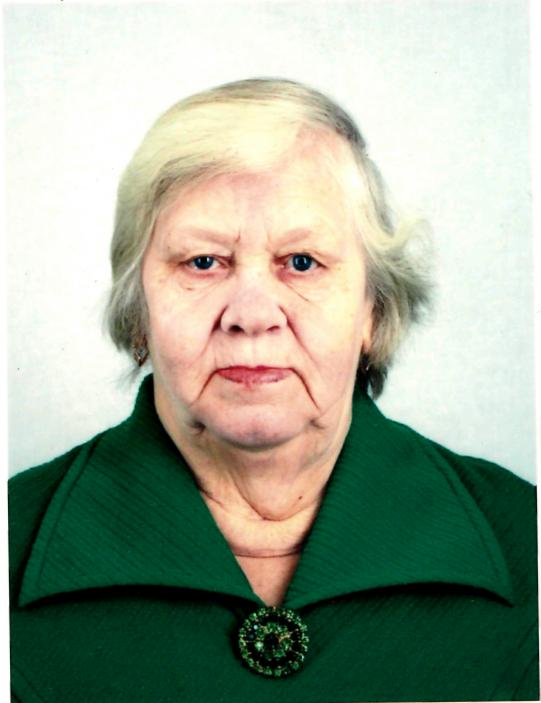 Созонова  Александра Яковлевна
Педагог-библиотекарь
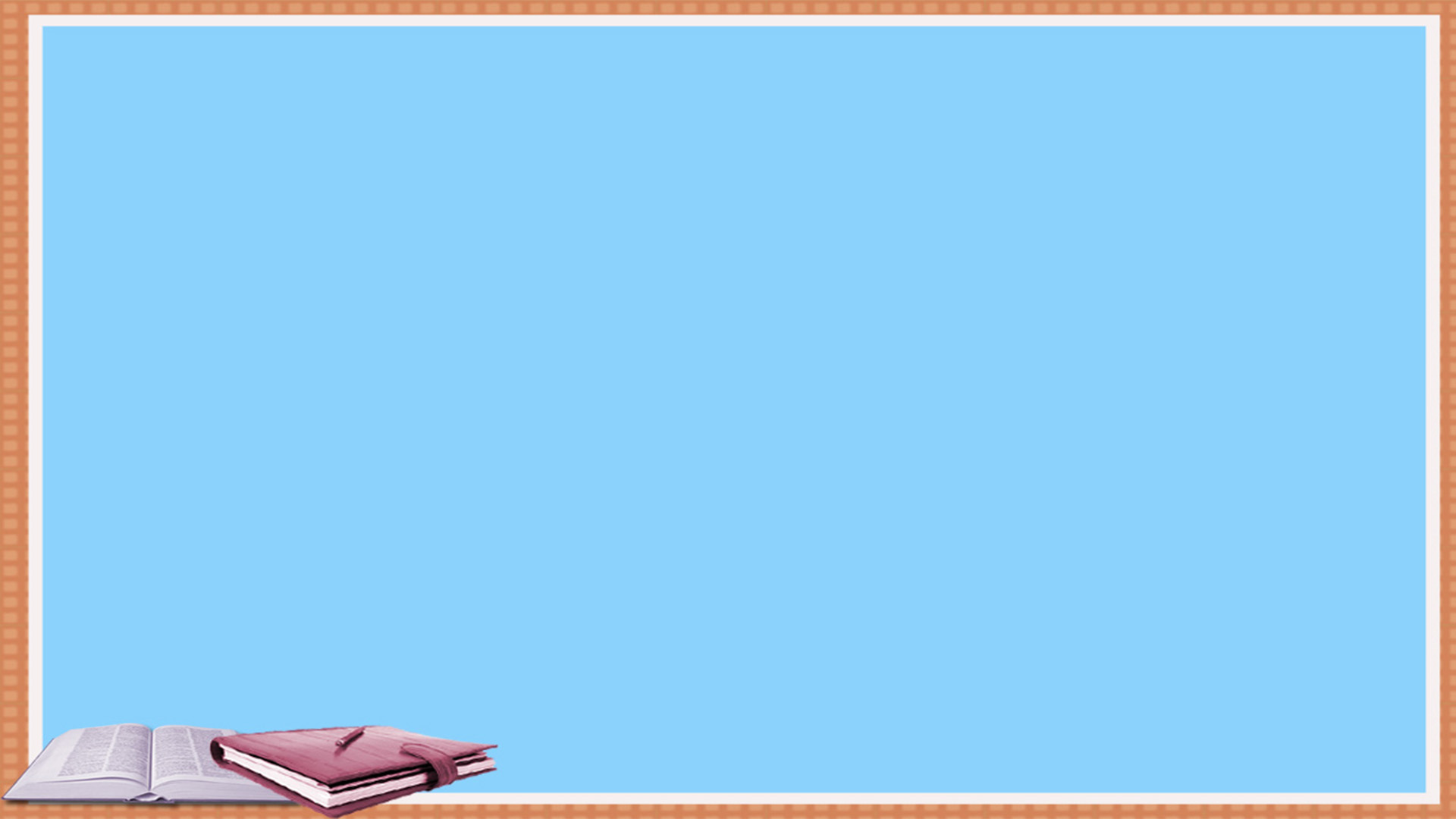 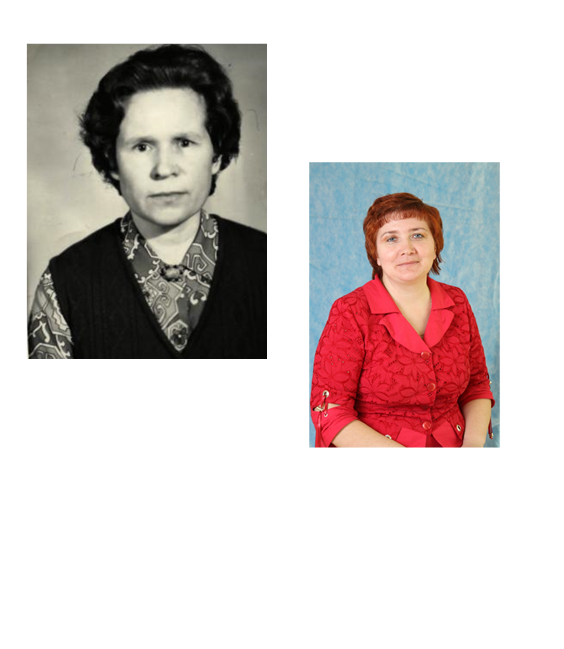 Гвоздева  Людмила Евгеньевна
Учитель 
начальных классов
В школе
	
		Борис Ручьёв
Приветлив светлый старый дом,Резьбой узорной блещут окна.И у крылечка под дождемВетвистые березы мокнут.Любовно выгнулось крыльцо,Склонившись ласково на колья,Он так уютен на лицо —Дом под названьем милым — «школа».Встречает тихим скрипом дверь,Как прежде матерински, крепковстречала школьником, — теперьВхожу я взрослым человеком.Знакомый узкий коридор.И скрип знакомой половицы,По-новому лаская взор,Сплелися на стене в узорКолосья дымчатой пшеницы…
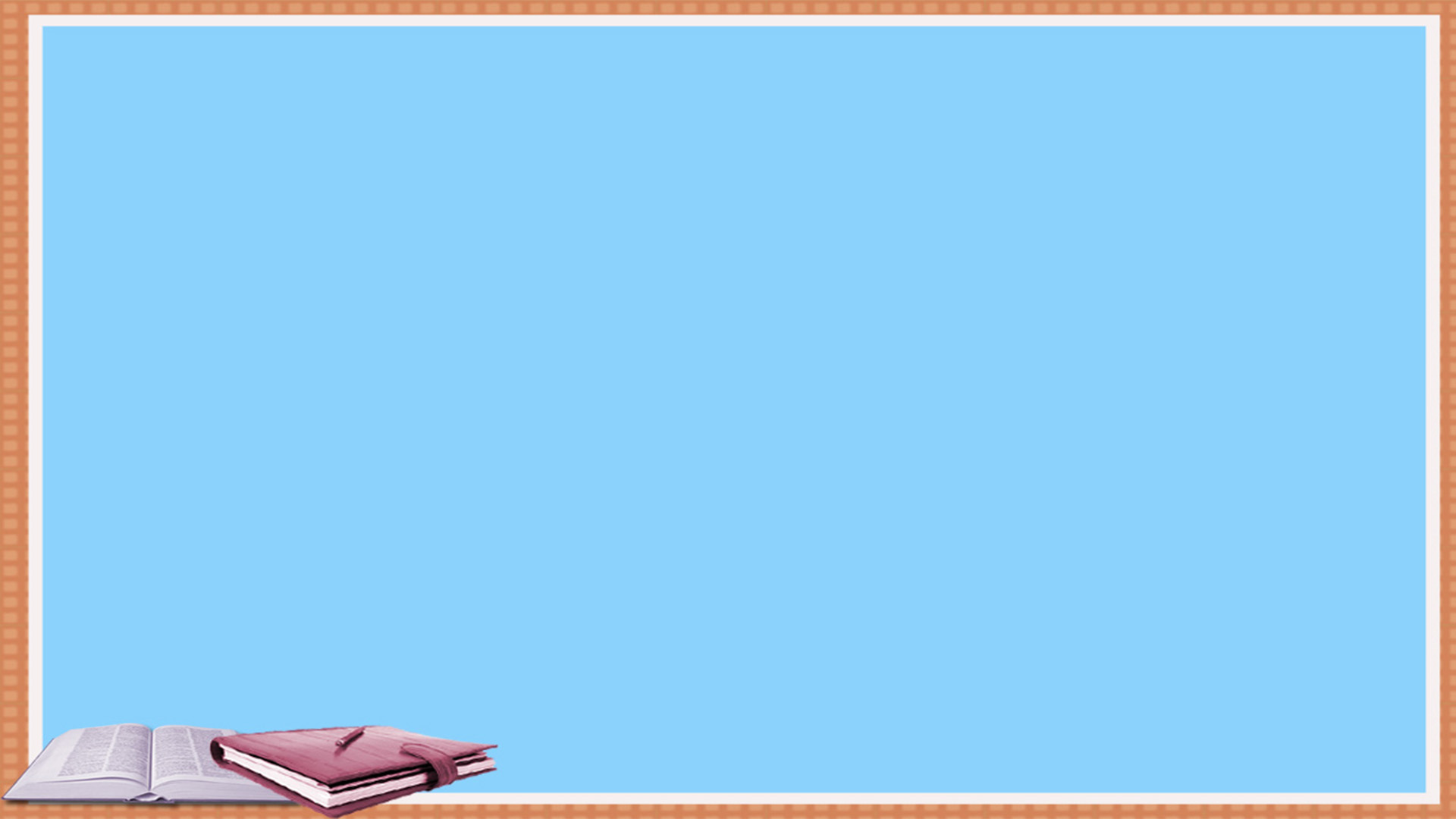